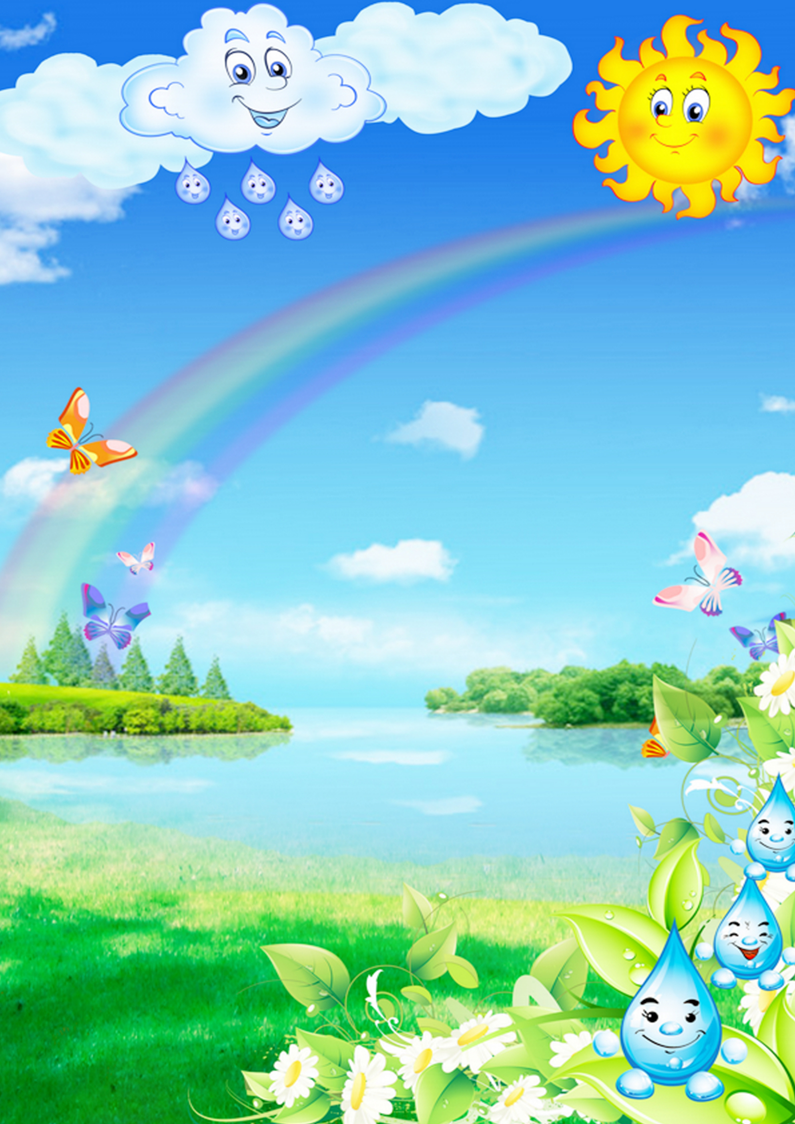 МБДОУ  детский сад
«Родничок» 
с. В-Нойбера

 Презентация
«Использование инновационных 
педагогических технологий в экологическом воспитании дошкольников».
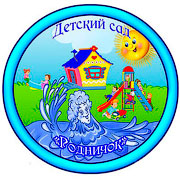 Воспитатель:  
      Чанкаева Амина Султановна
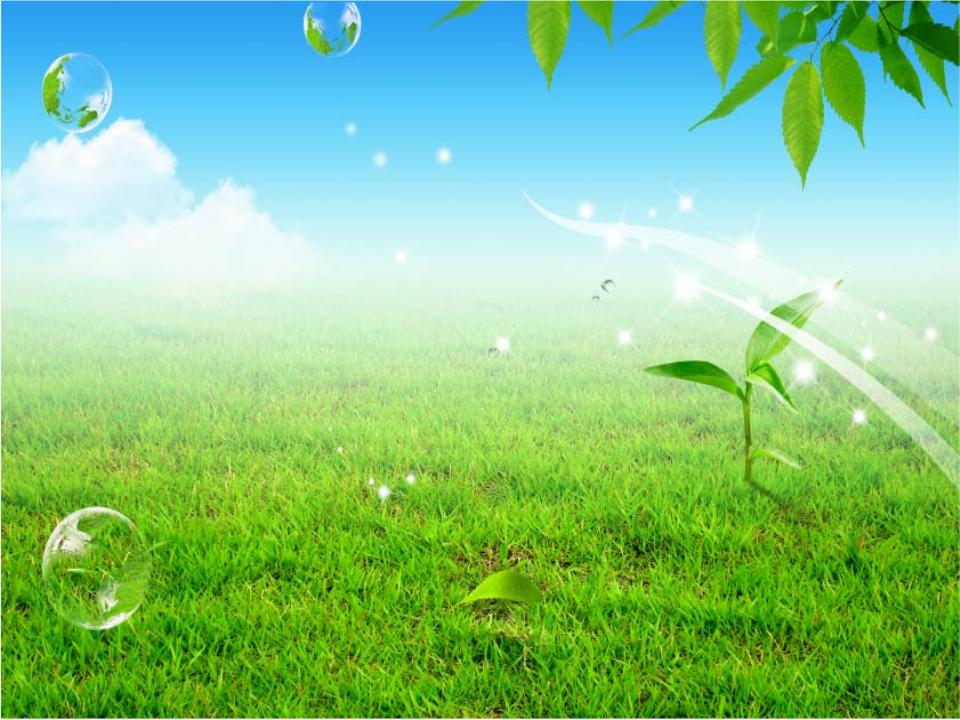 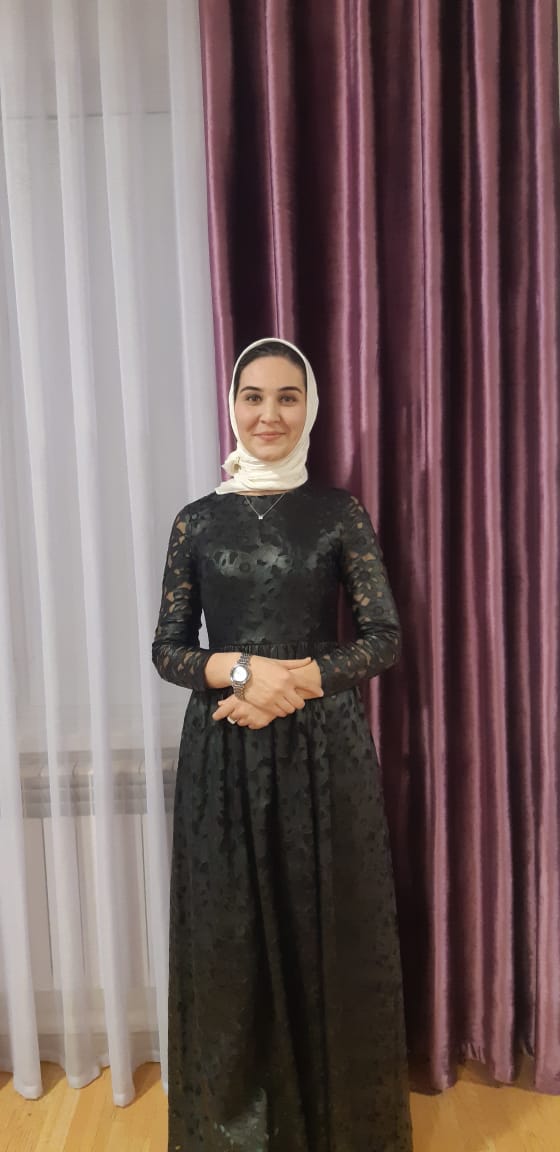 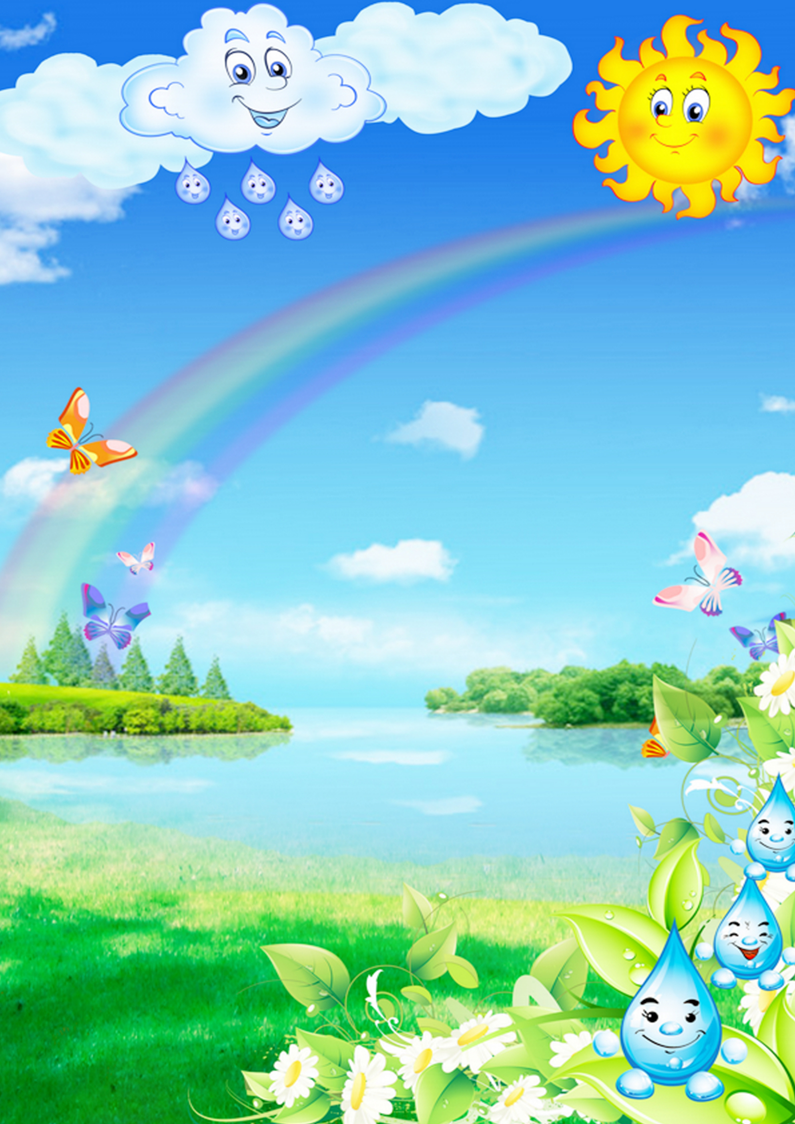 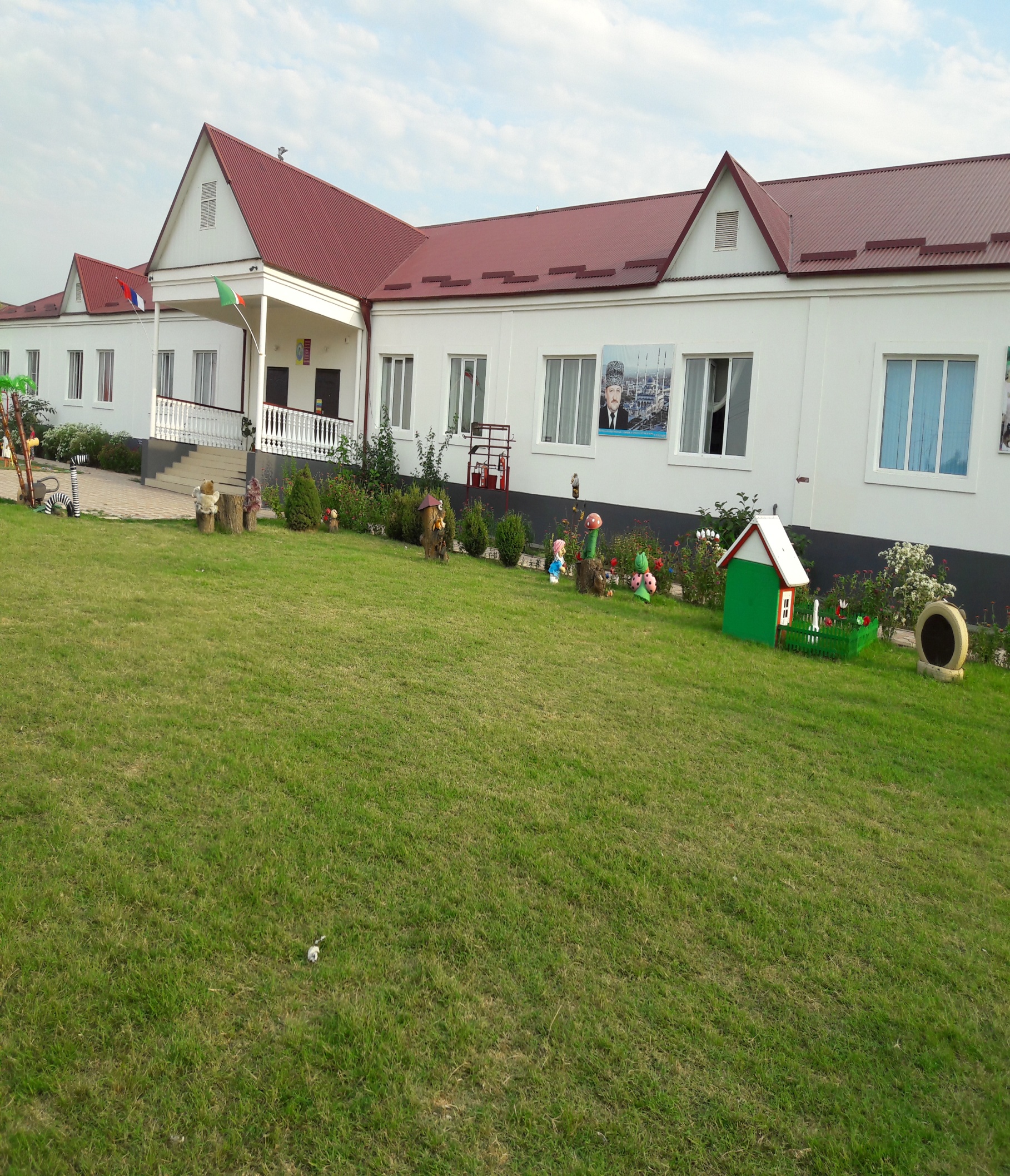 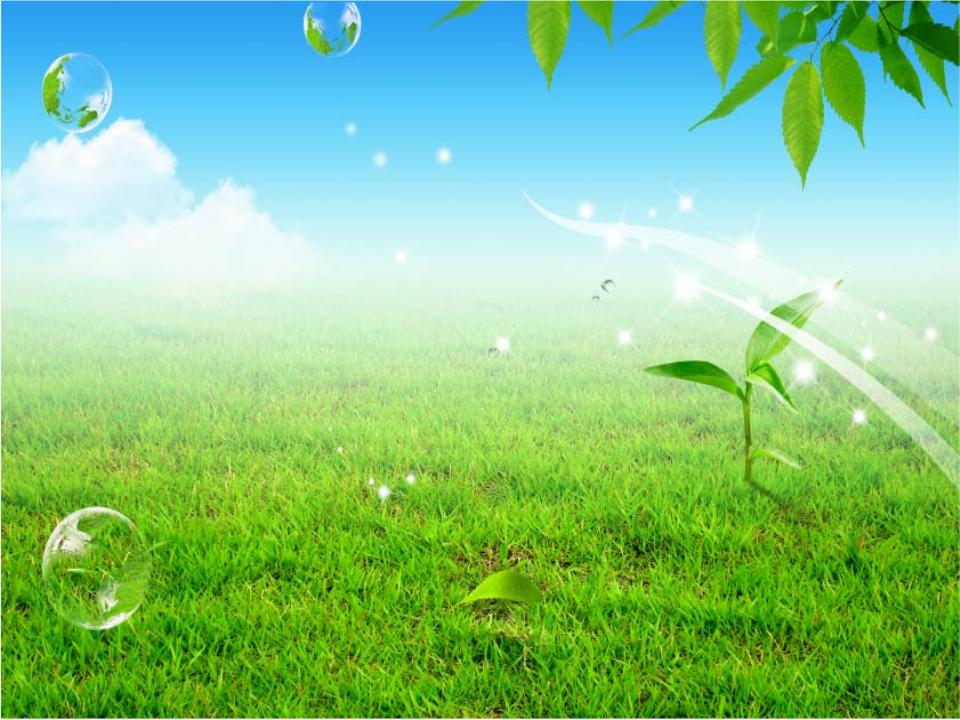 В одной восточной мудрости говорится 
о том, что труд воспитателя 
можно сравнить с трудом садовника, который выращивает различные растения: 
«Одно растение любит солнечный свет, другое – прохладную тень. 
Одно растение любит берег ручья, другое – высохшую горную вершину, 
одно произрастает на песчаной почве, другое – на жирной, глинистой.
 Каждому нужен особый, только для него подходящий уход,
 иначе оно не достигнет совершенства в своём развитии».
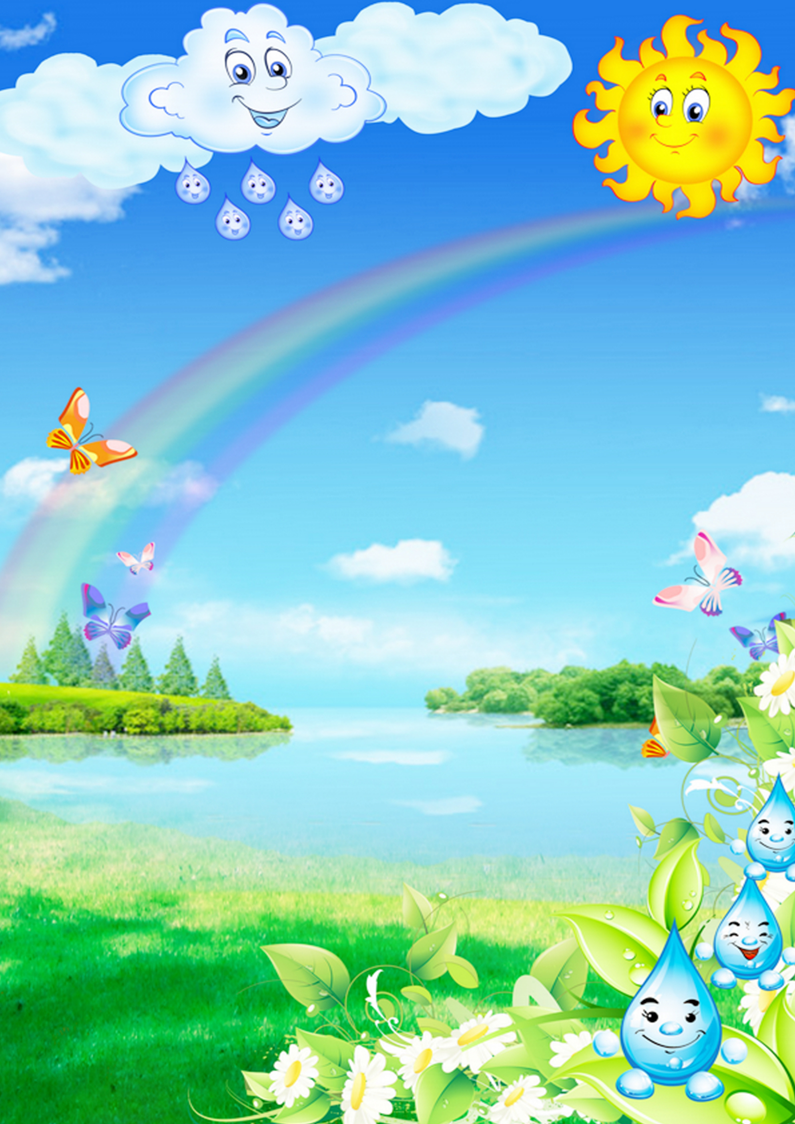 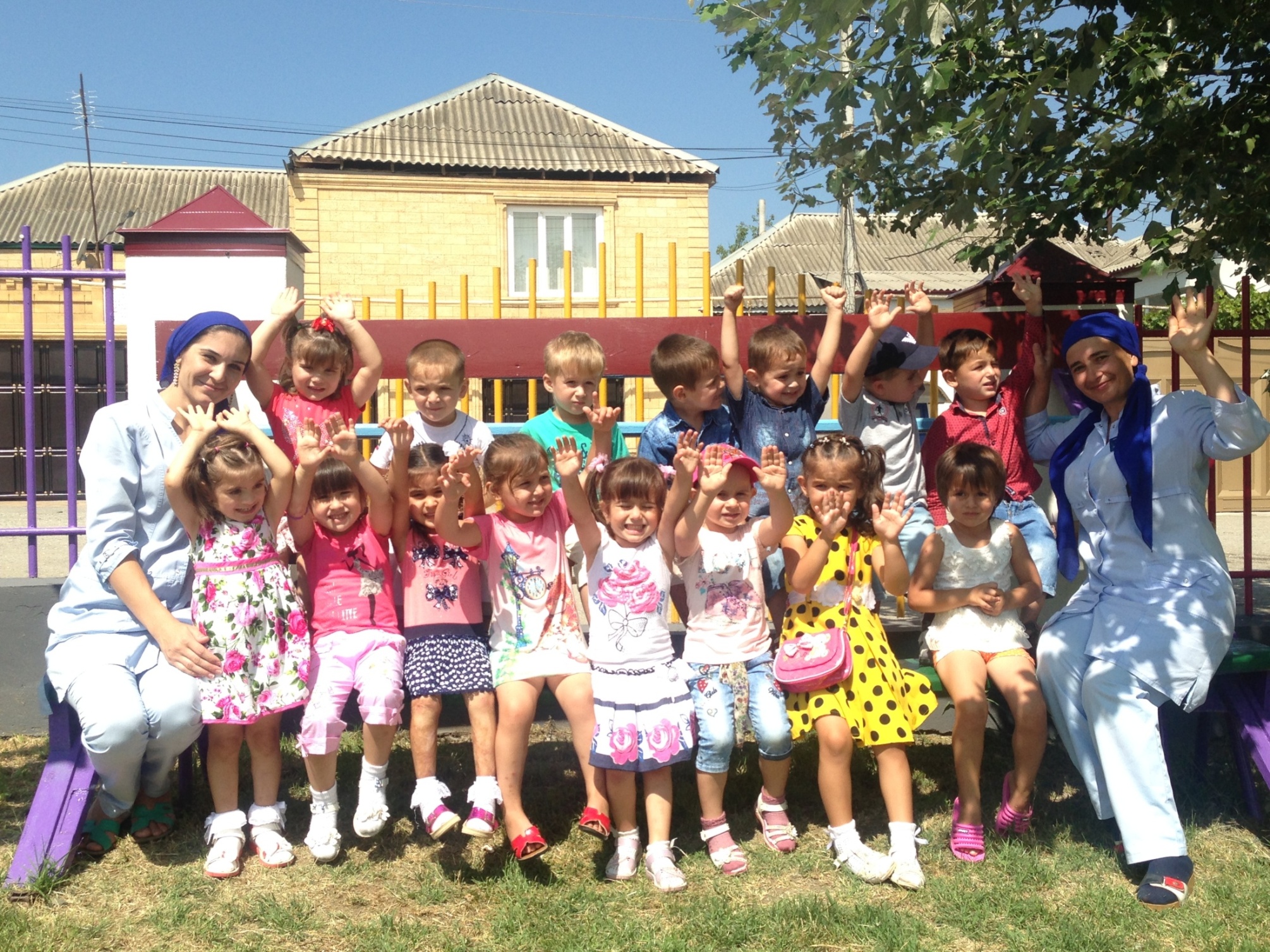 Фото воспитателя с детьми  - прием
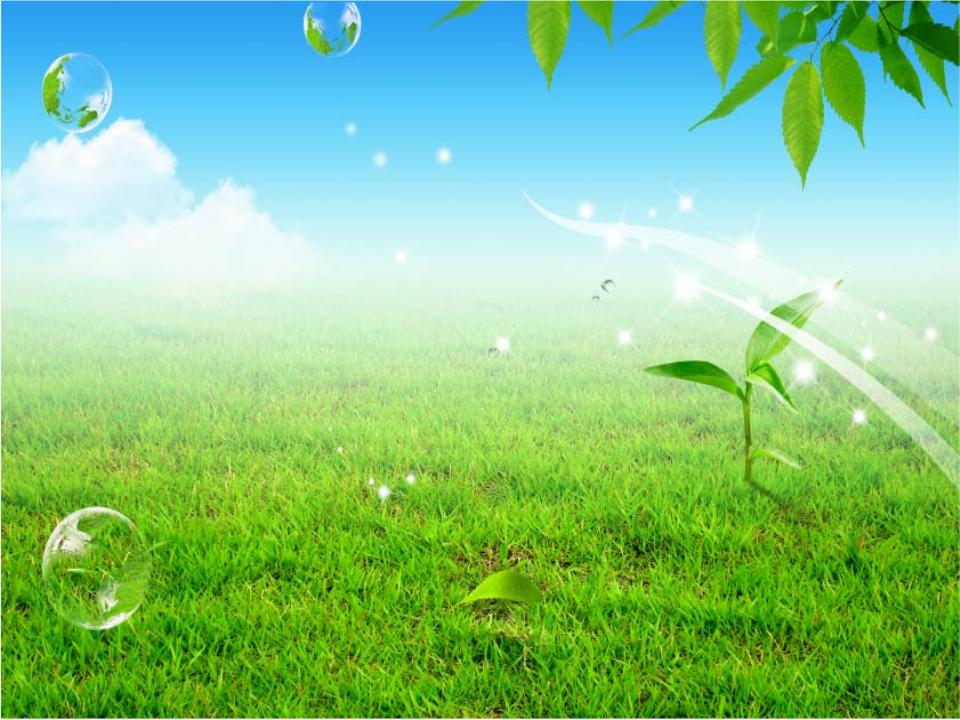 Воспитатель 
для маленького ребёнка
 это первый учитель, наставник, друг, помощник, вторая мама. 
Я считаю, что именно 
мы воспитатели закладываем основу того, какими вырастут наши воспитанники.
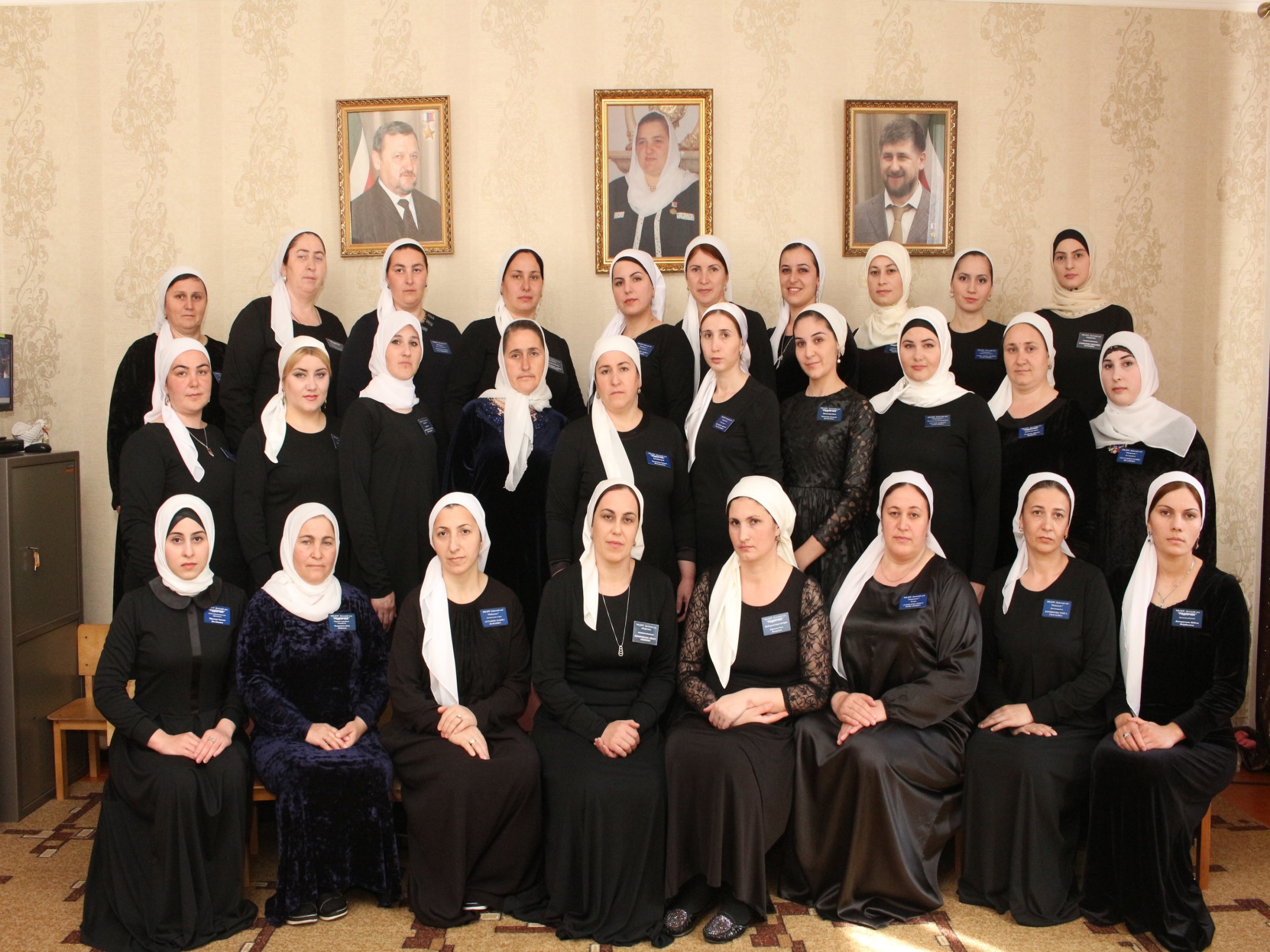 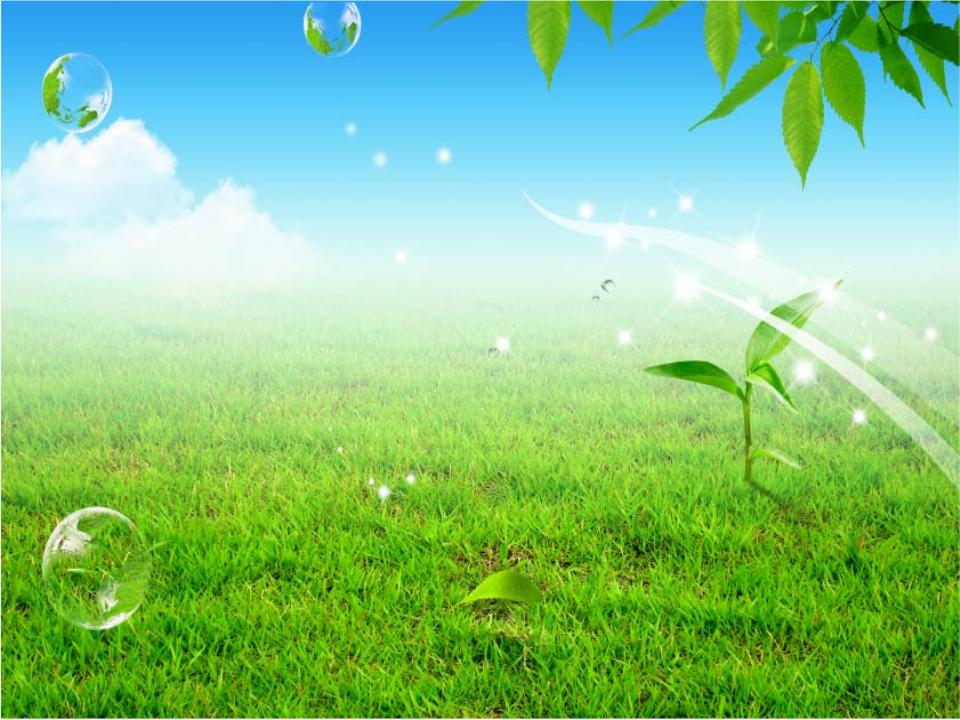 Мое педагогическое кредо: 
«Подарить сердце детям,  стать настоящим мастером своего дела!»

Тема самообразовательной работы:
 «Использование  инновационных   педагогических технологий в               экологическом воспитании дошкольников».
«Добрые чувства 
своим корнем уходят в детство, 
а человечность, доброта, достоинство, 
доброжелательность нуждаются в труде, 
заботах и волнениях о красоте окружающего мира».
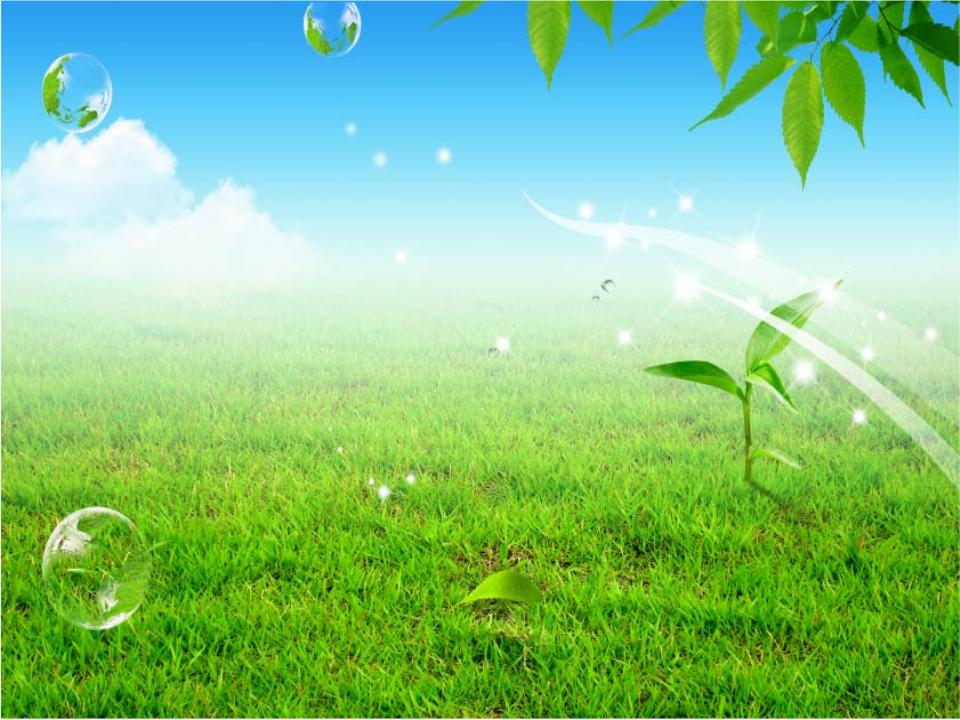 Василий Александрович Сухомлинский
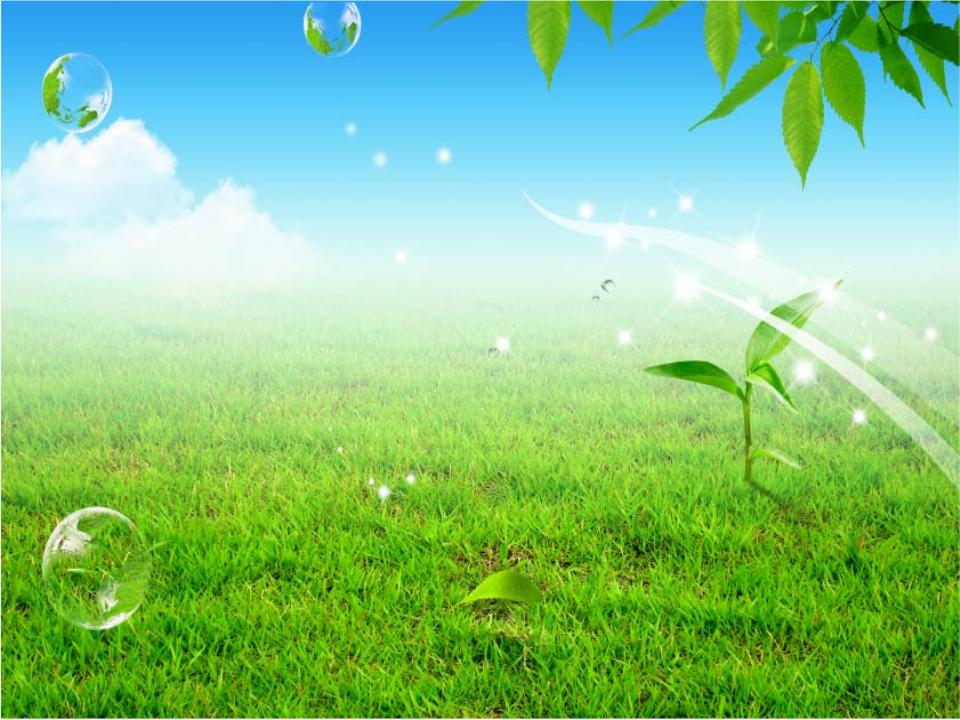 Актуальность: 
экологическое образование современного общества.  
Спасти окружающую среду 
человечество сможет при условии осознания каждым ответственности за судьбу нашего общего дома - планеты Земля.
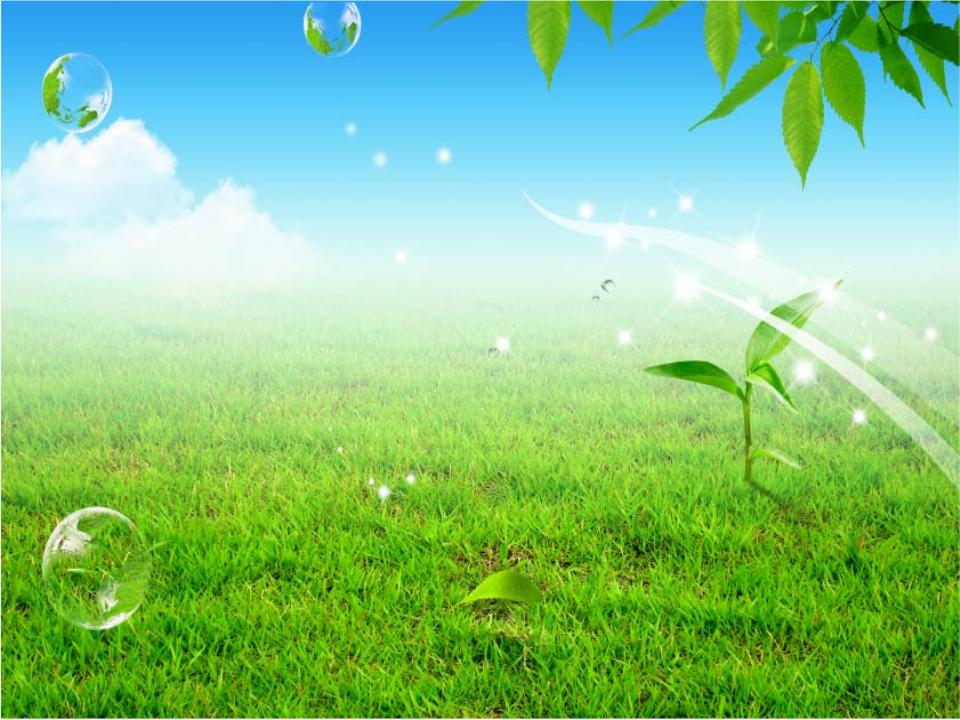 Задача 

в соответствии с принципами 
ФГОС ДО  - формирование  
у детей дошкольного возраста экологической образованности 
и культуры поведения 
к природе.
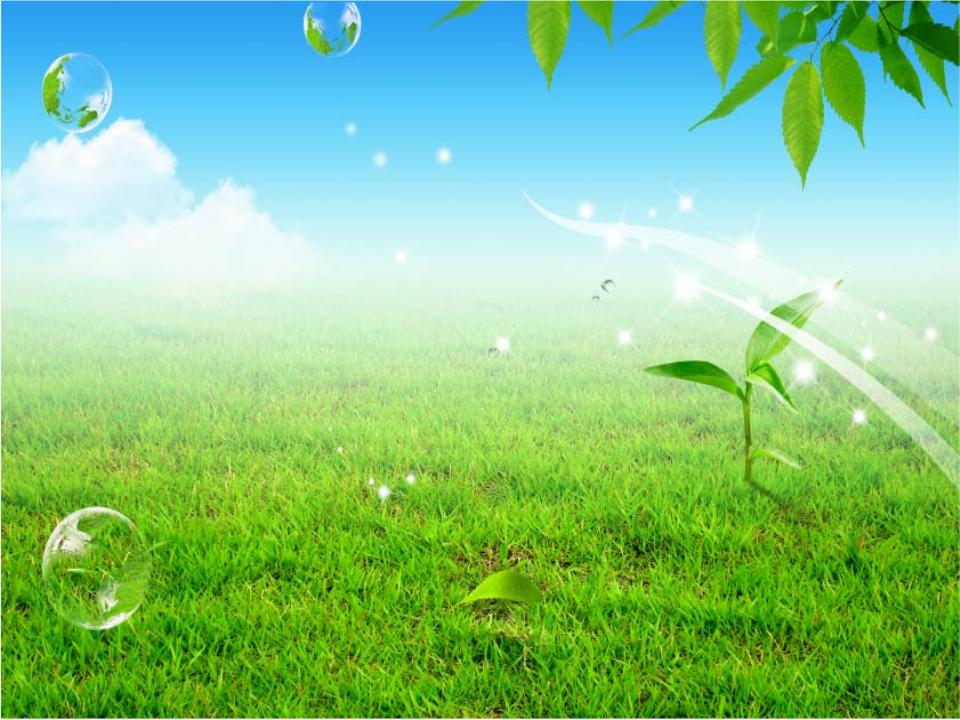 Дошкольное образование является первым звеном в формировании экологической культуры, именно в этом возрасте закладываются основы мировоззрения человека, его отношения к окружающему миру. Высокая познавательная активность, любознательность, заинтересованность ребенка в ознакомлении с природой - это бесценный дар, которым нужно умело пользоваться для развития его мышления, расширения природоведческого кругозора, экологической культуры.
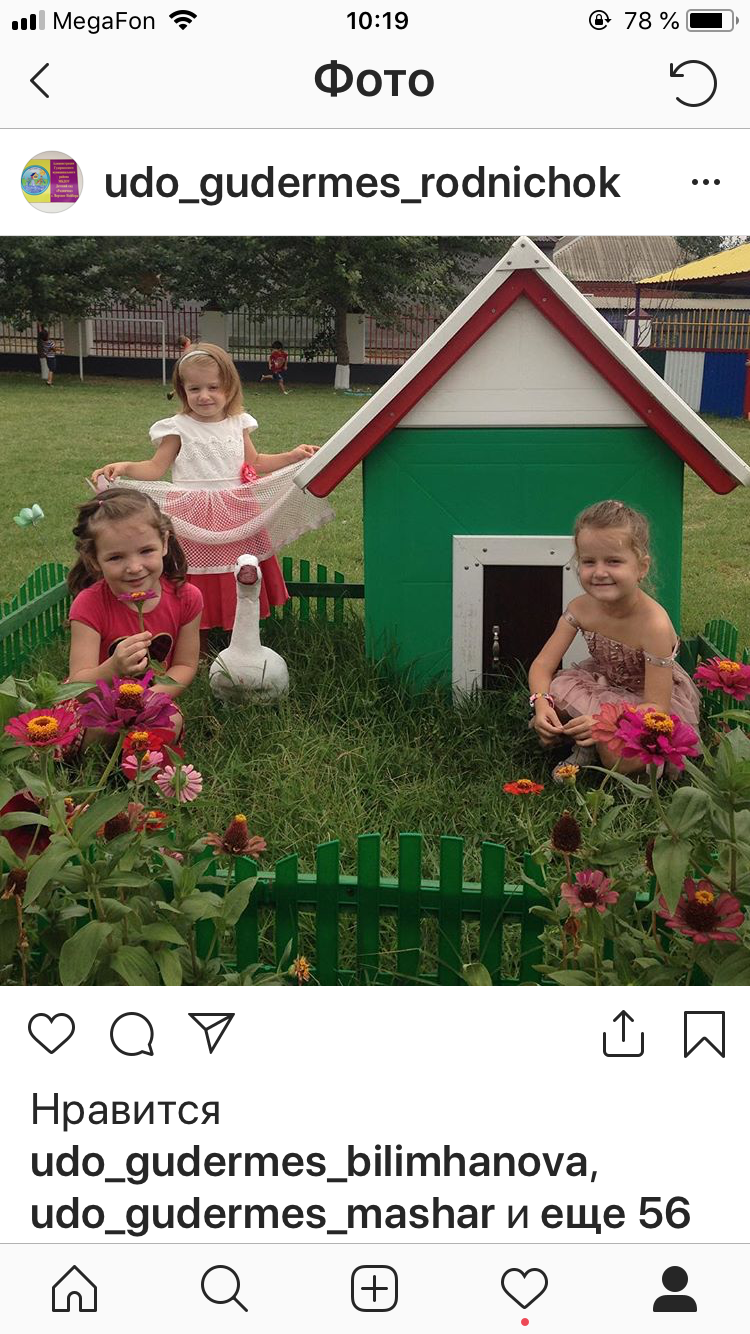 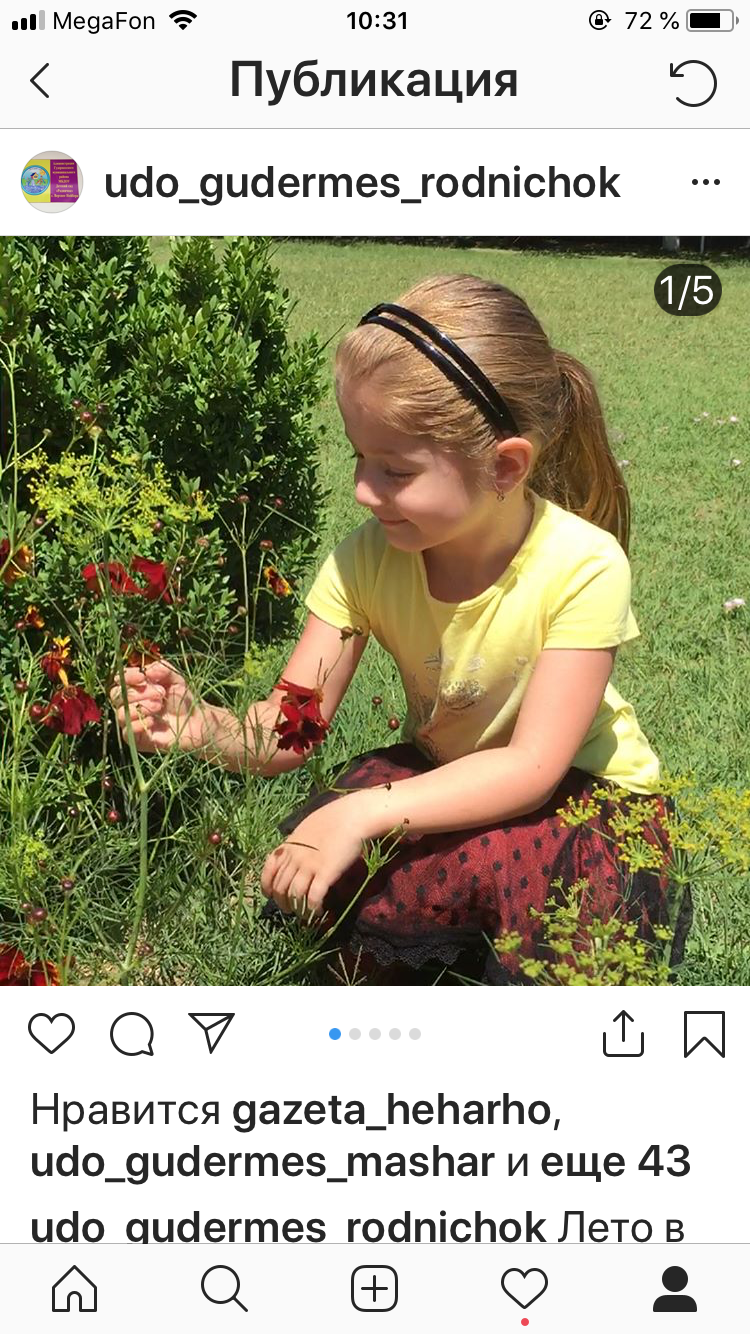 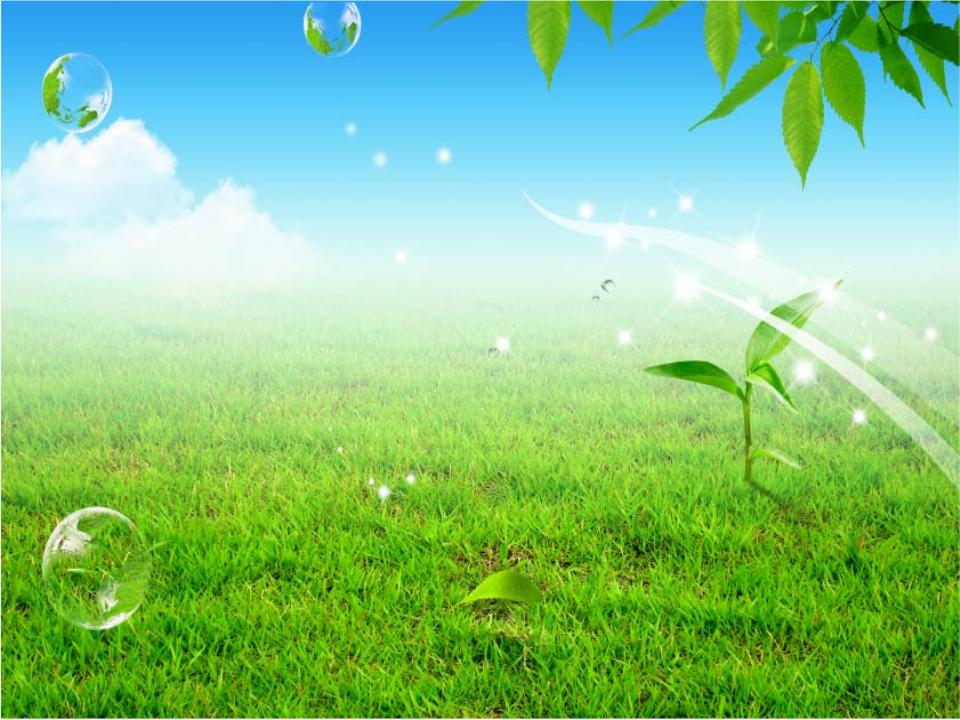 ПРОЕКТ  
«Экологическая тропа» для детей среднего и старшего возраста.
 Для реализации проекта использовала   
инновационные педагогические технологии: 
игровые, исследовательской деятельности, моделирования, ИКТ.
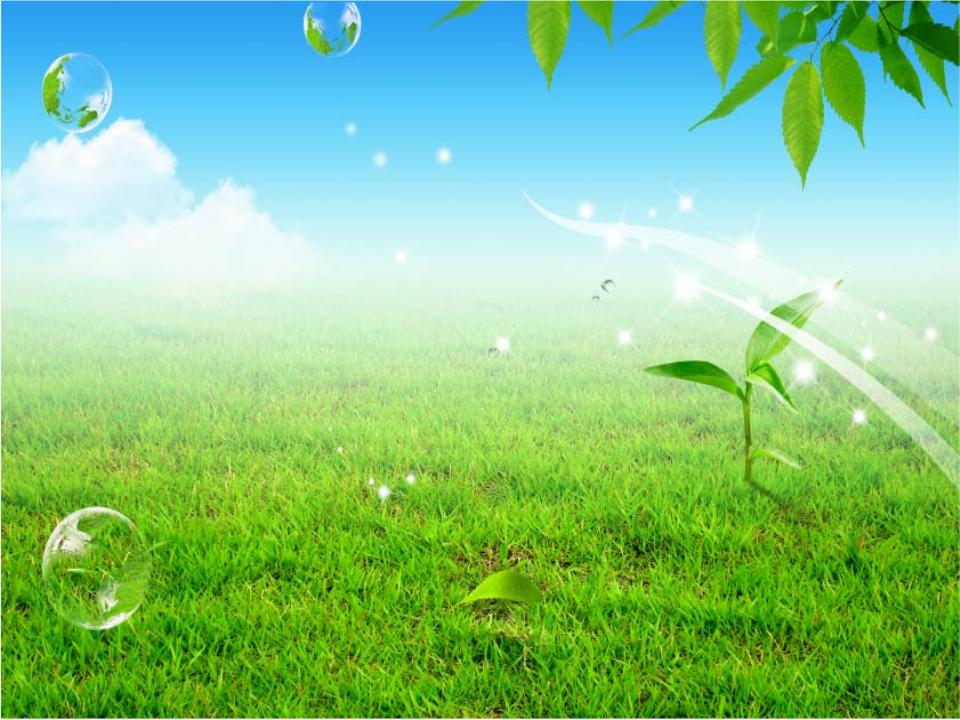 ПРИНЦИПЫ МОЕЙ РАБОТЫ: 


 НАУЧНОСТЬ

 ДОСТУПНОСТЬ

 ГУМАНИСТИЧНОСТЬ .
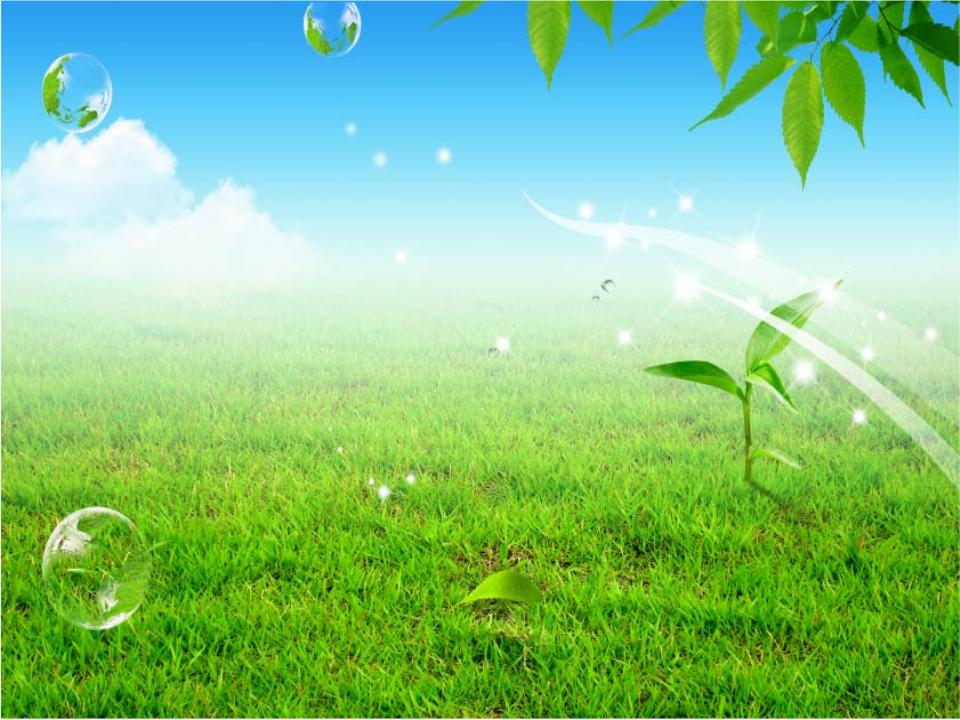 Методическая  литература
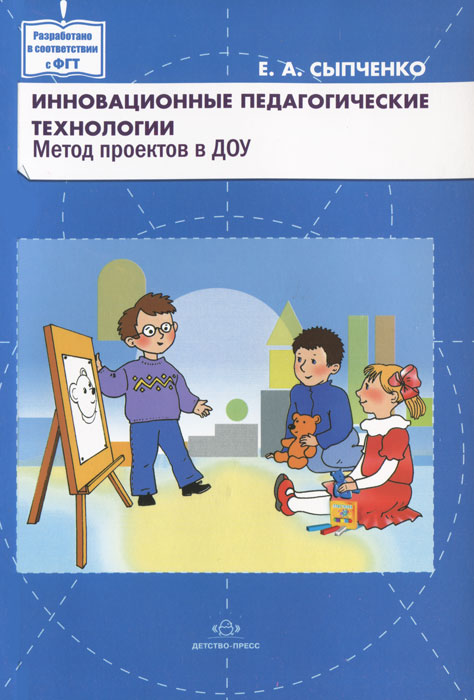 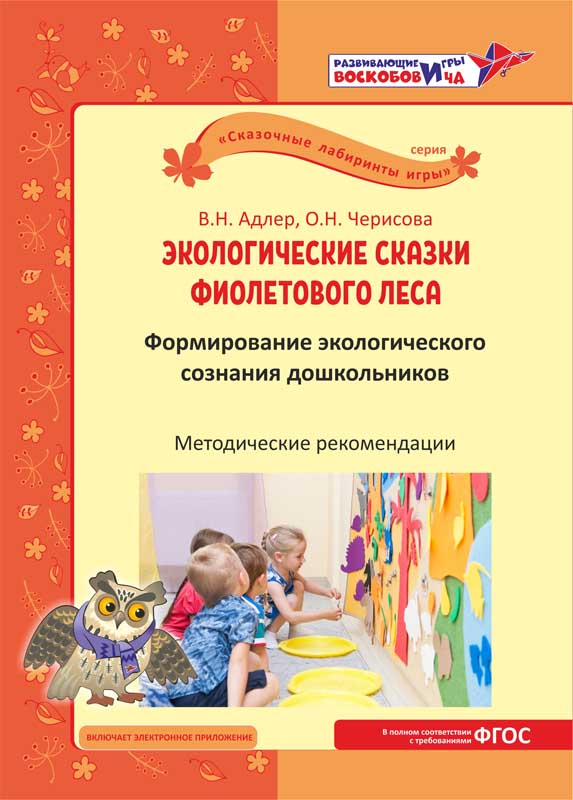 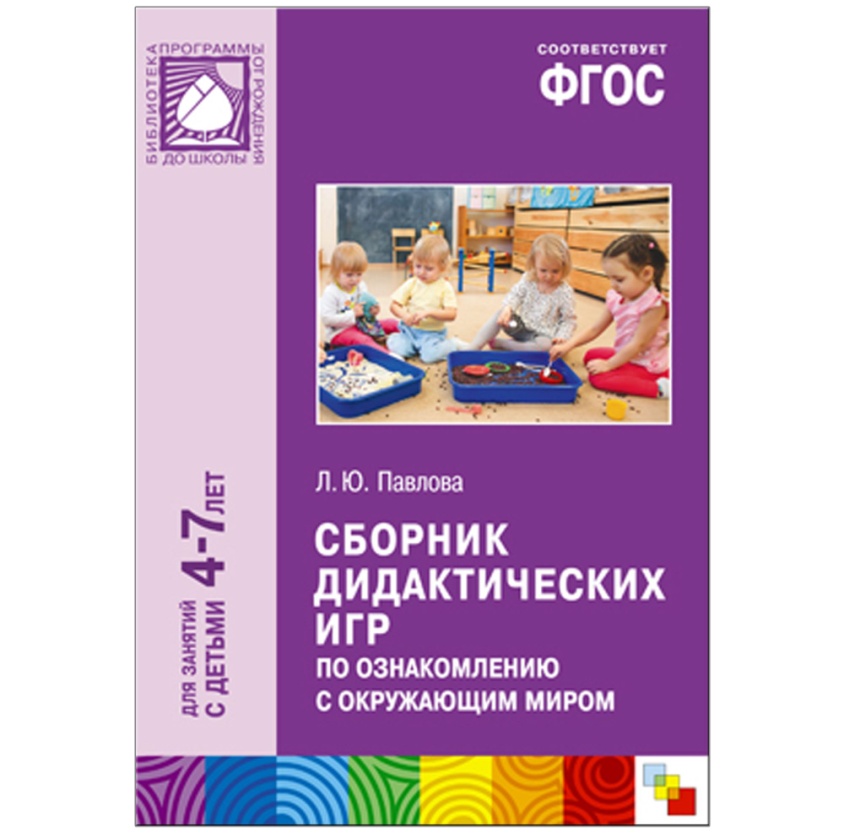 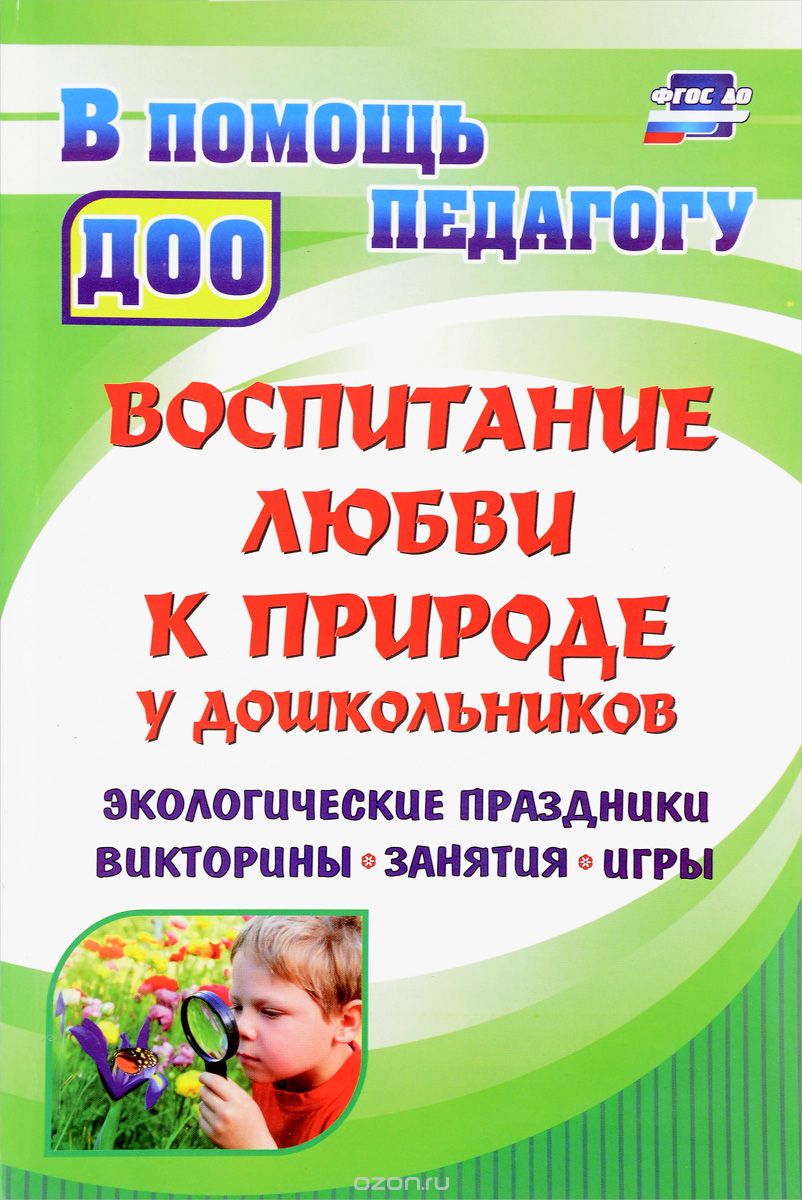 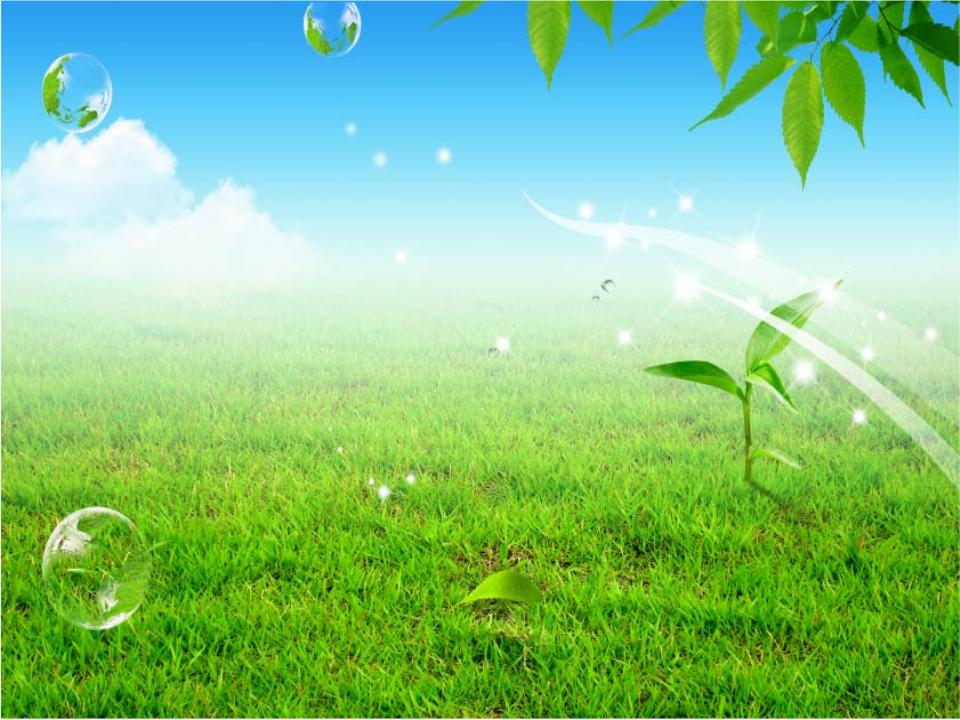 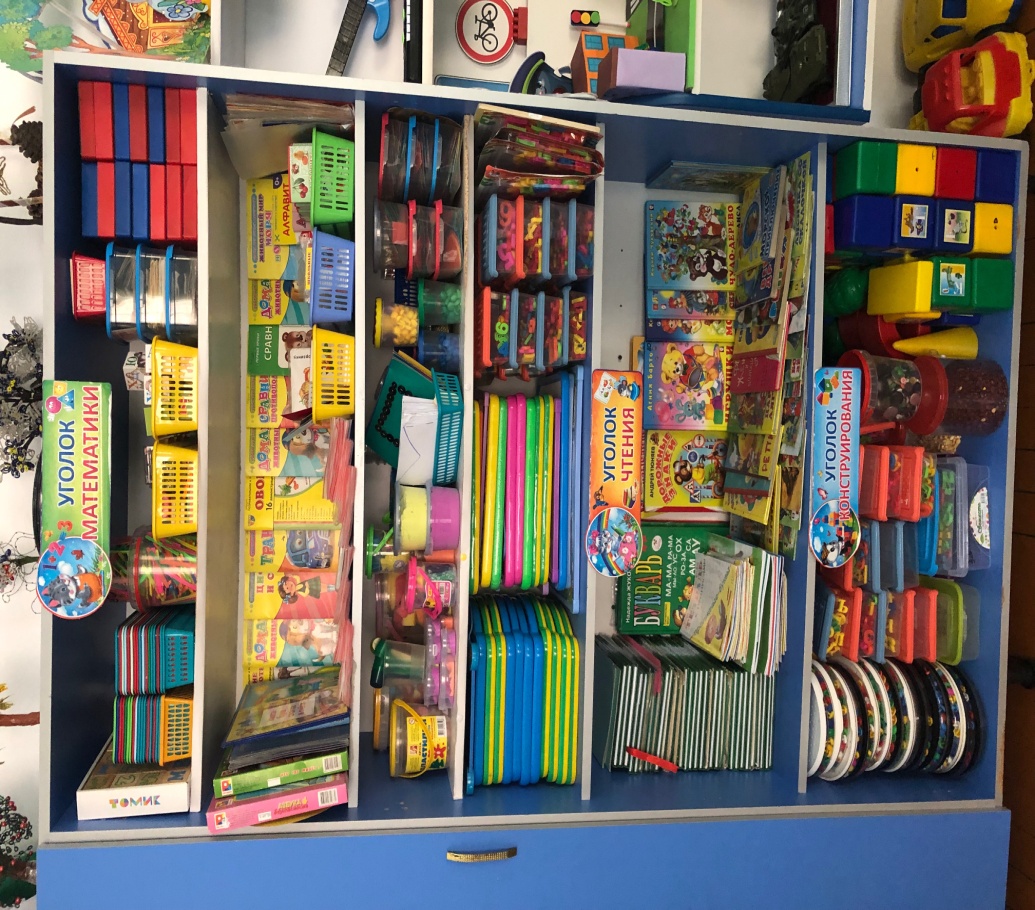 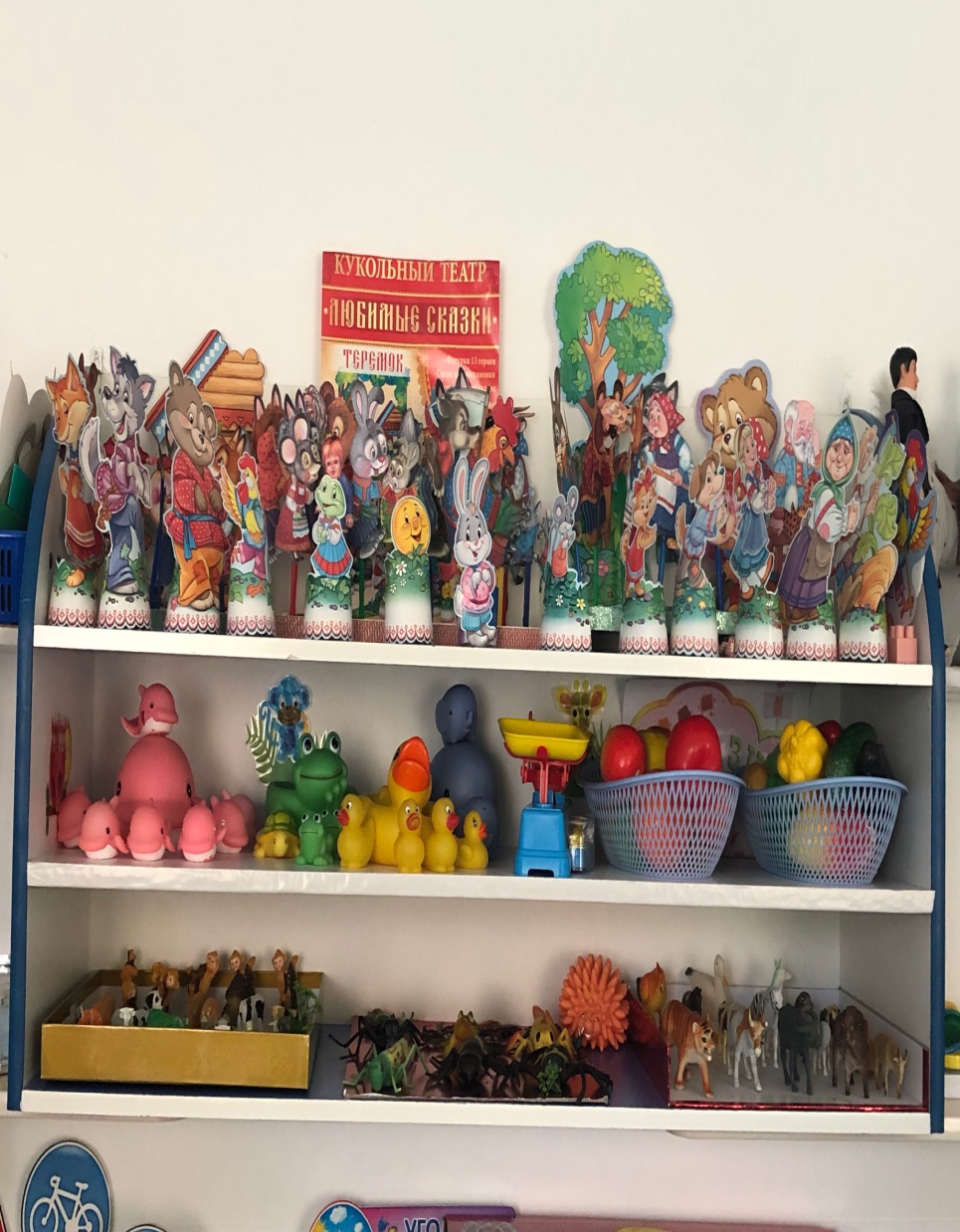 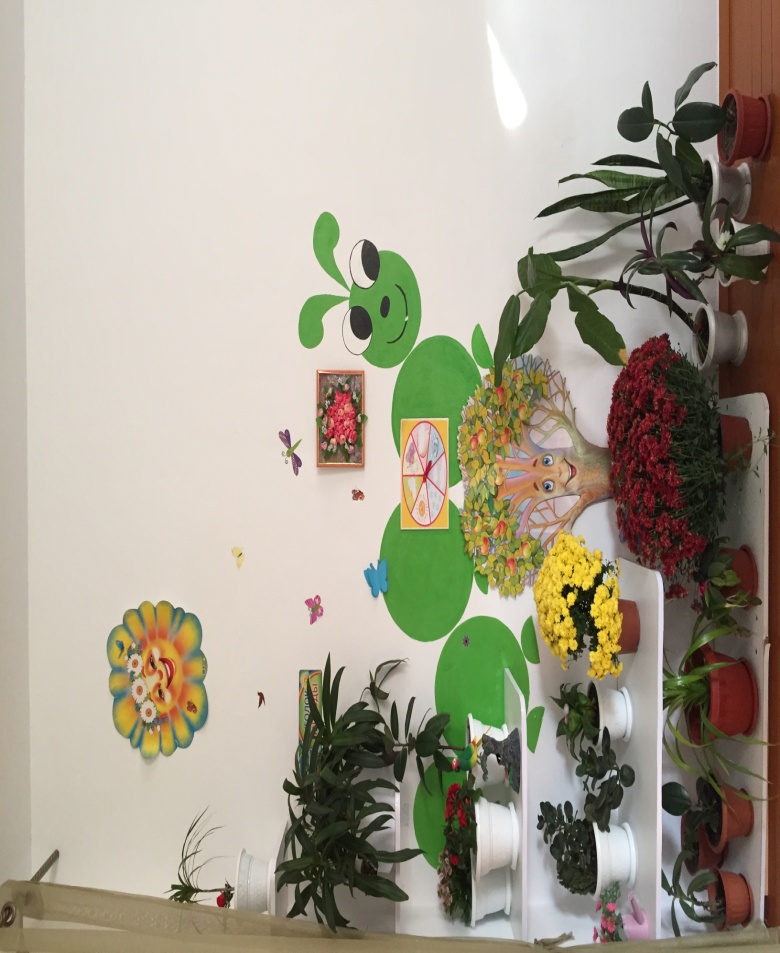 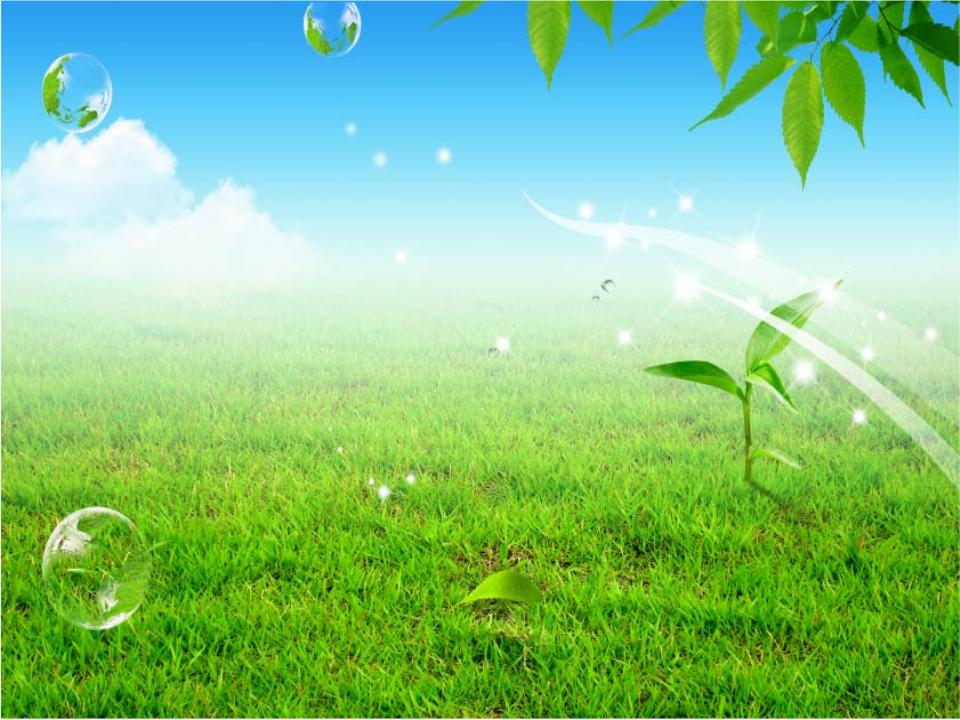 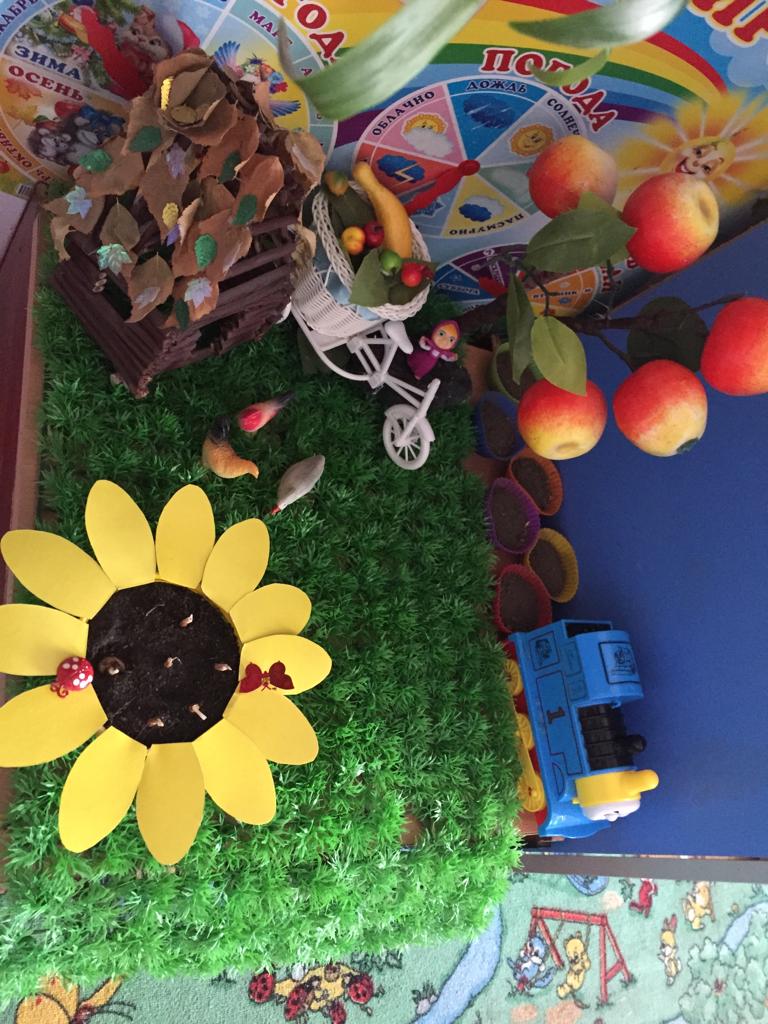 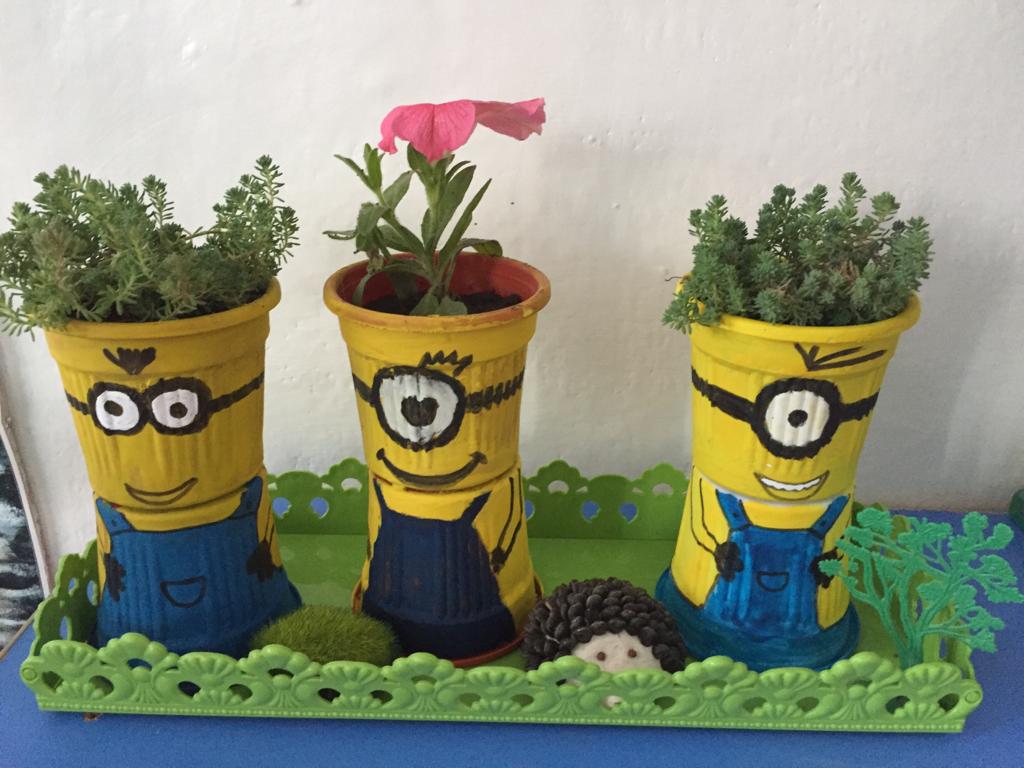 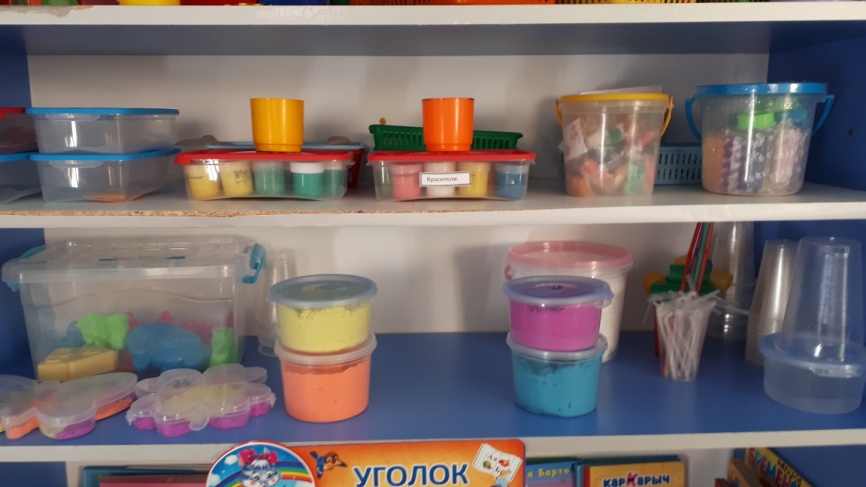 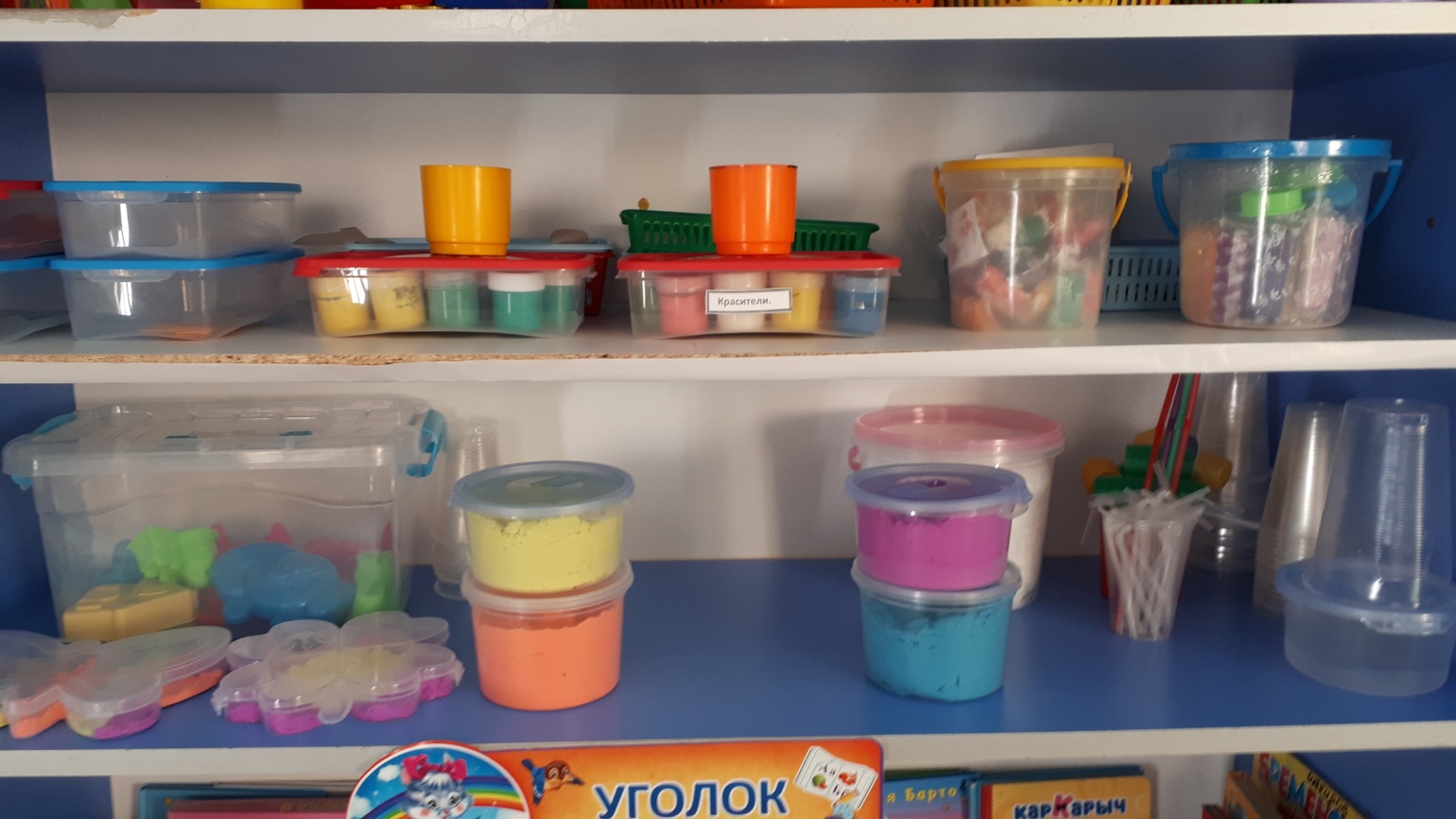 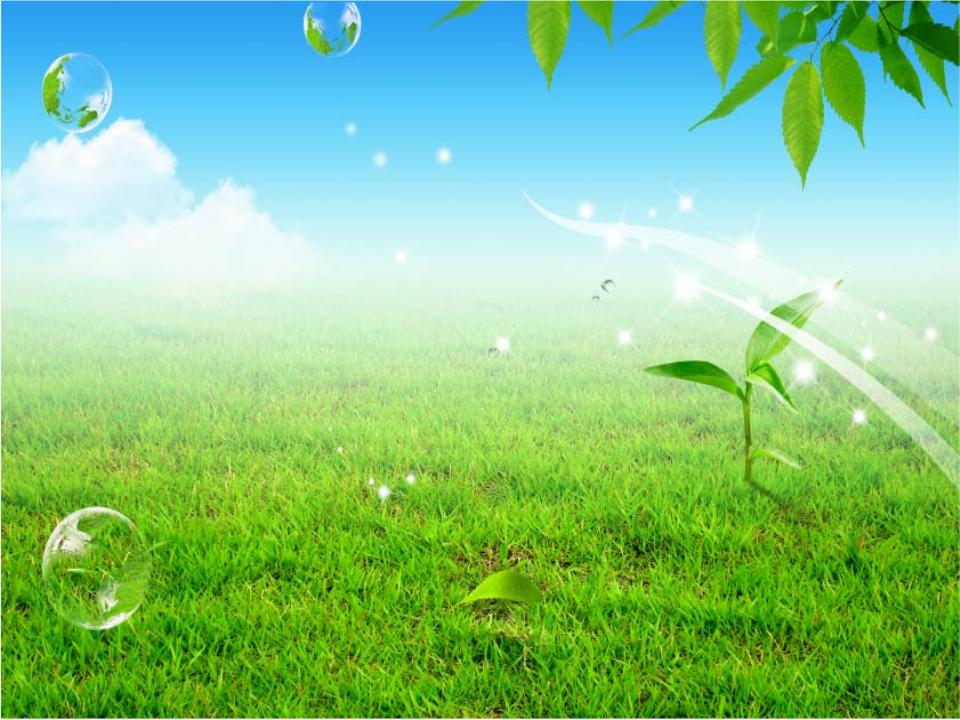 Лаборатория.
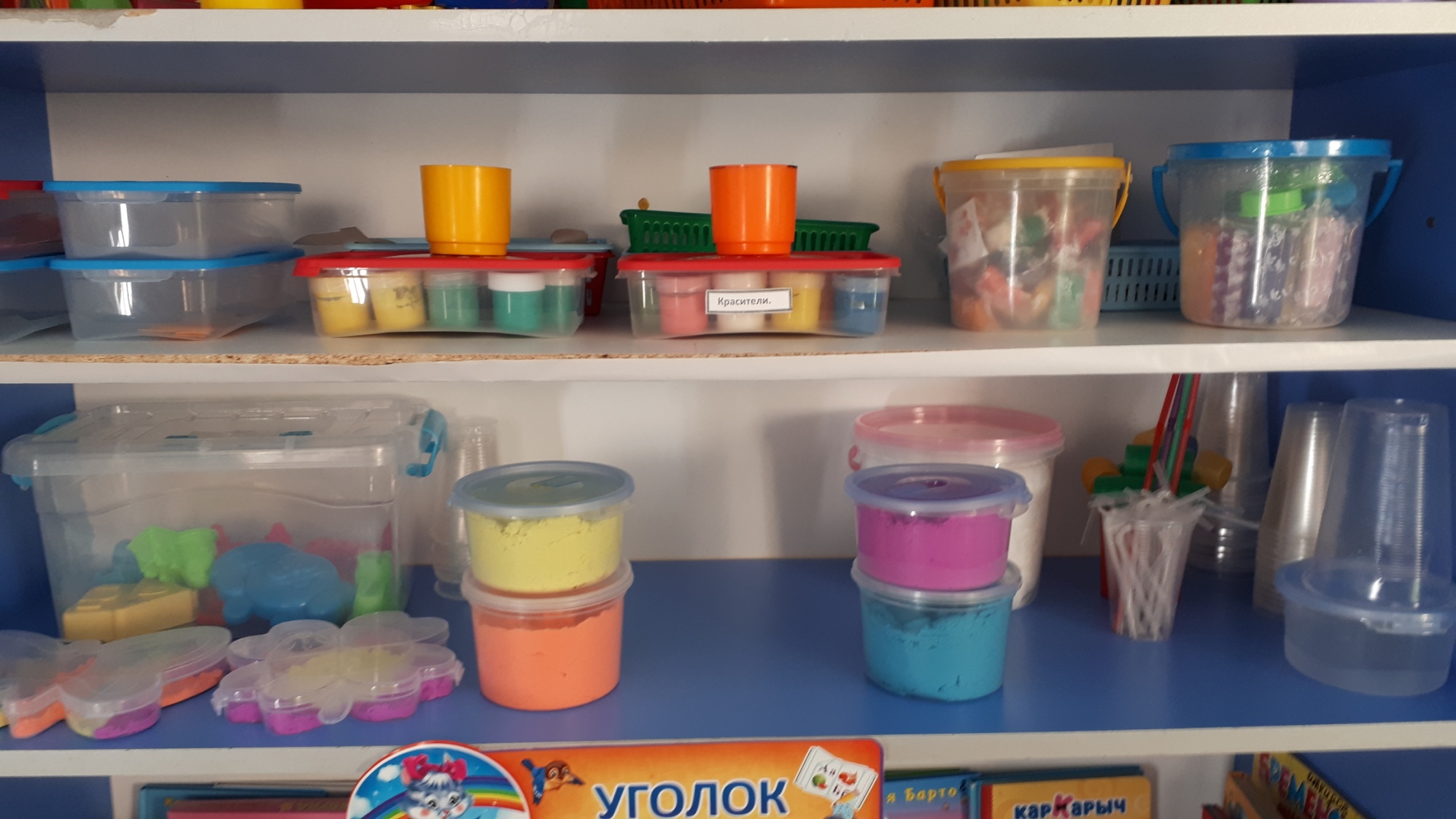 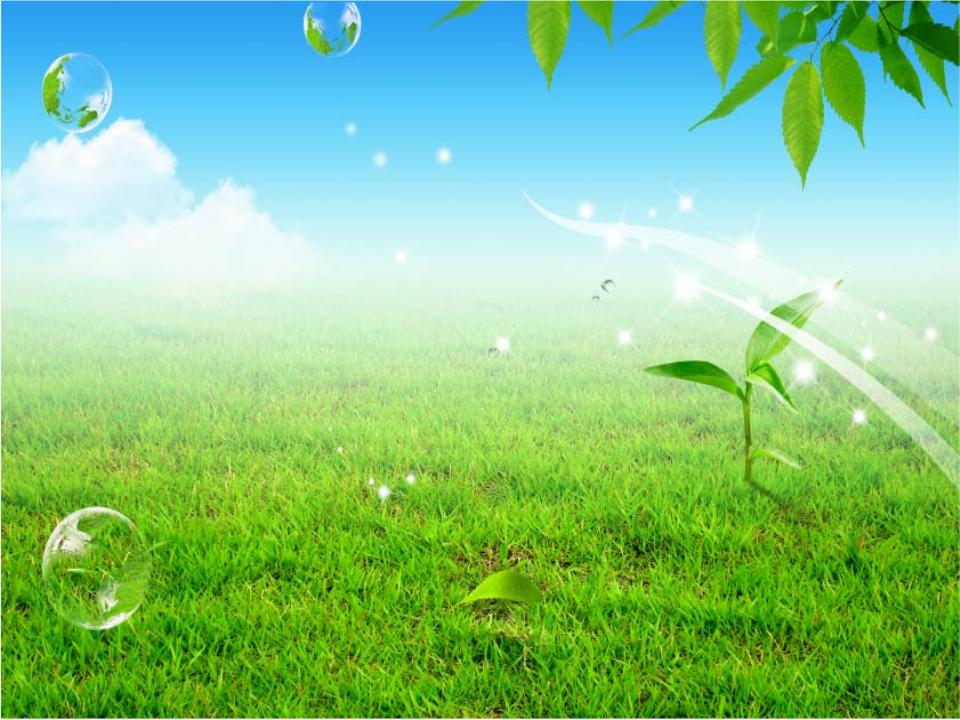 Экологическое воспитание детей  
с использованием инновационных педагогических технологий:
 
Игровые

исследовательской деятельности

 моделирования

ИКТ
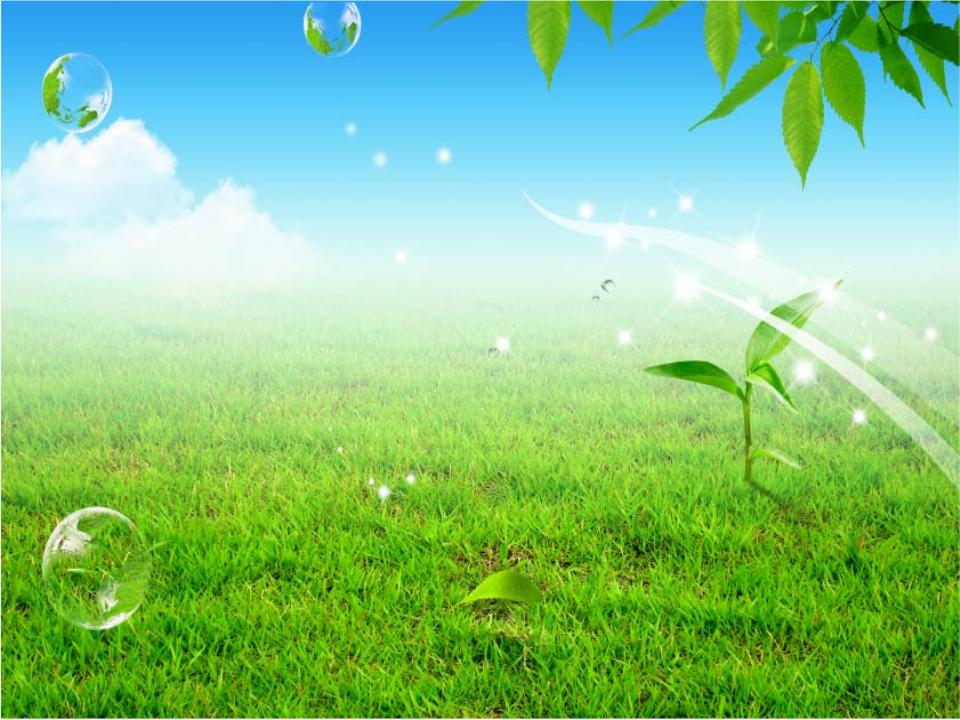 ФОРМЫ РАБОТЫ С ДЕТЬМИ

 Организованная образовательная деятельность
Игровая деятельность
Развлечения
Театрализованные постановки
Эксперименты
Экскурсии
выставки
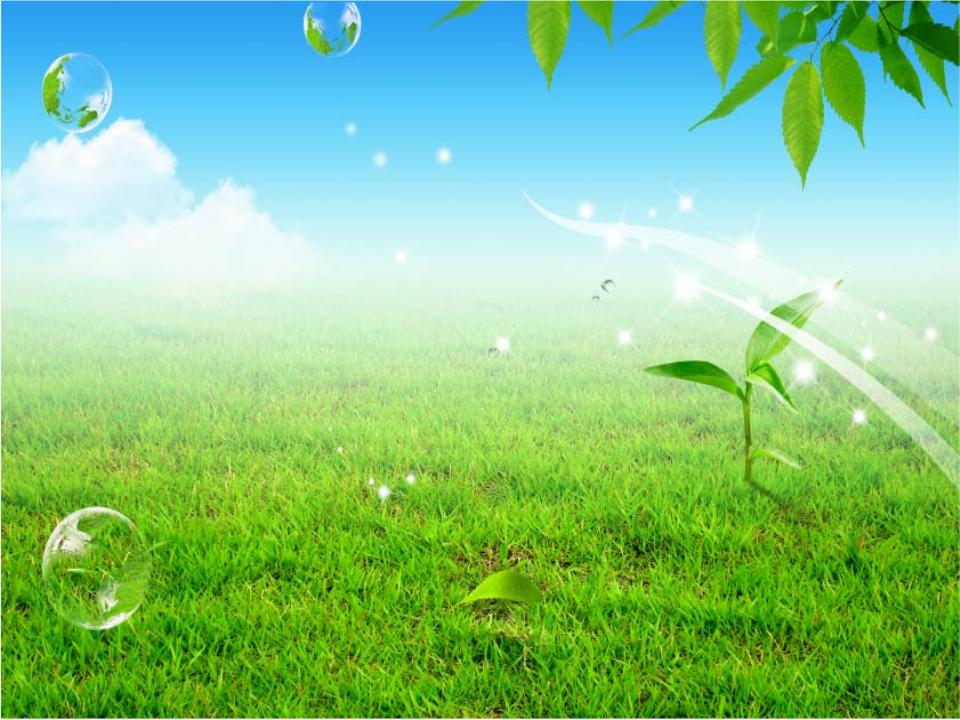 «РАБОТА С ДЕТЬМИ»
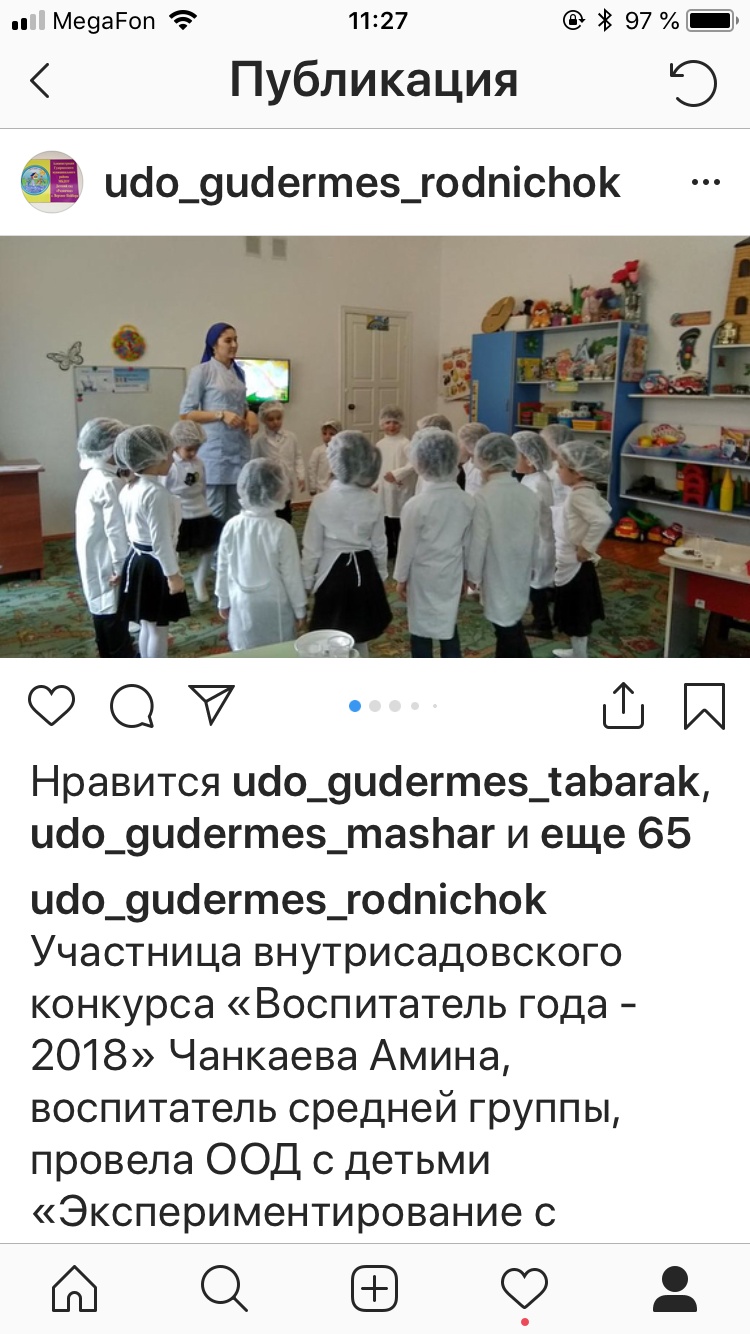 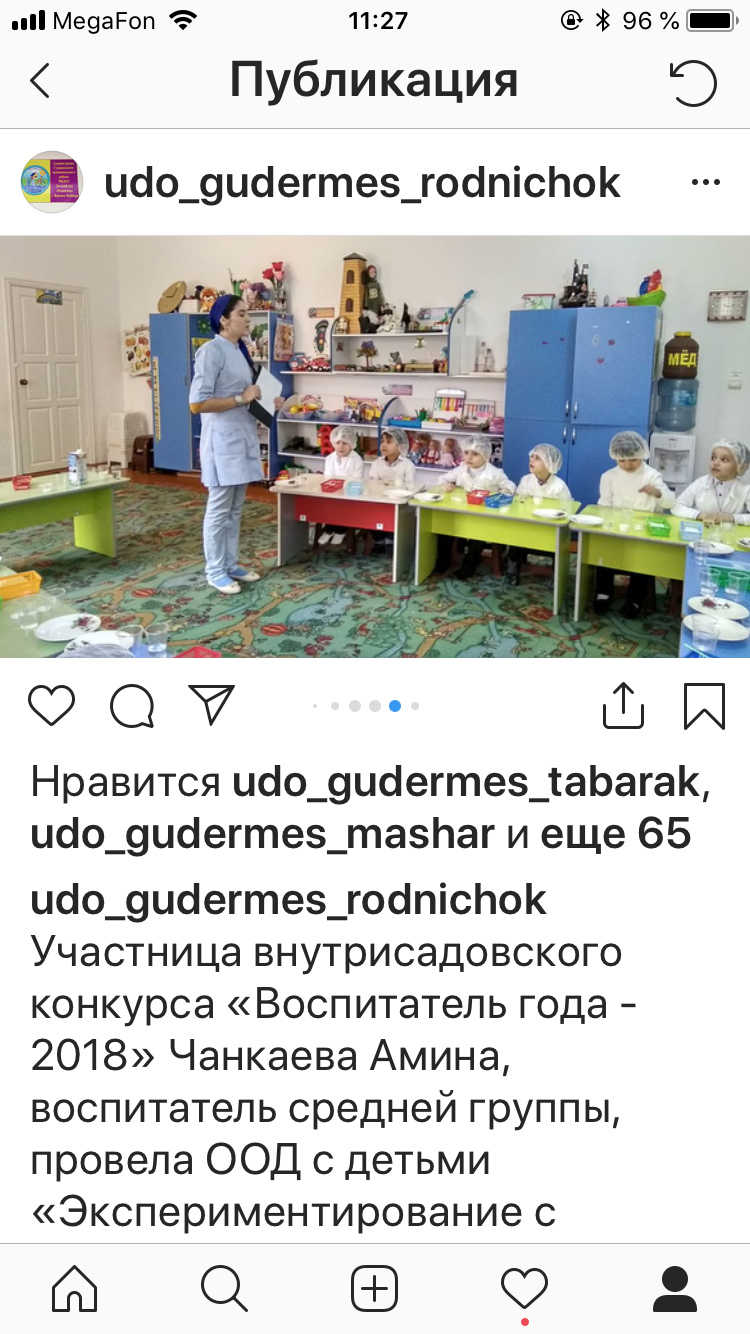 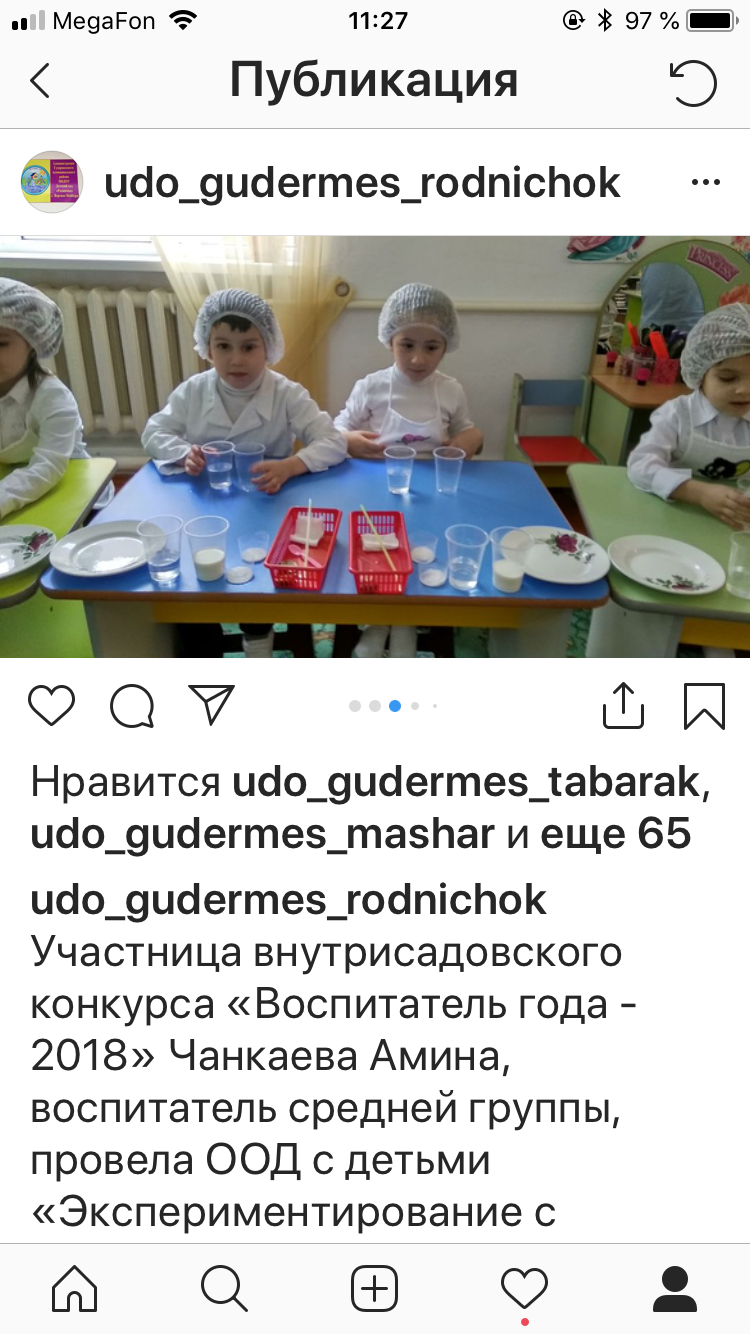 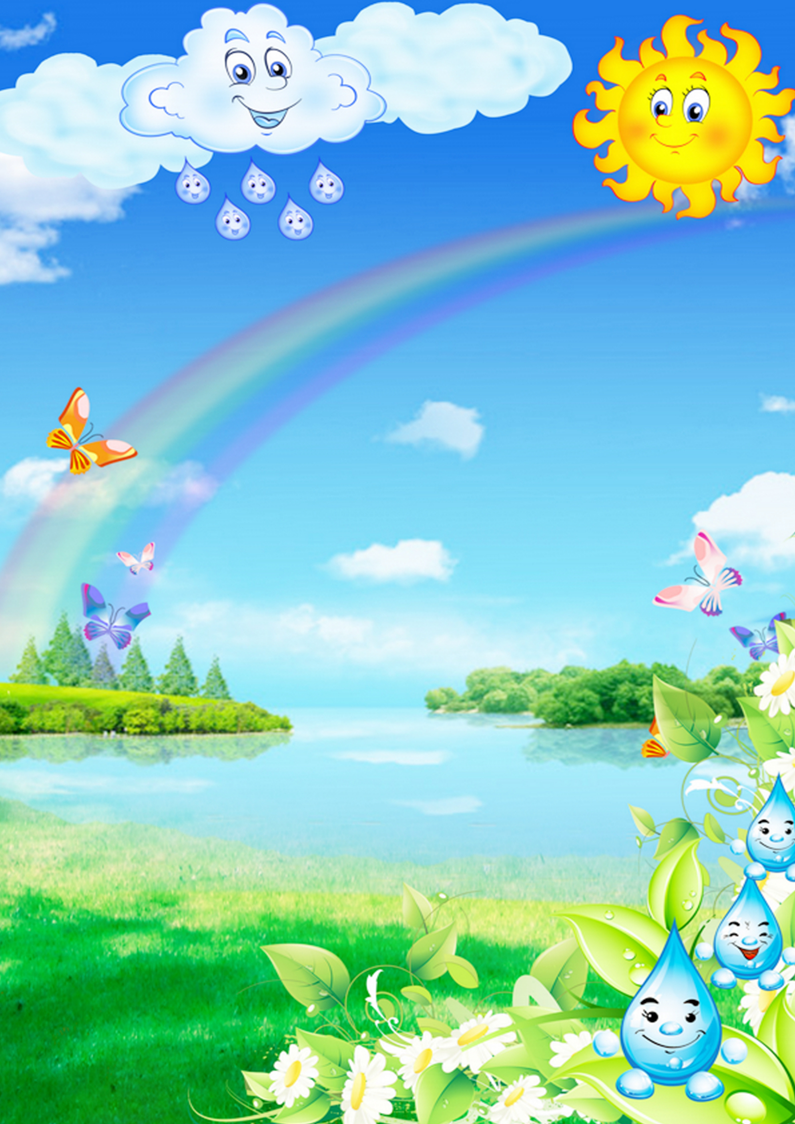 День Нептуна
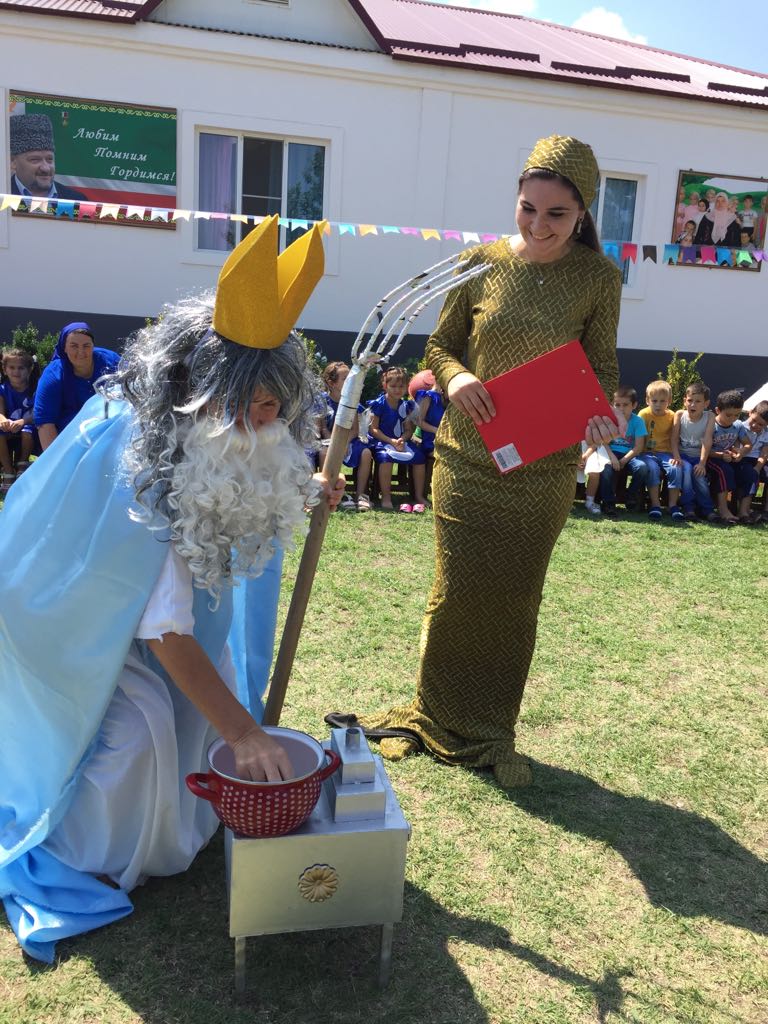 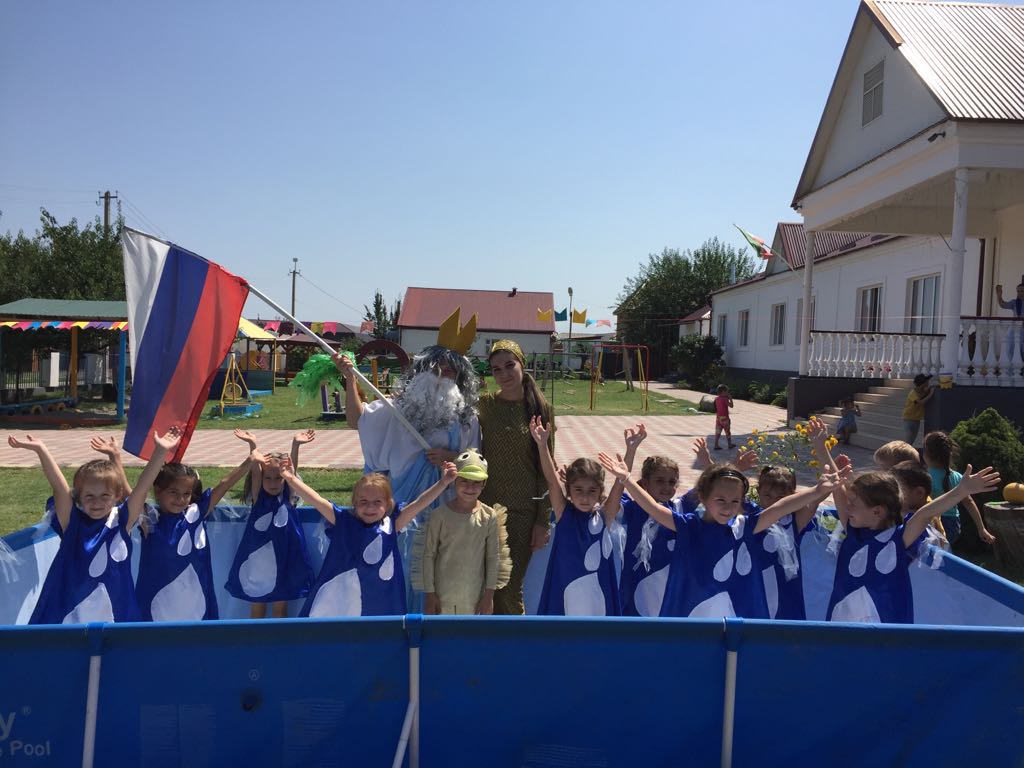 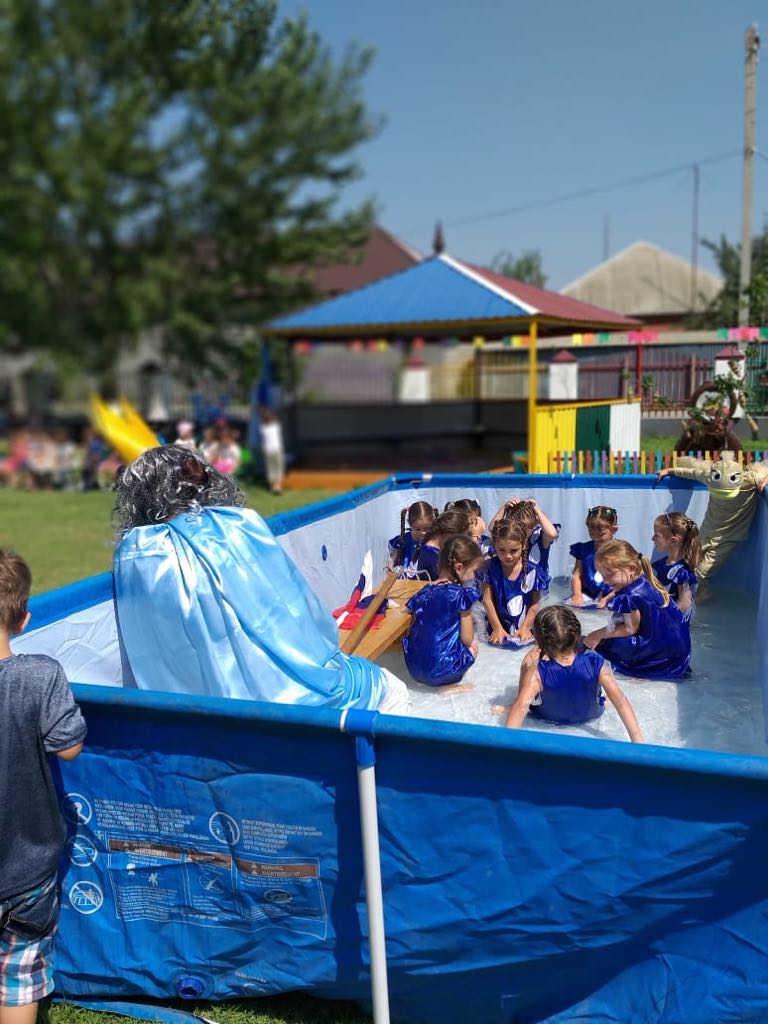 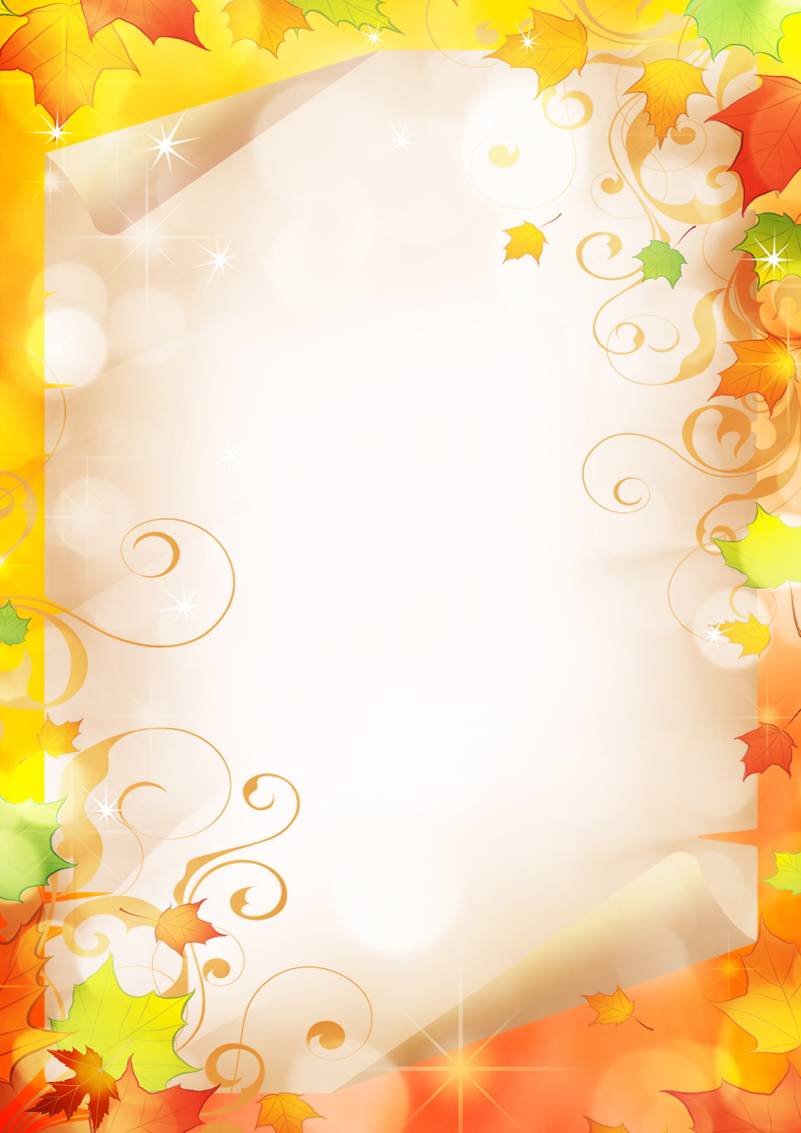 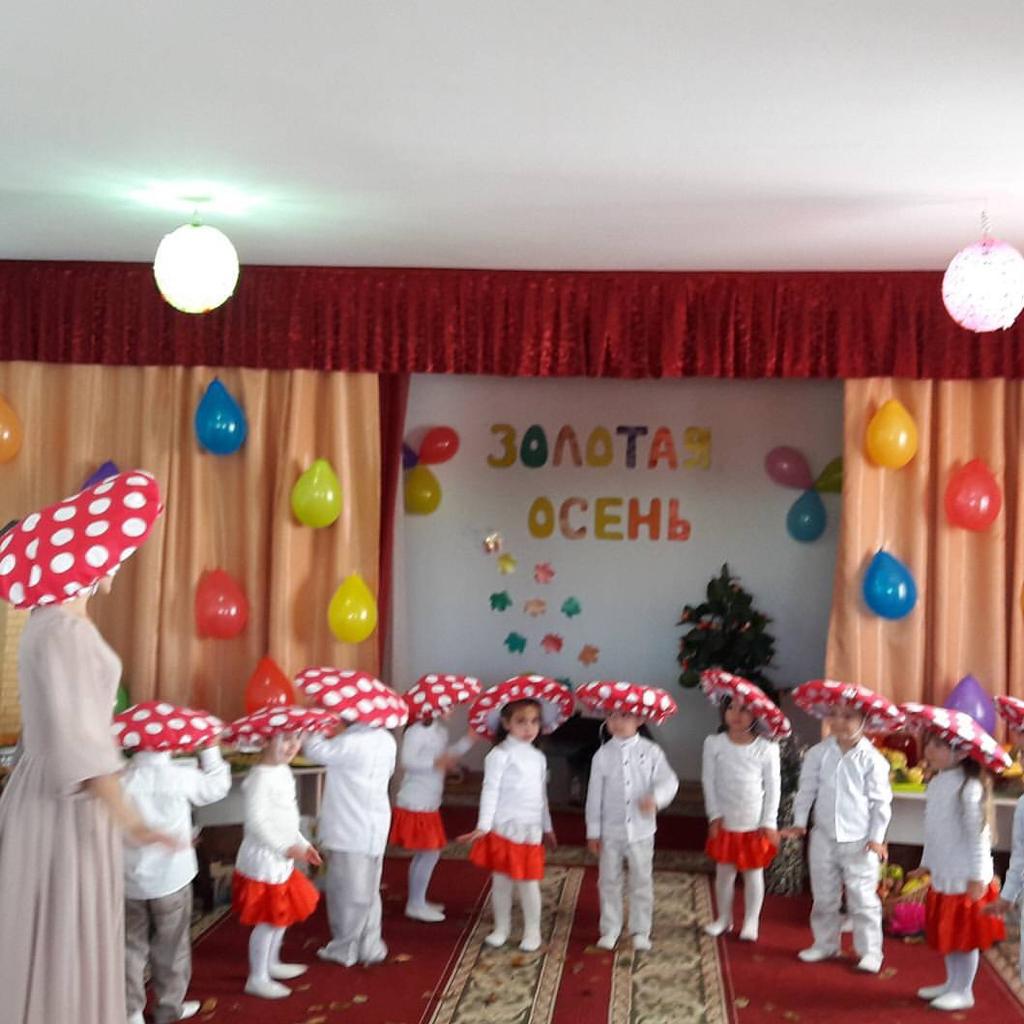 Фото с меропр. «Золотая осень»  в роли «Грибочка»,
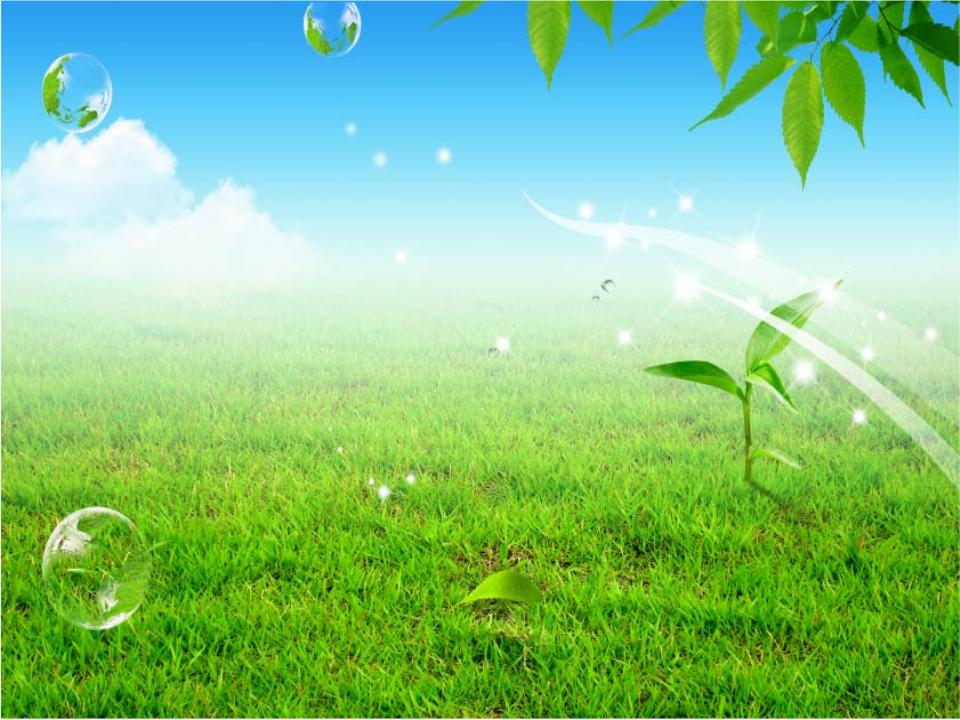 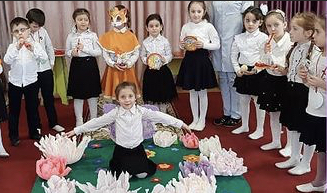 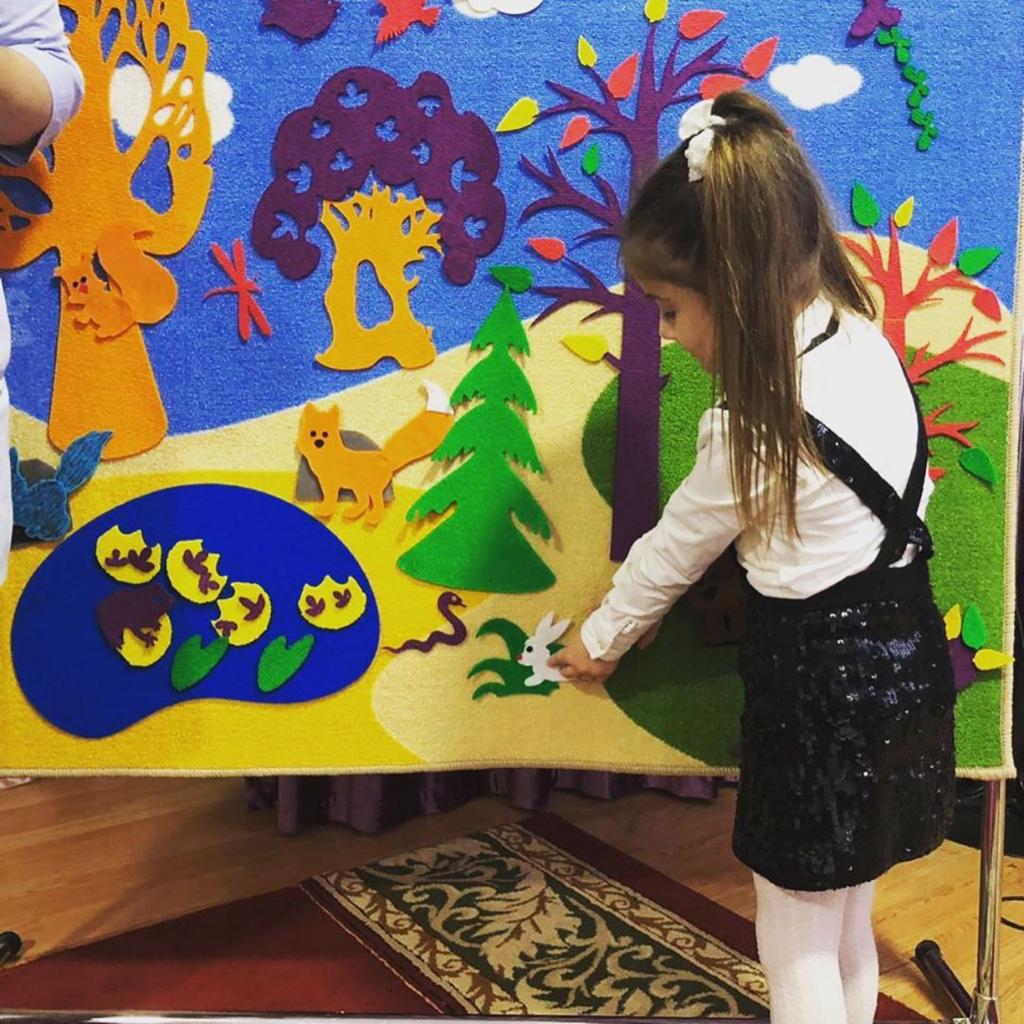 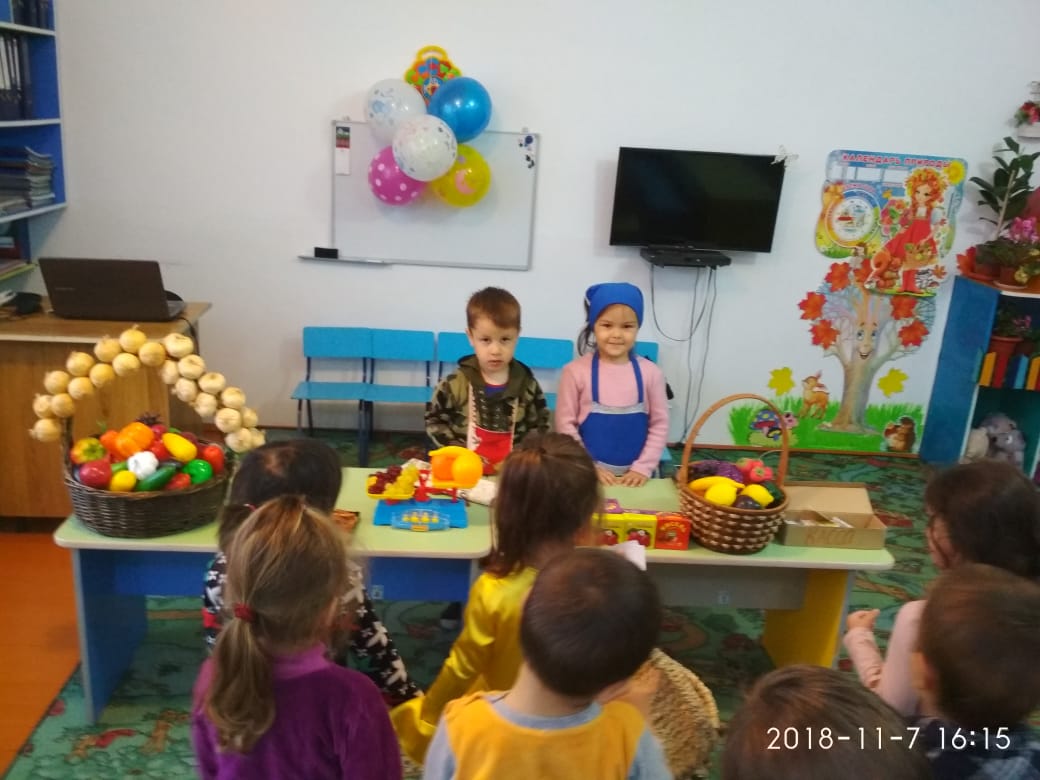 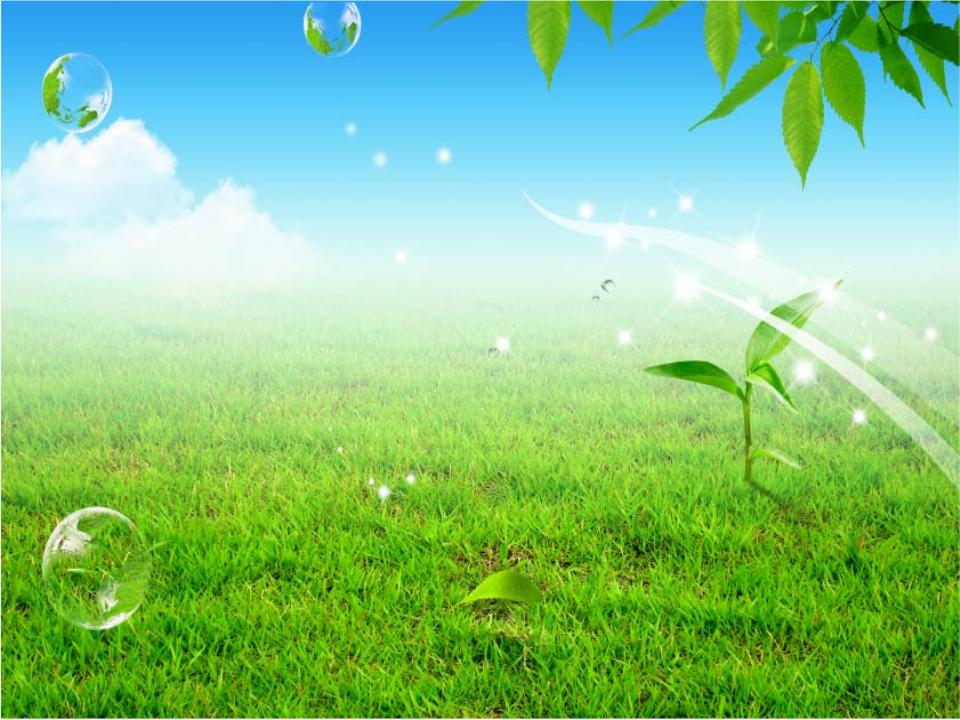 Опытно-исследовательская деятельность
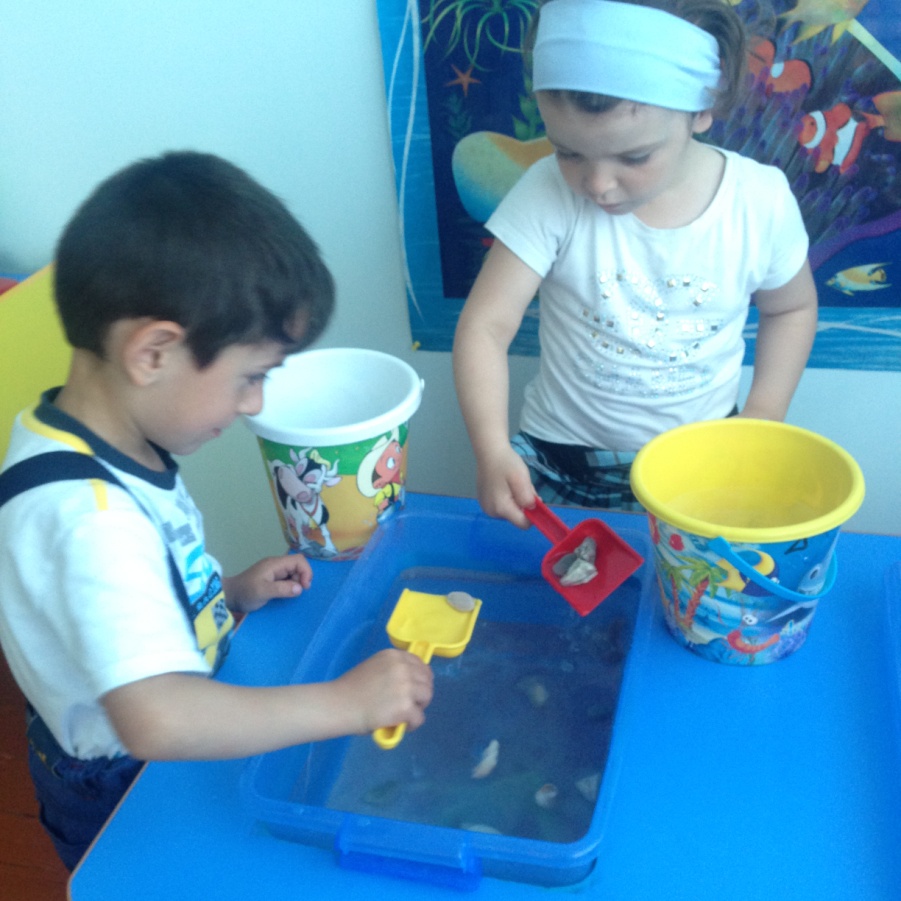 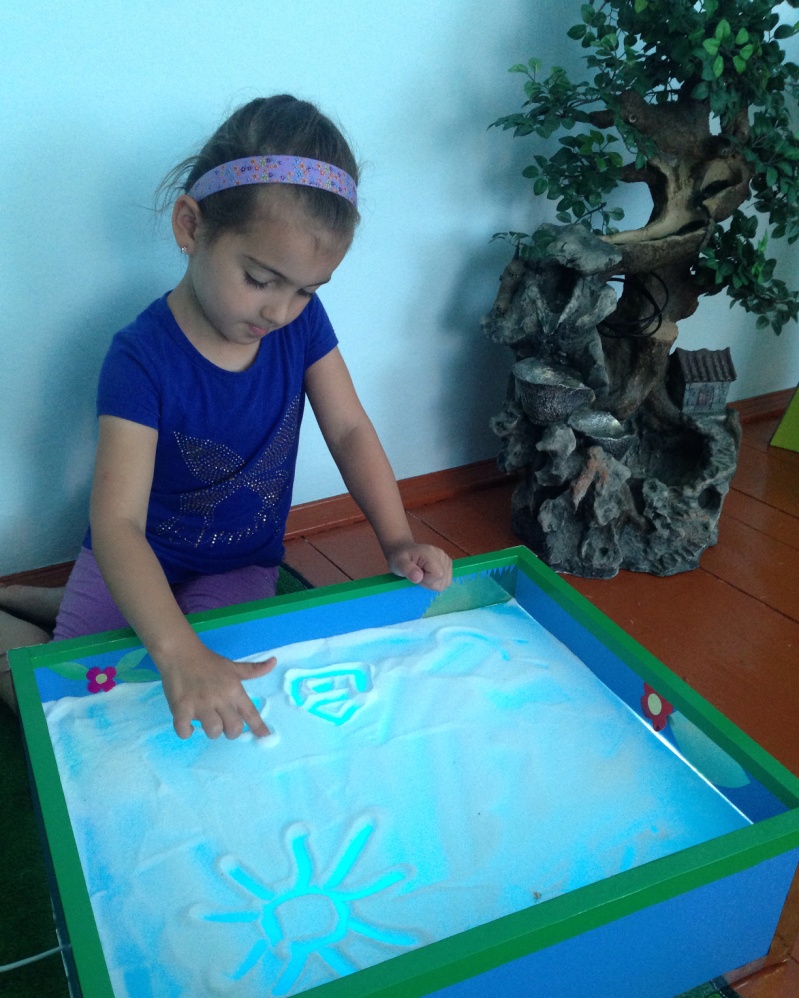 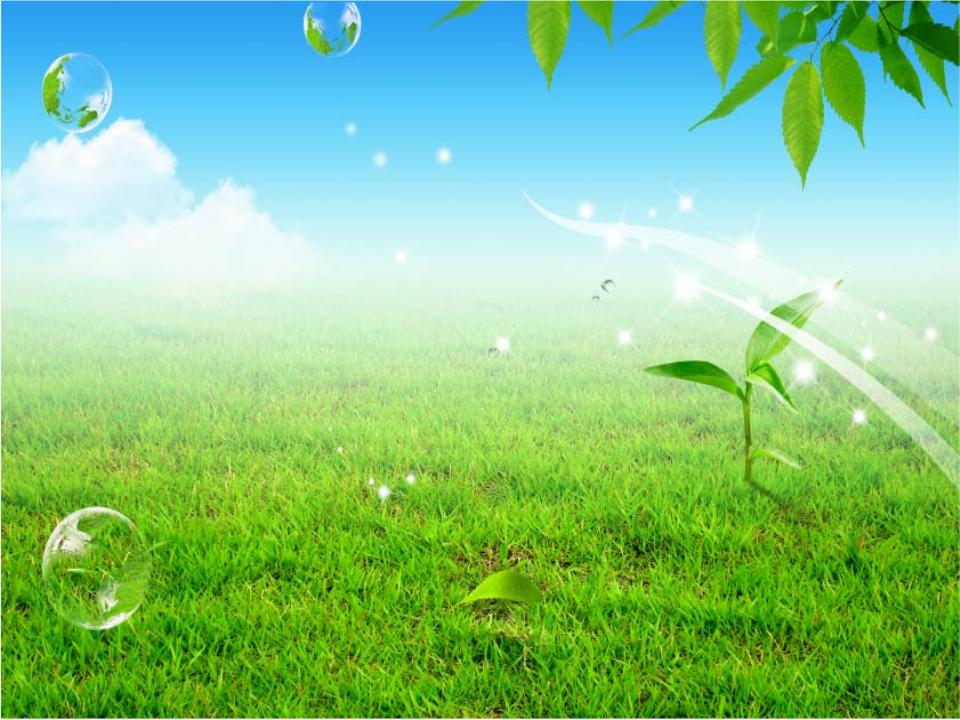 «Свойства воды»
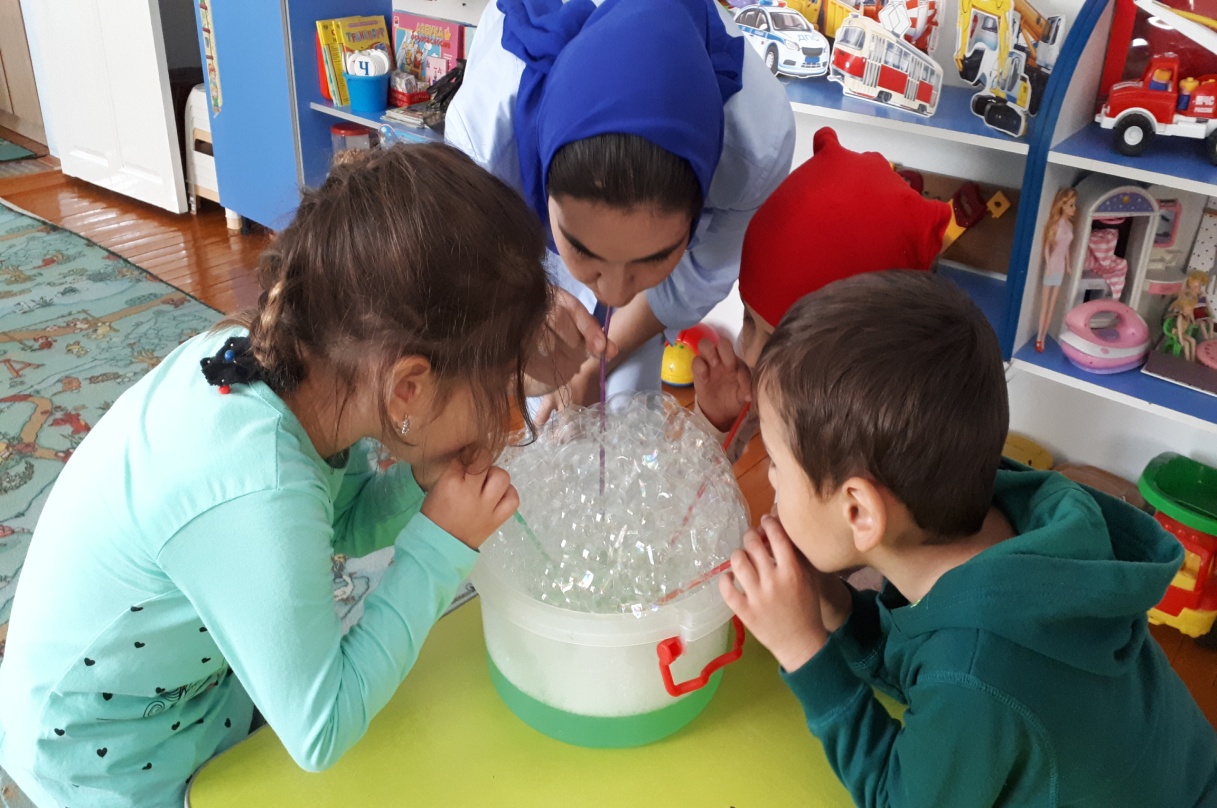 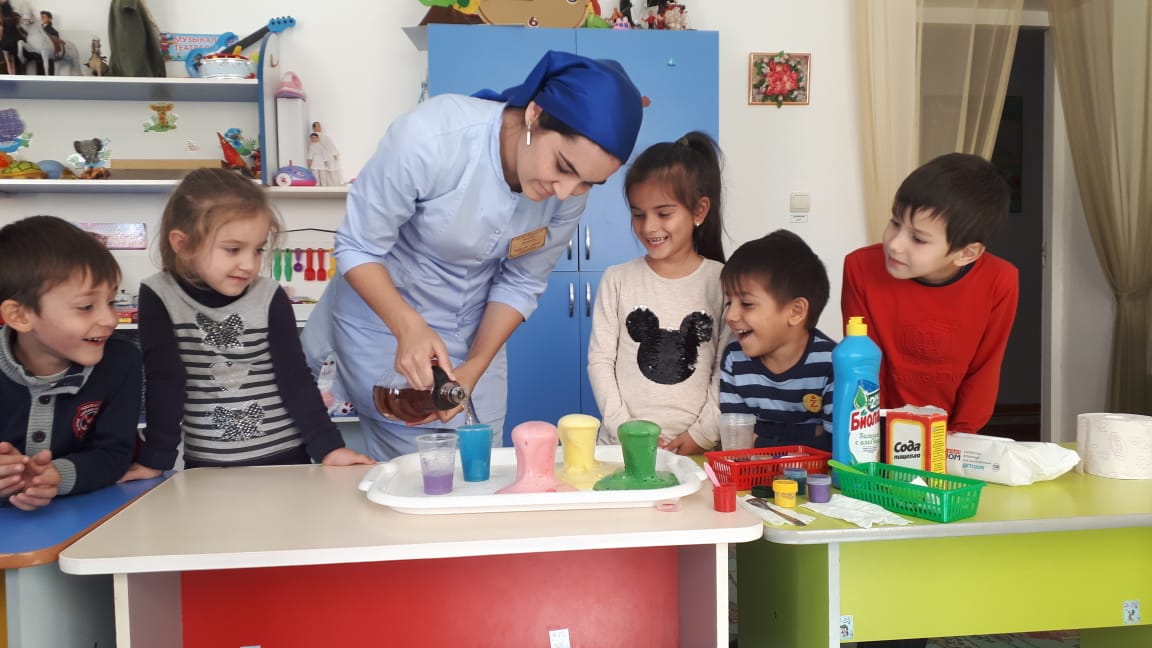 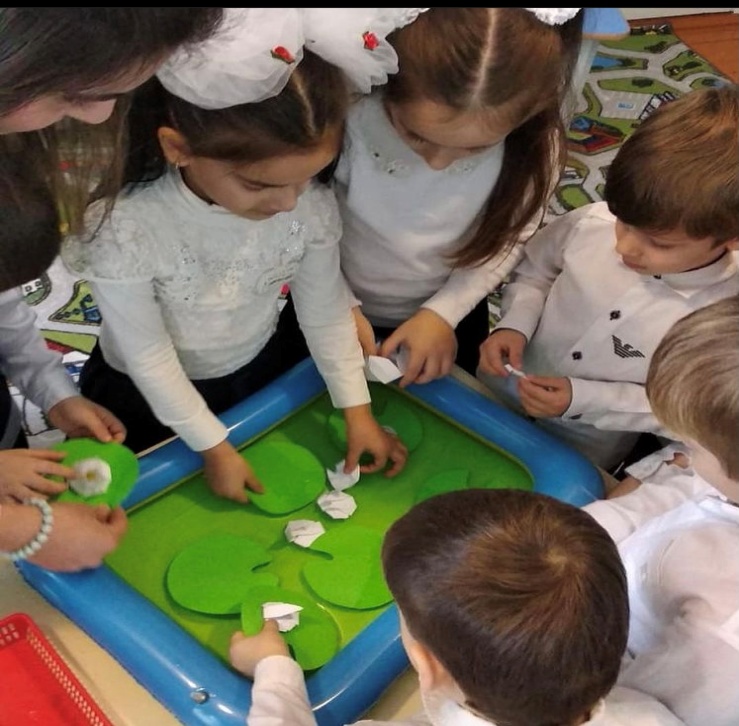 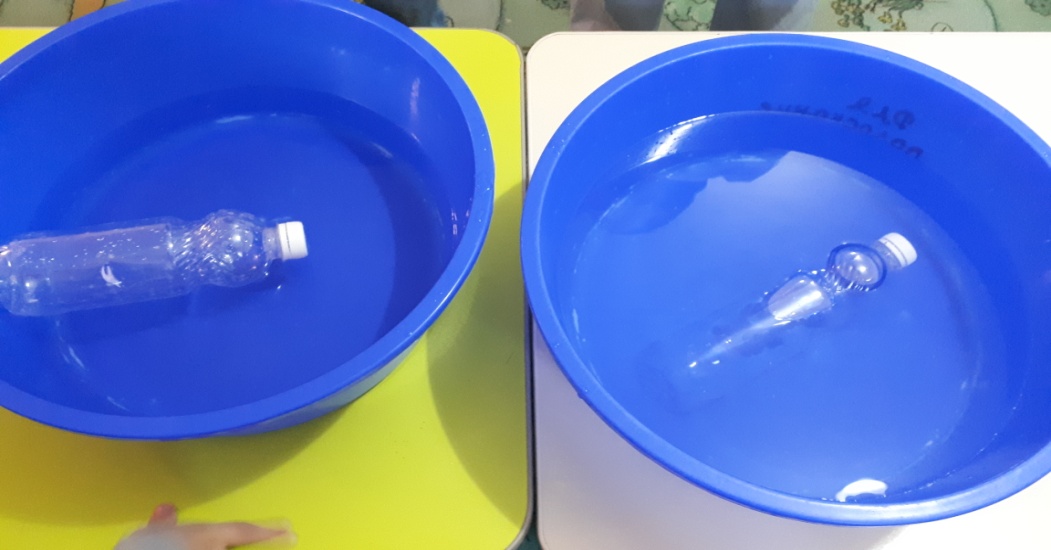 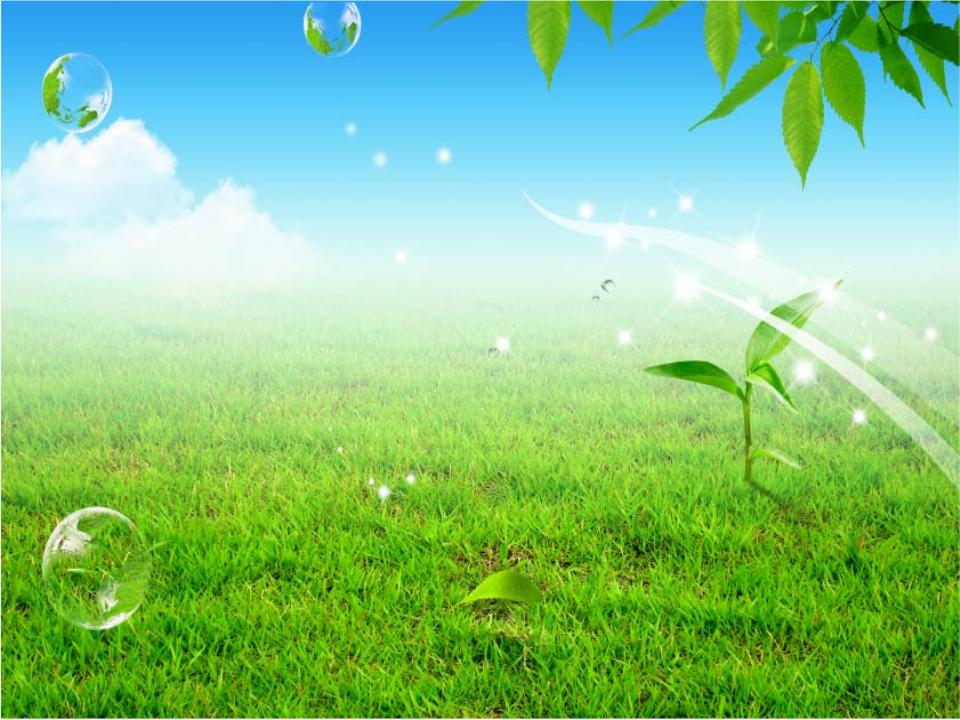 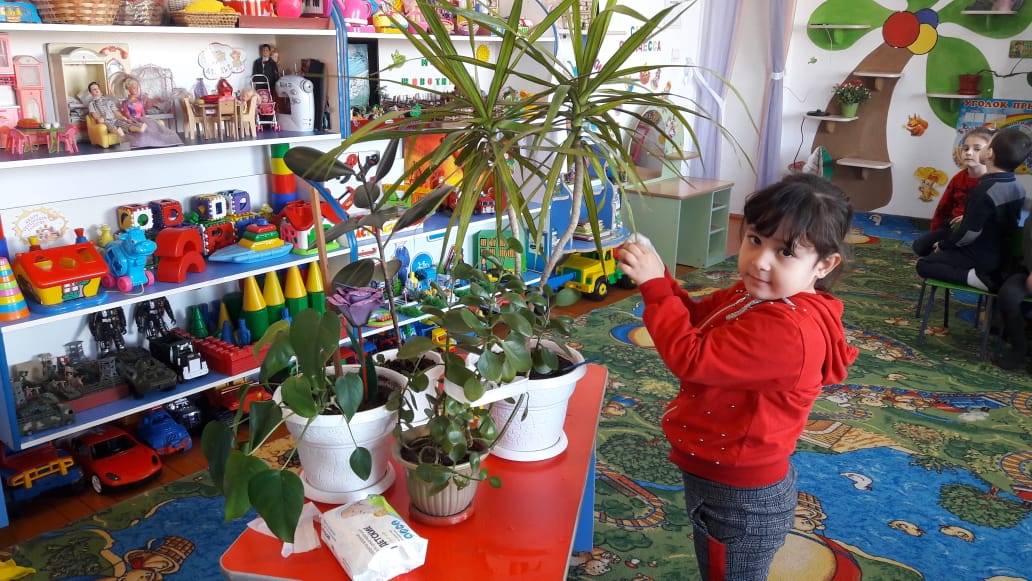 «ВЛИЯНИЕ СВЕТА 
НА РОСТ РАСТЕНИЙ»
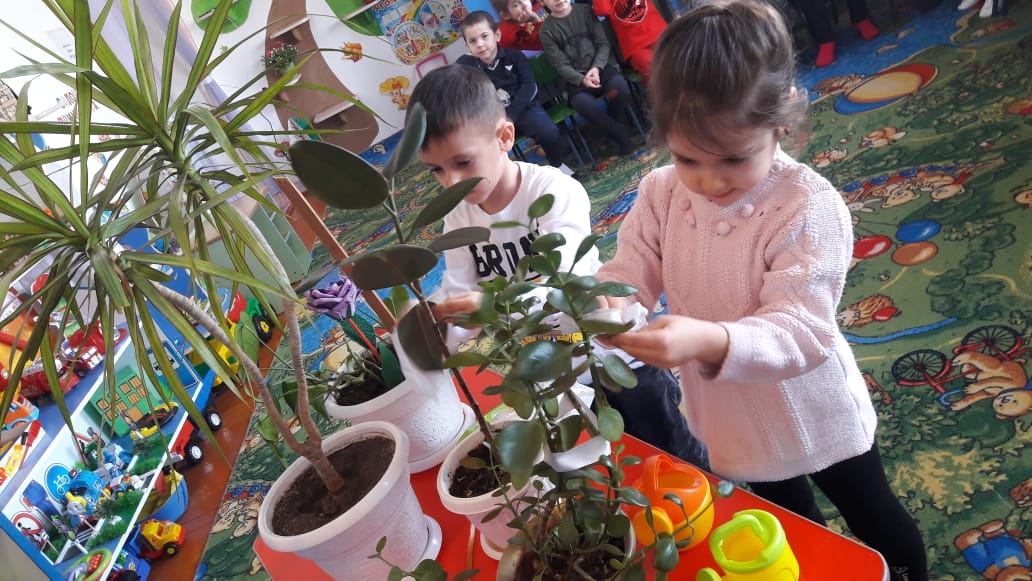 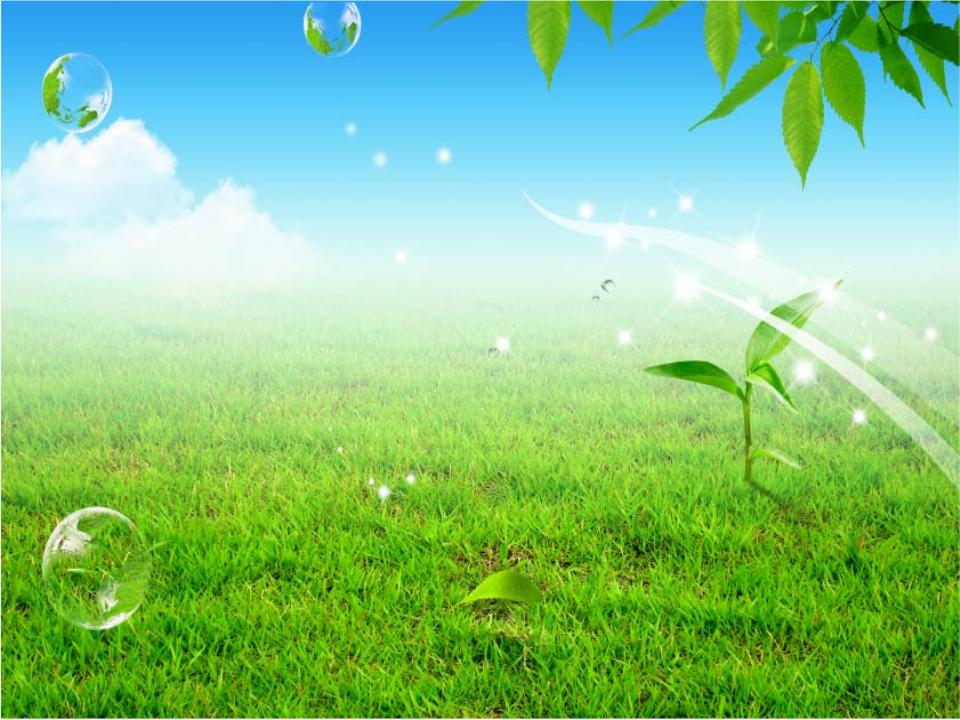 «ПРОРАЩИВАНИЕ СЕМЯН»
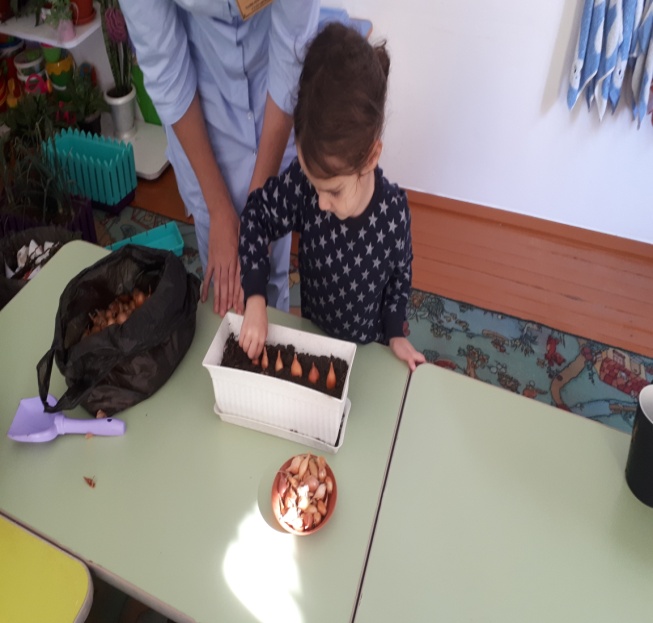 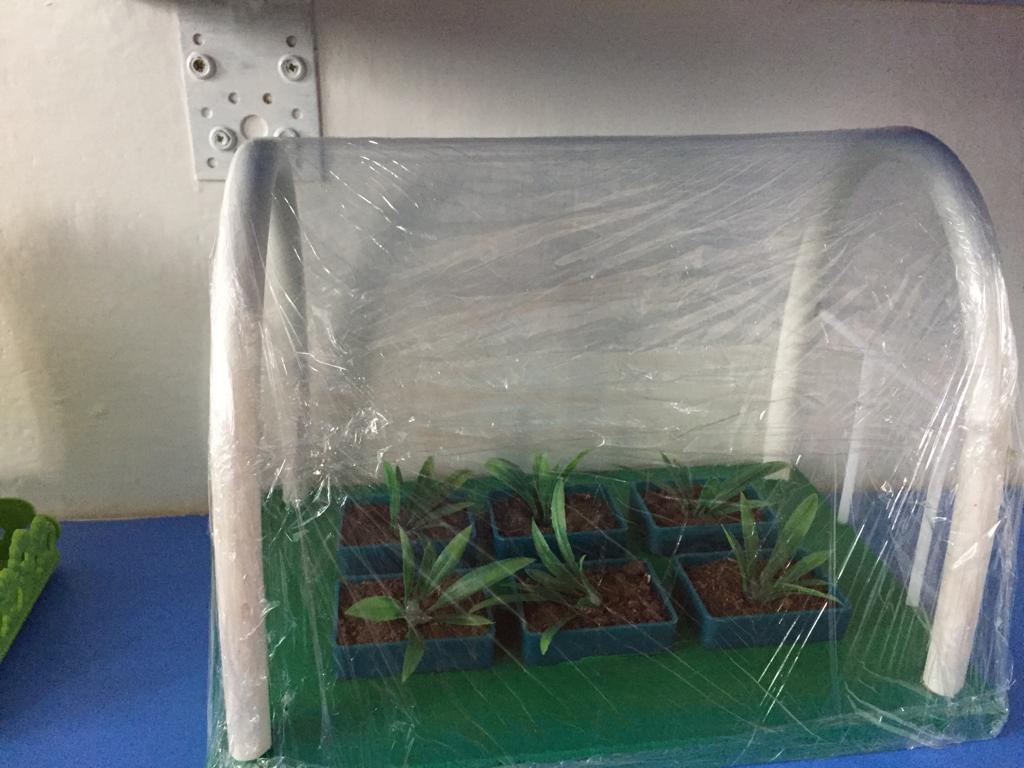 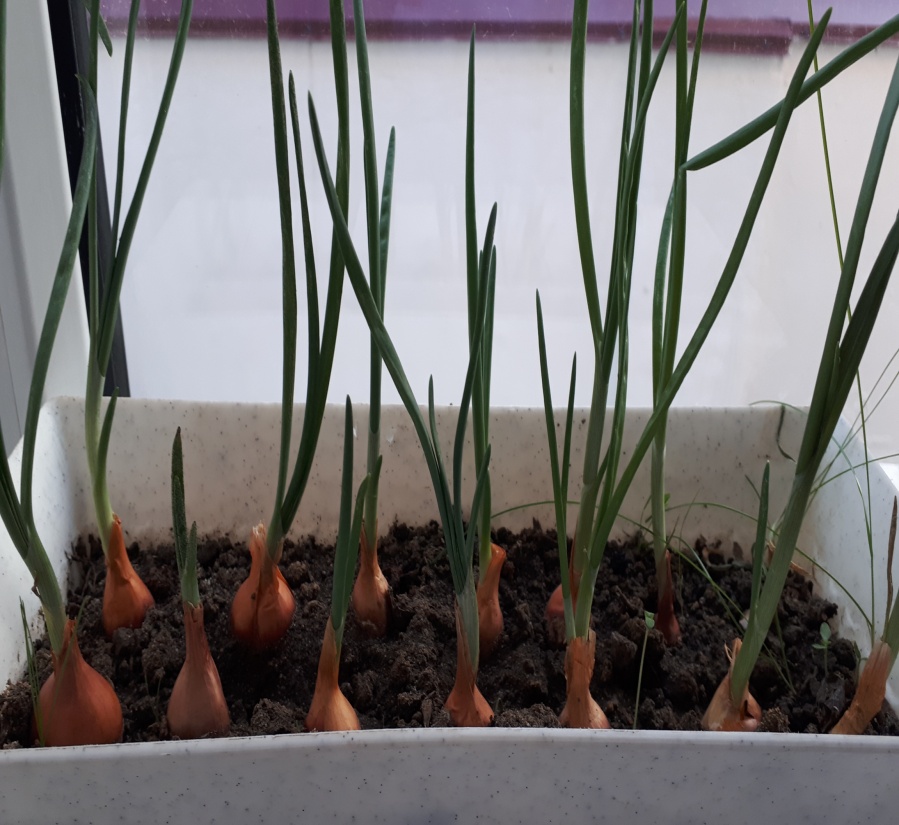 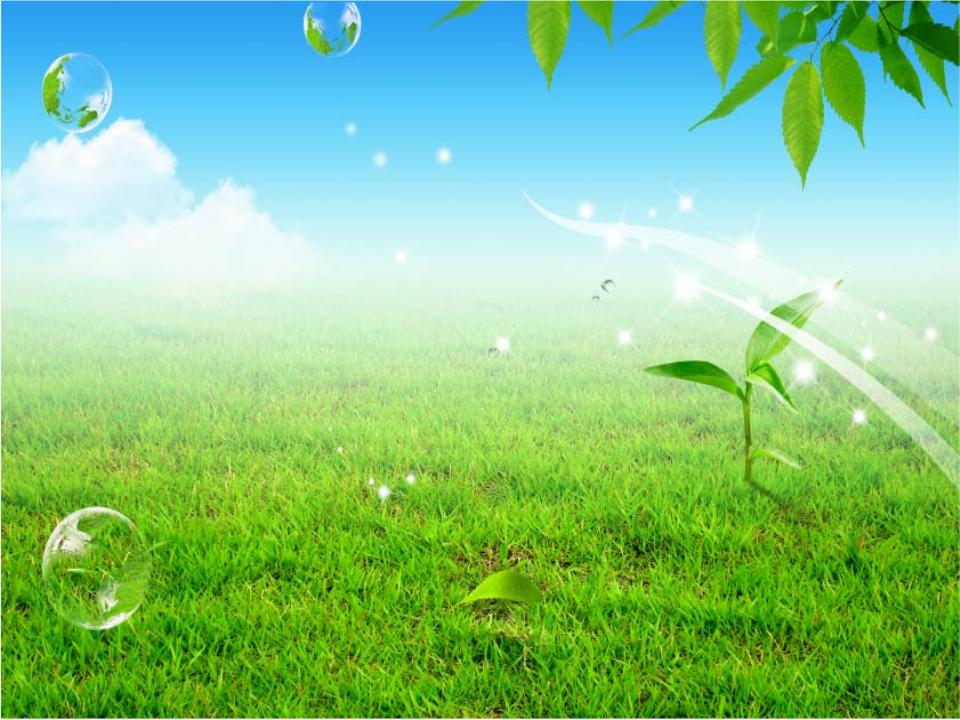 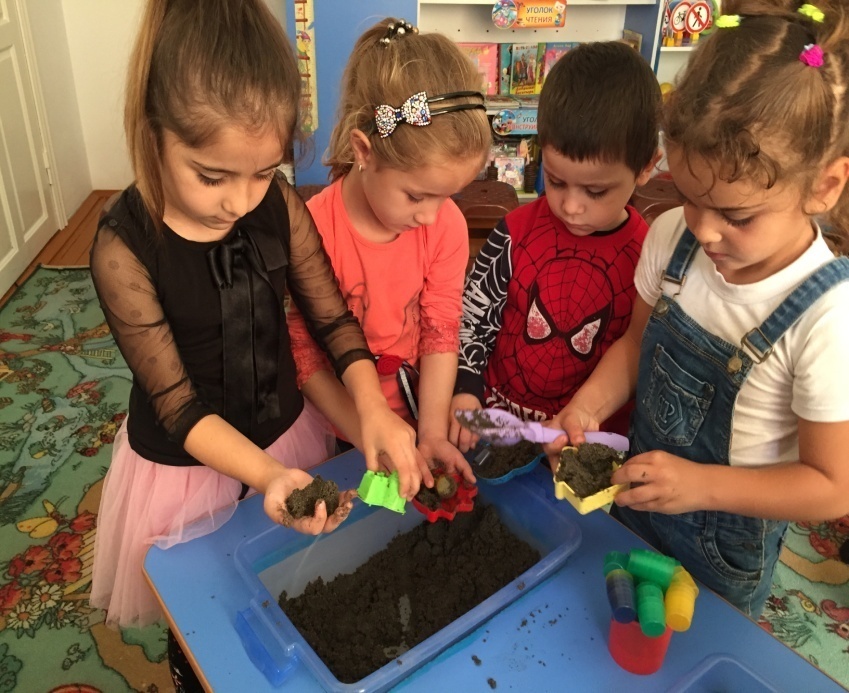 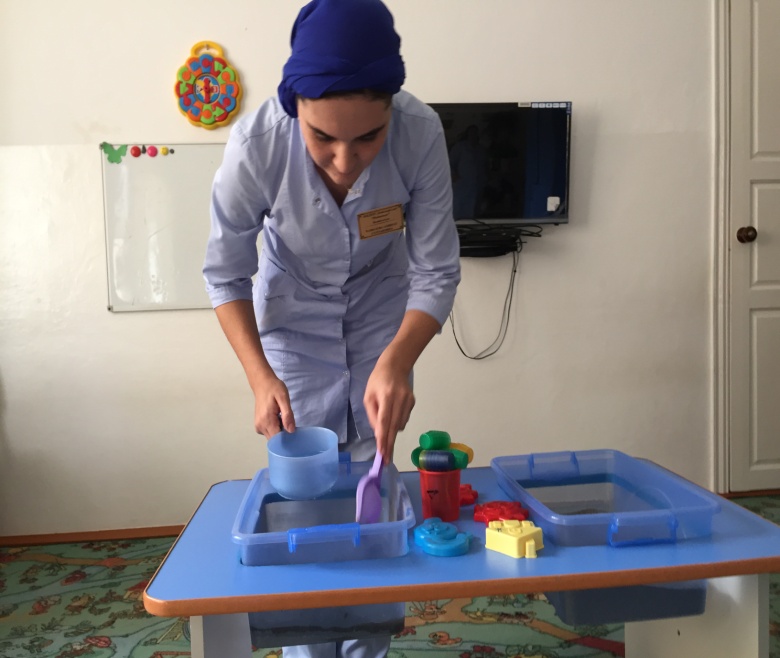 «Сравнение свойств мокрого и сухого песка»
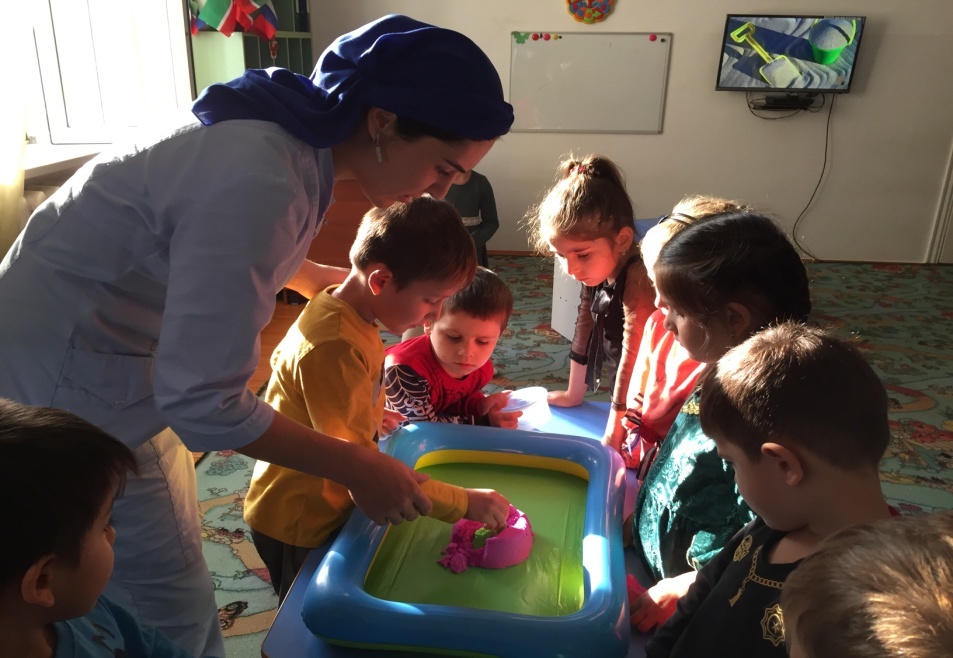 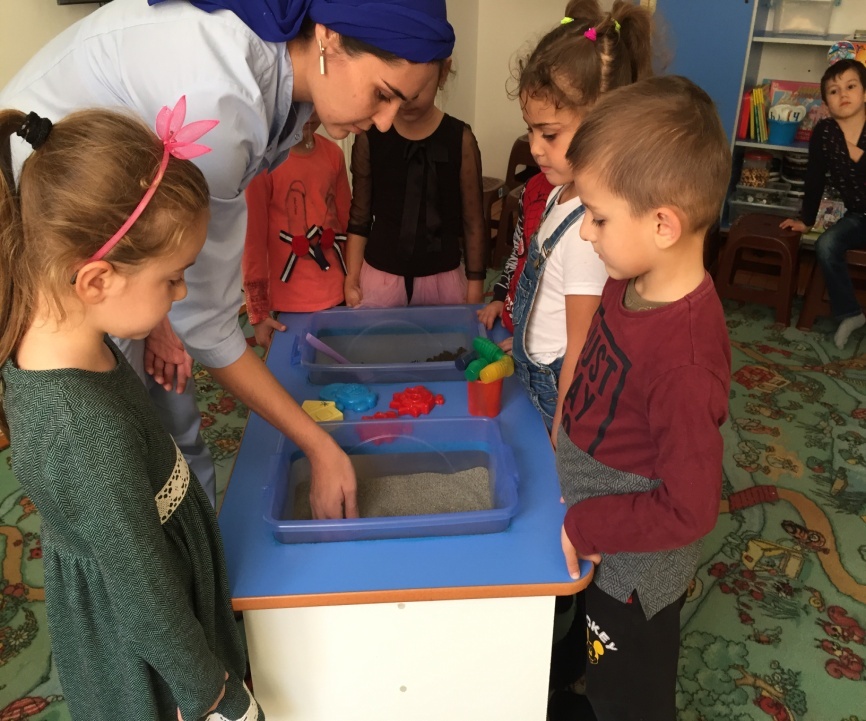 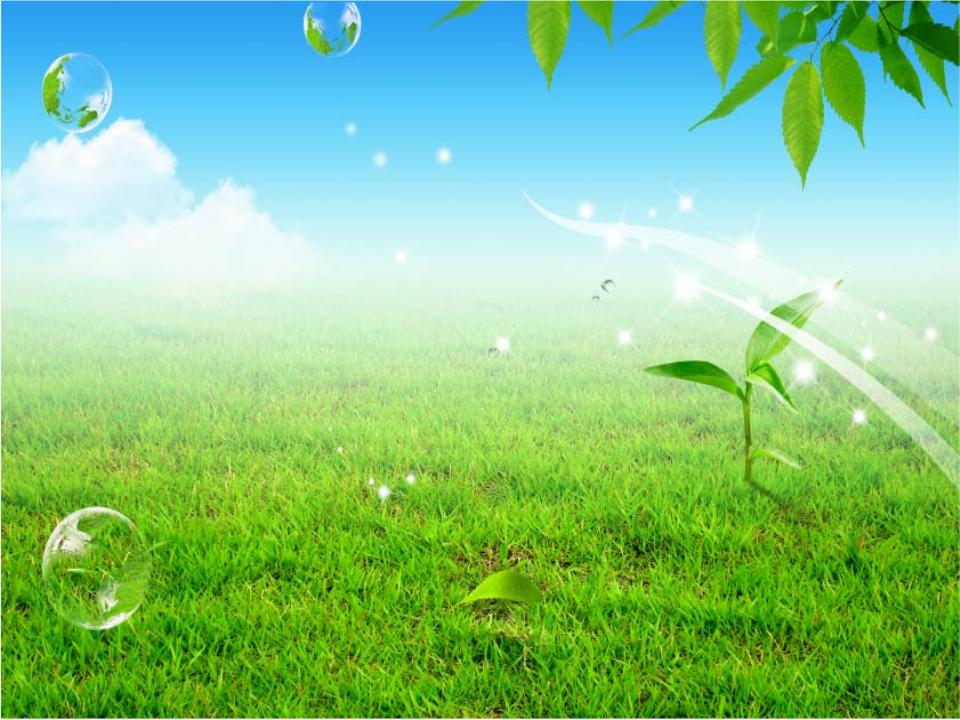 «ИЗ ЧЕГО ПТИЦЫ СТРОЯТ ГНЕЗДА»
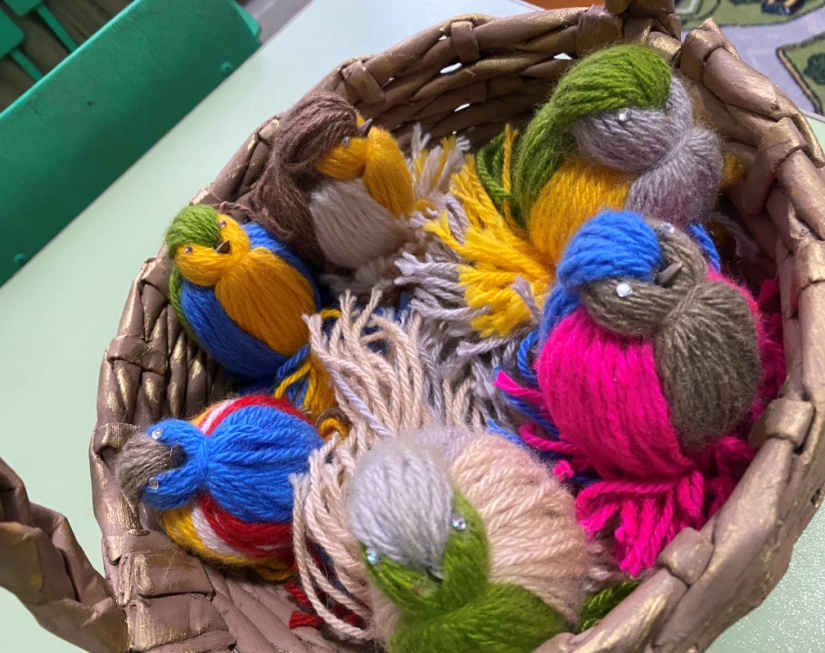 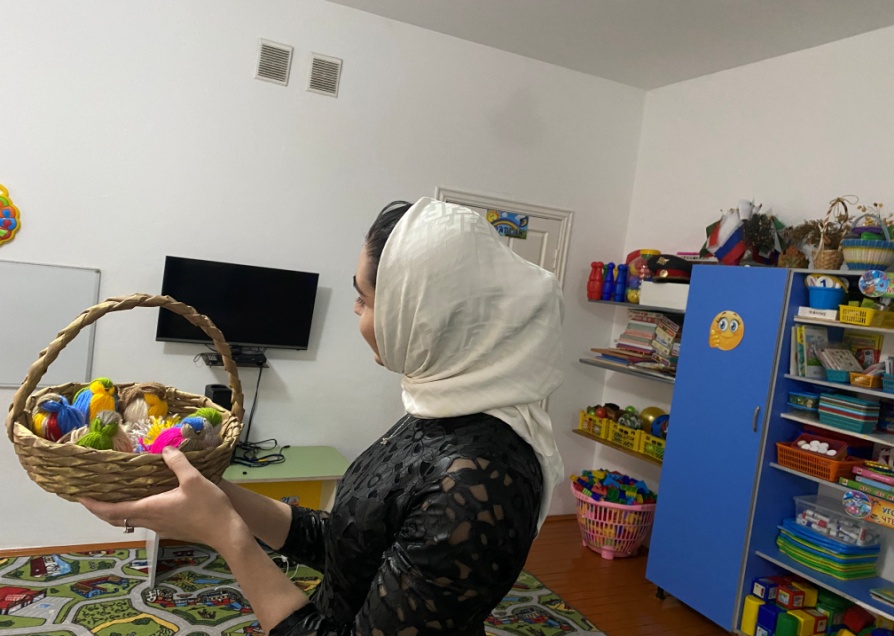 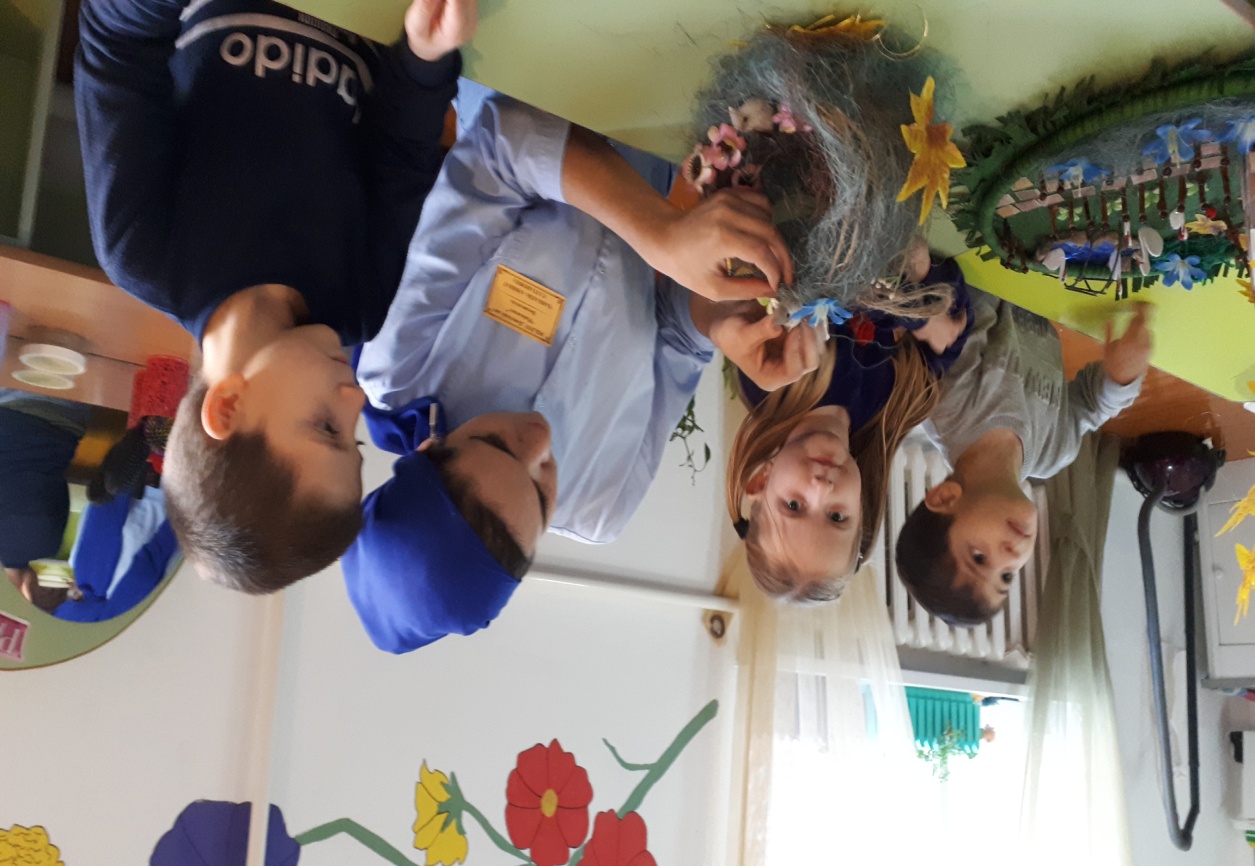 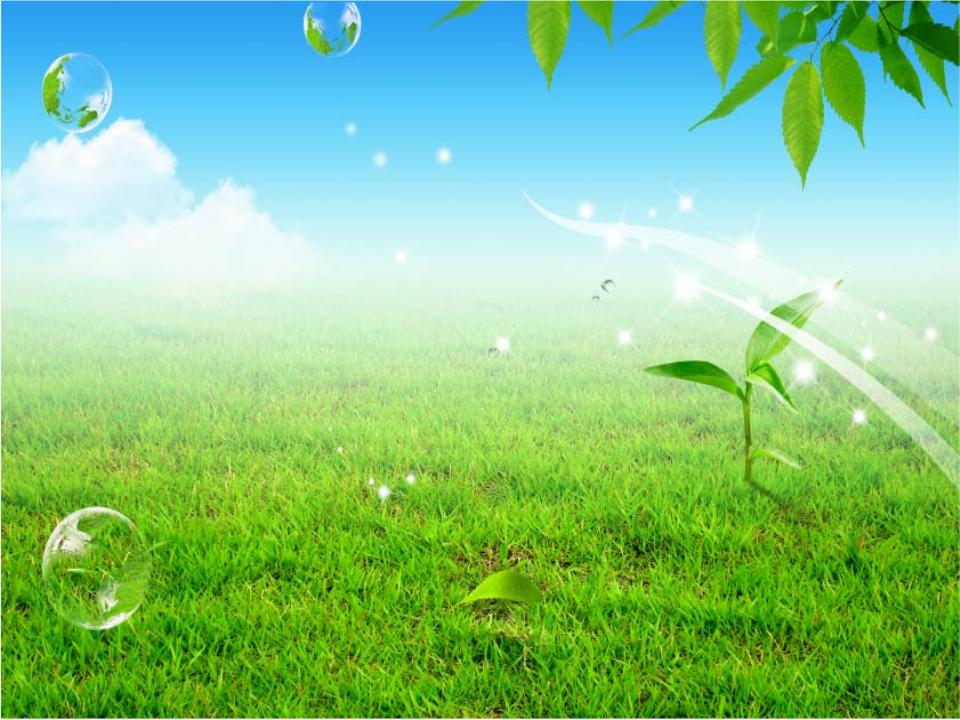 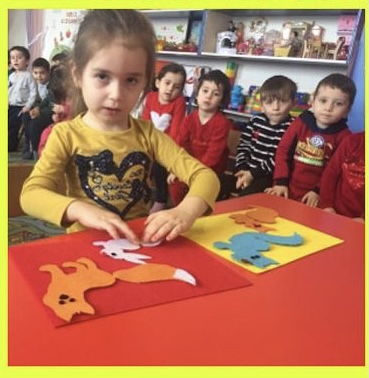 «ЧЕЙ ХВОСТ?»
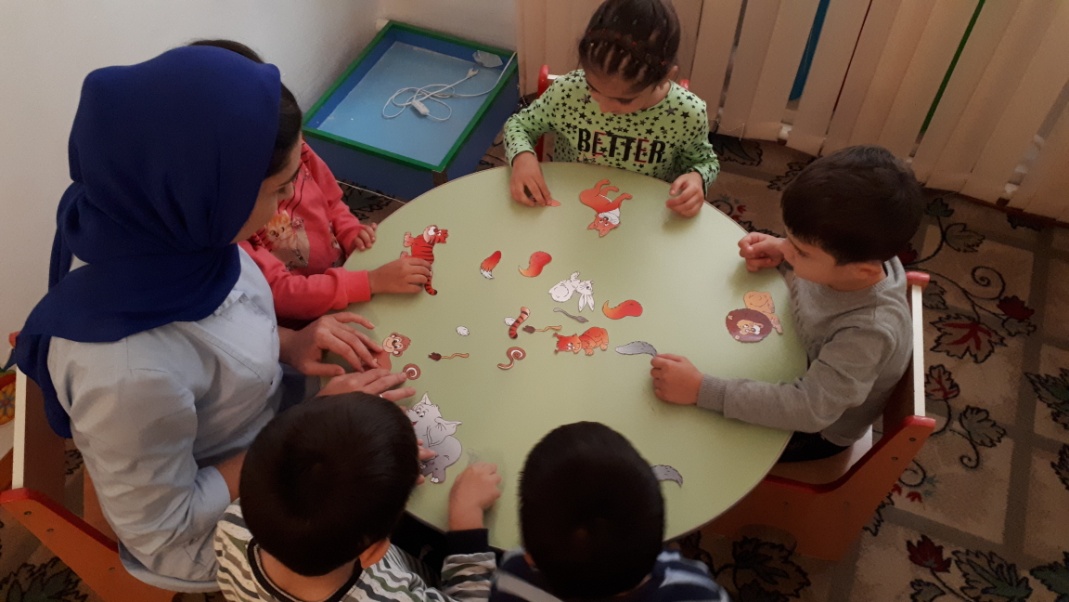 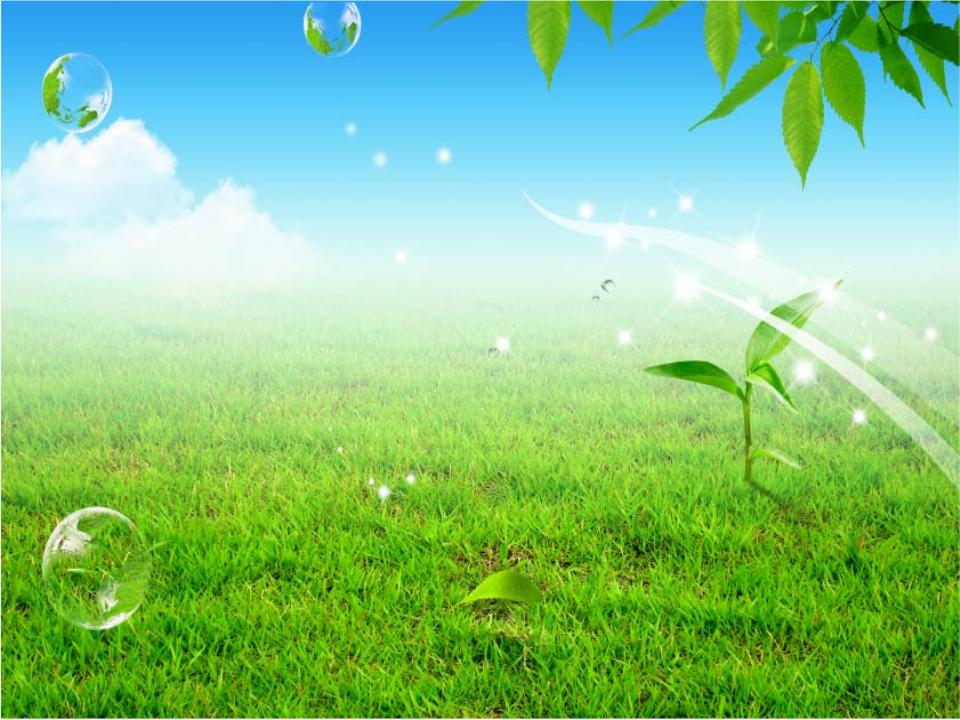 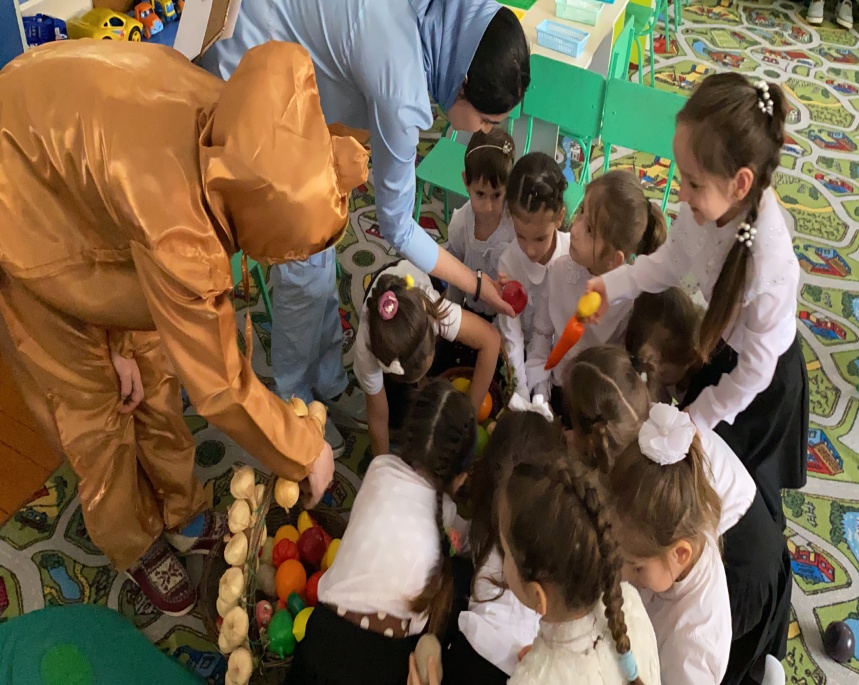 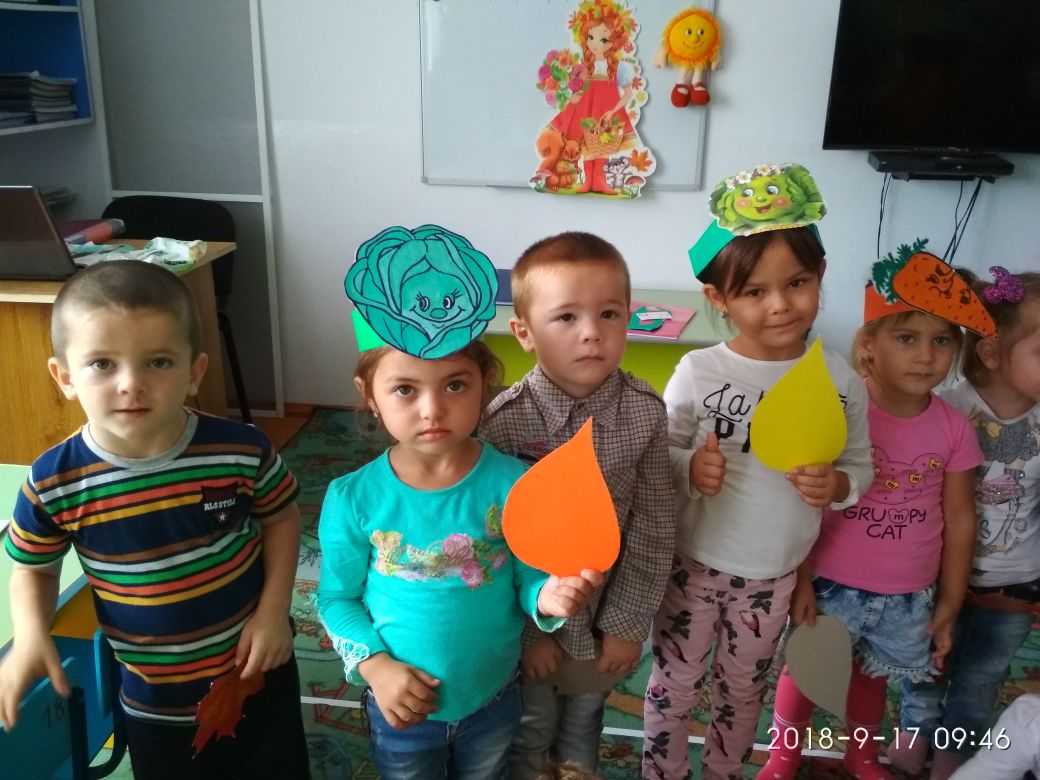 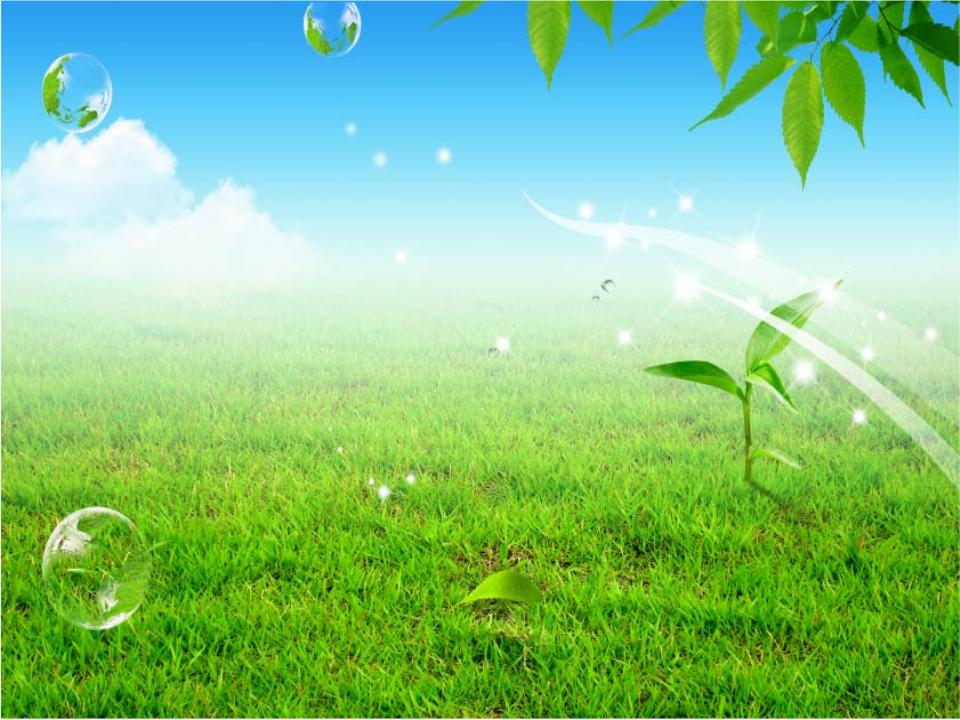 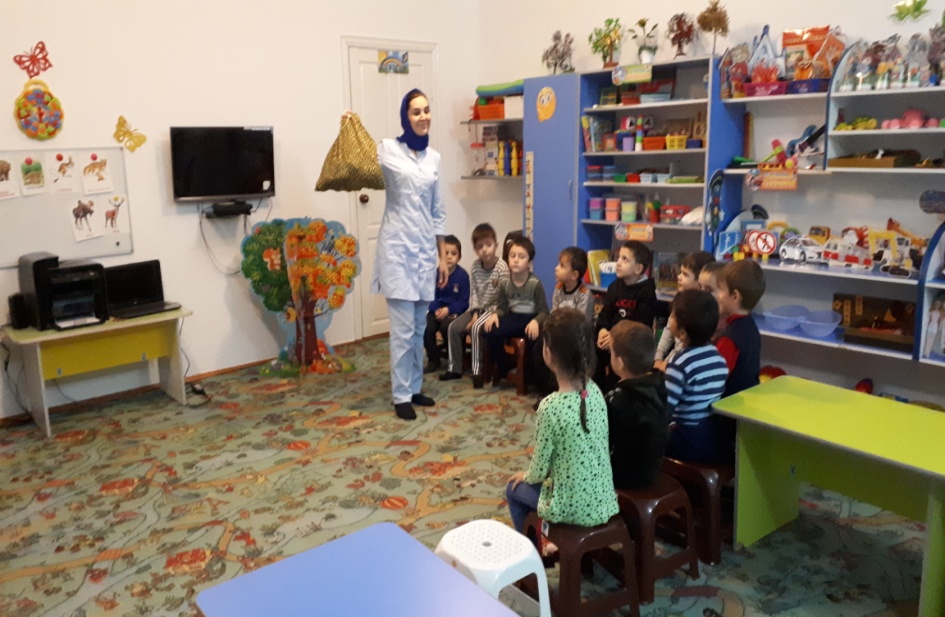 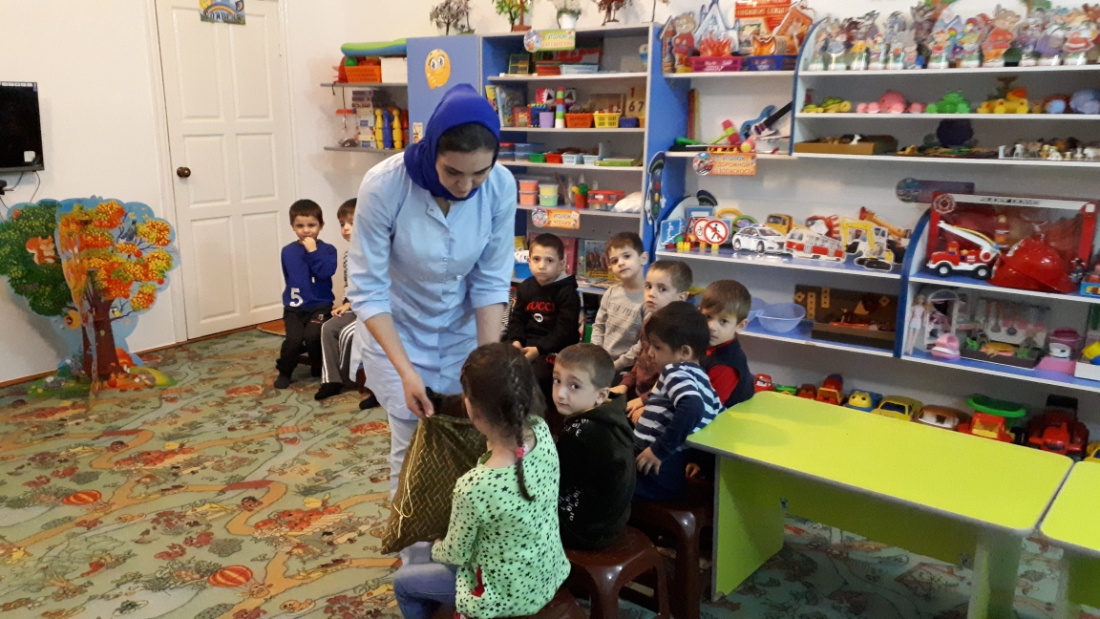 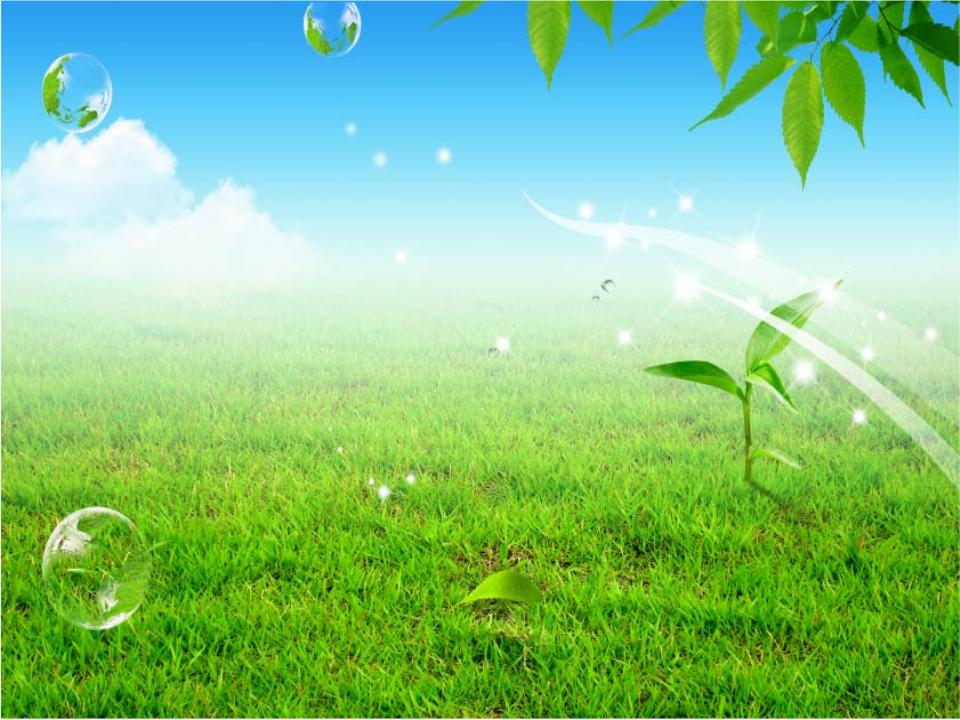 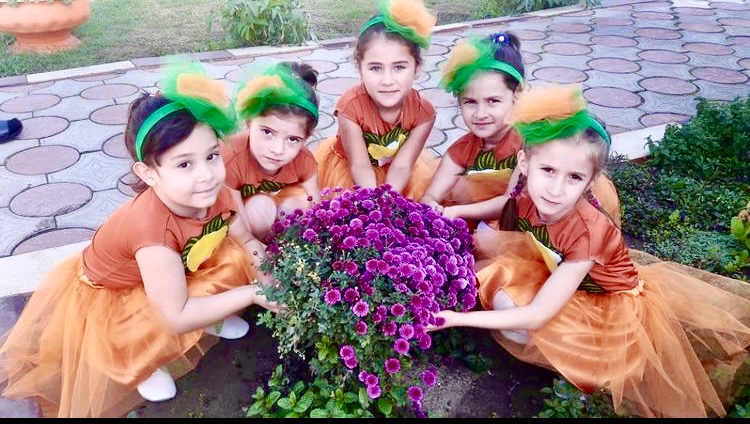 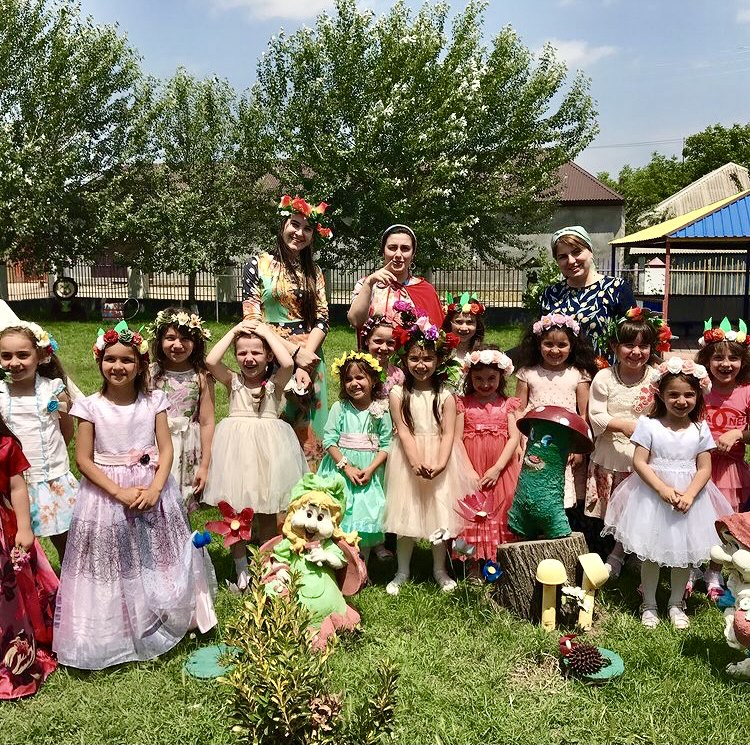 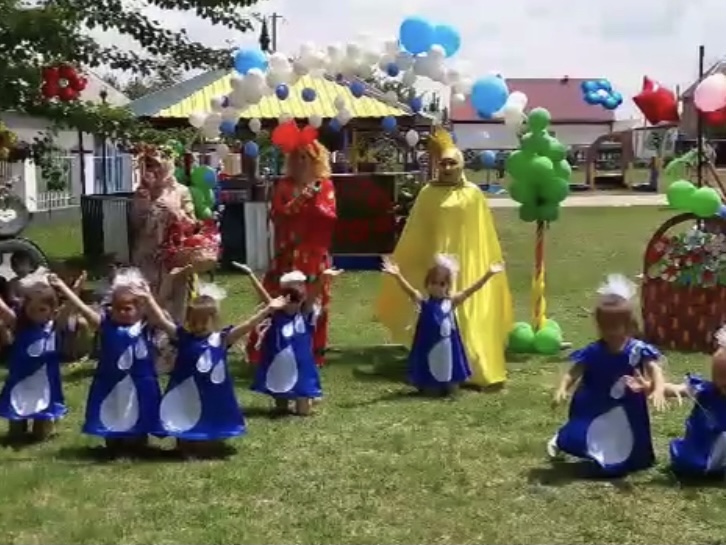 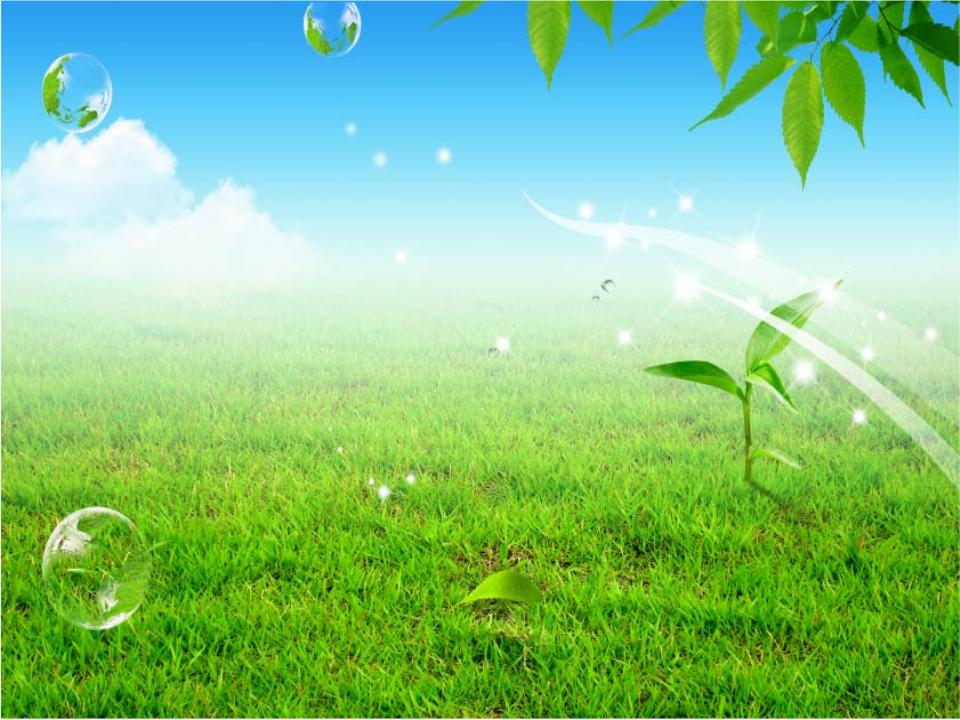 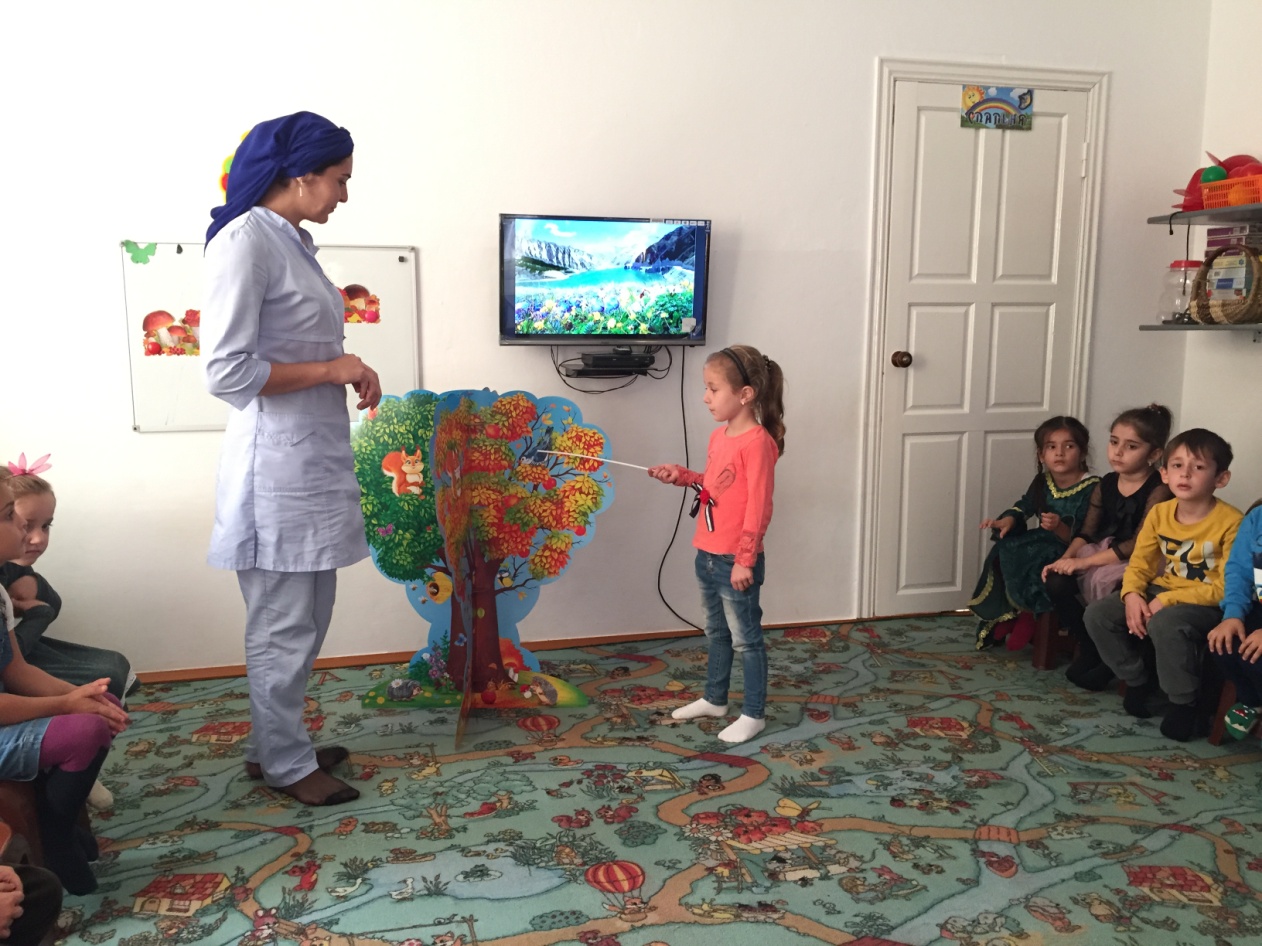 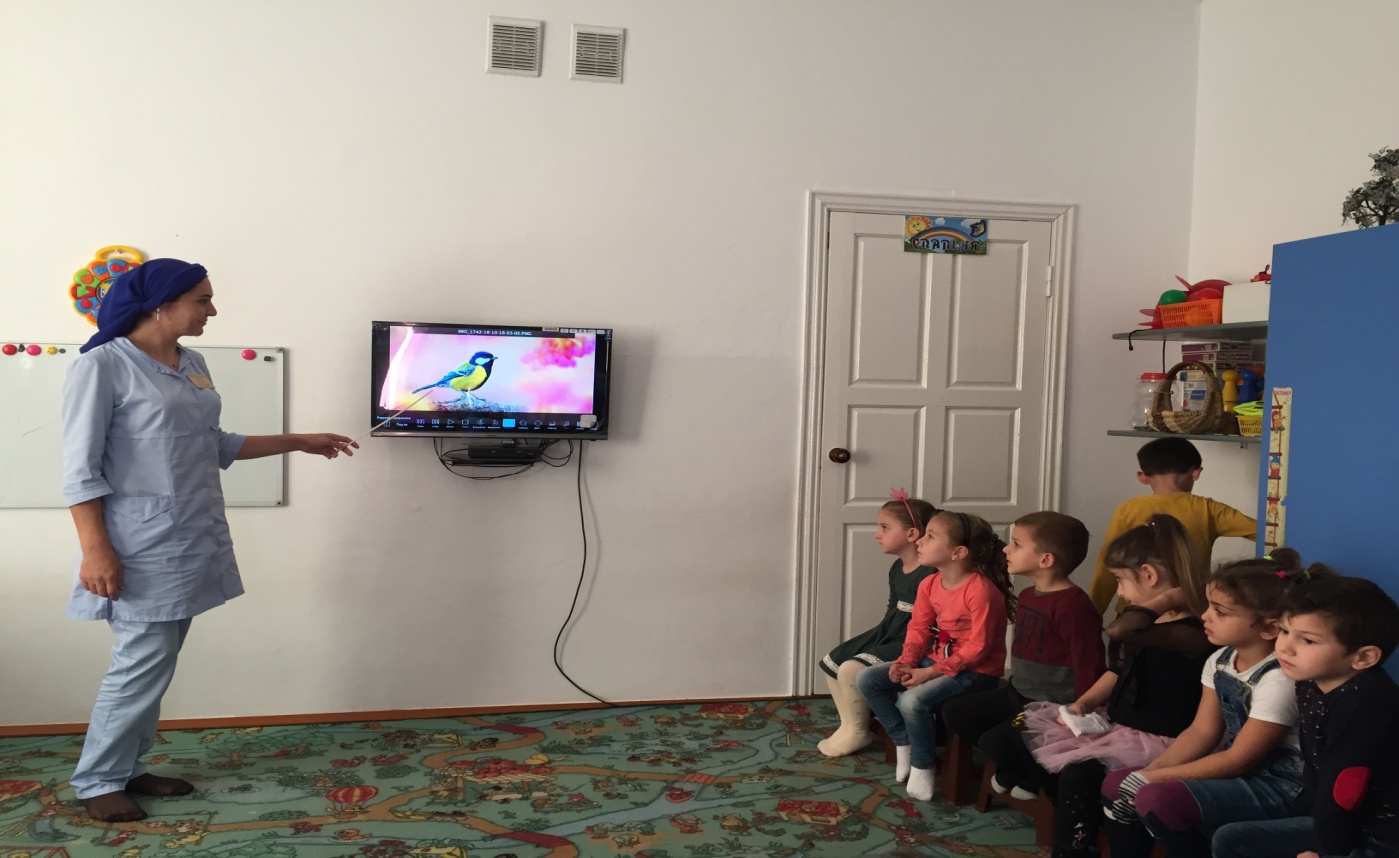 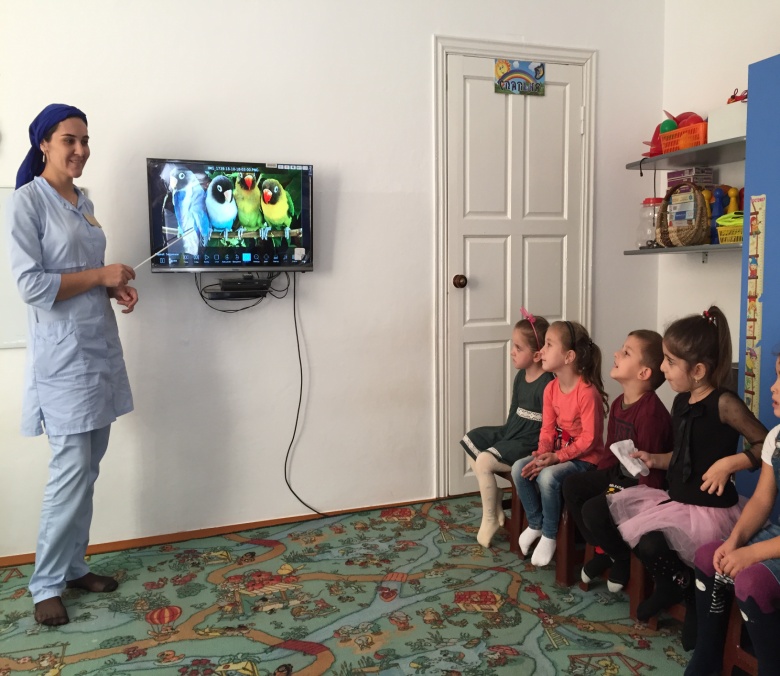 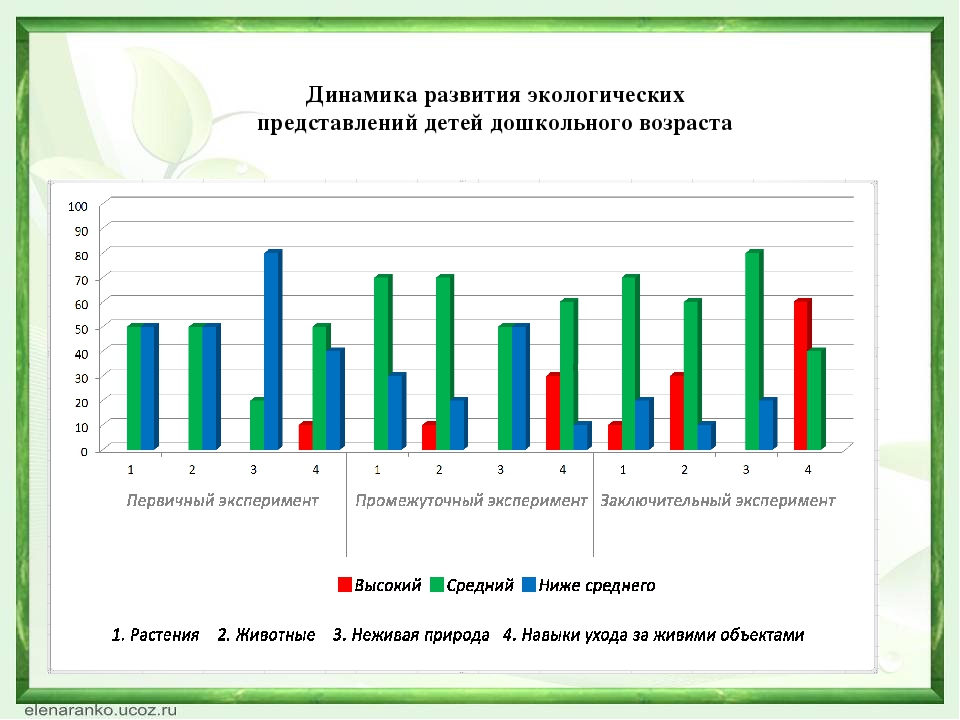 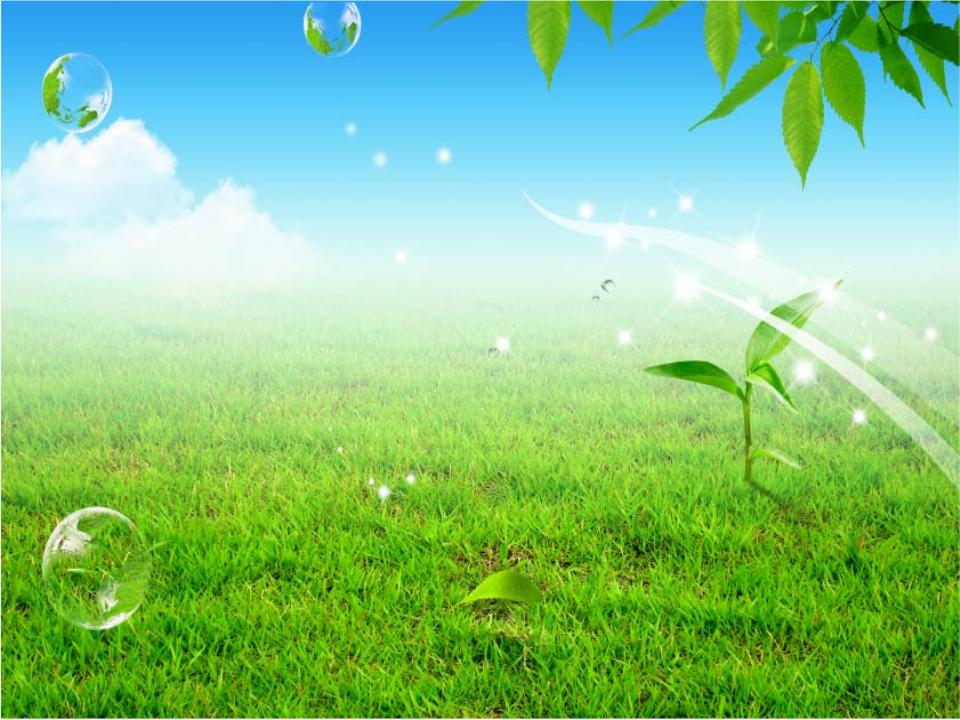 ВЗАИМОДЕЙСТВИЕ С КОЛЛЕКТИВОМ
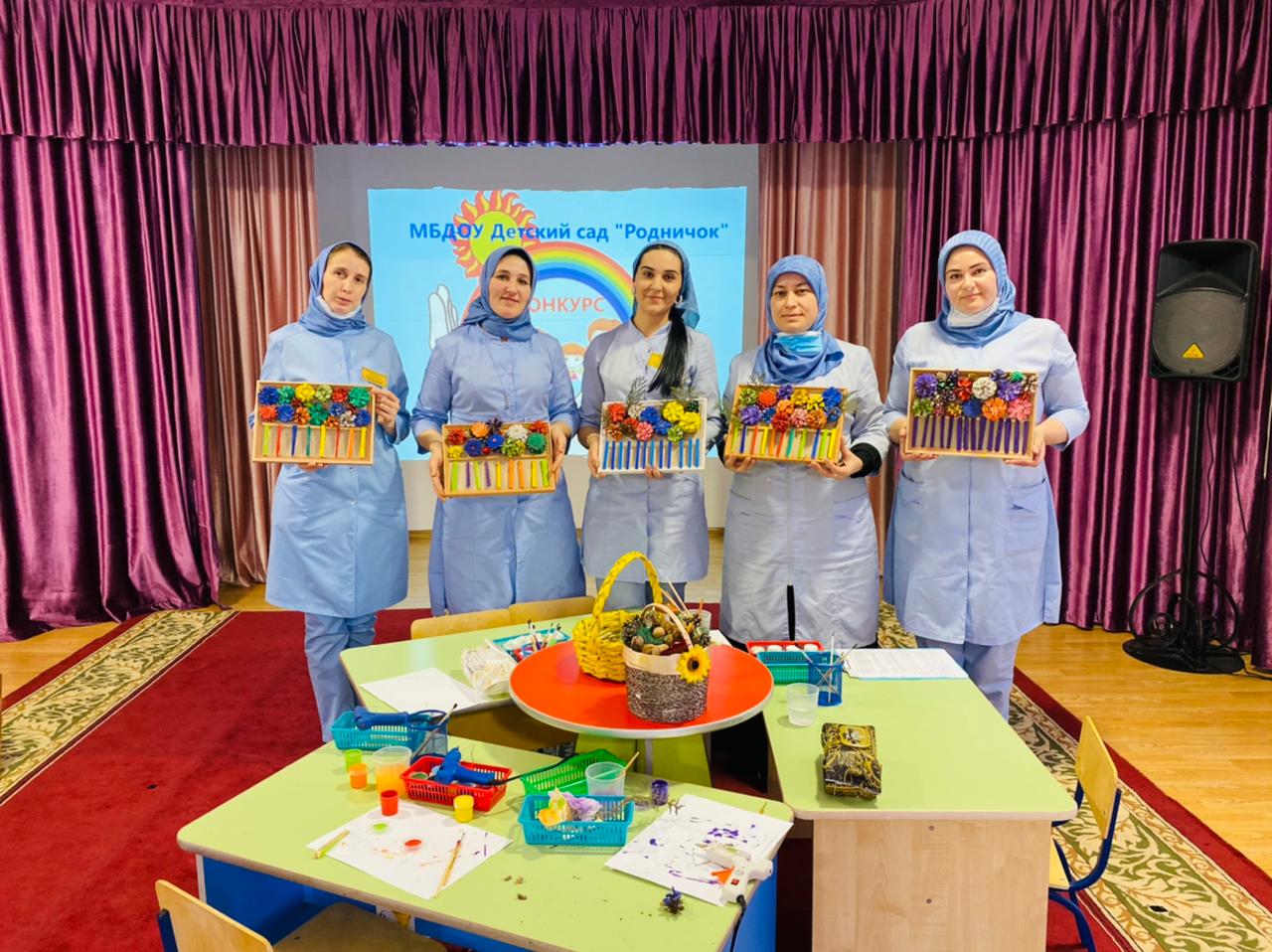 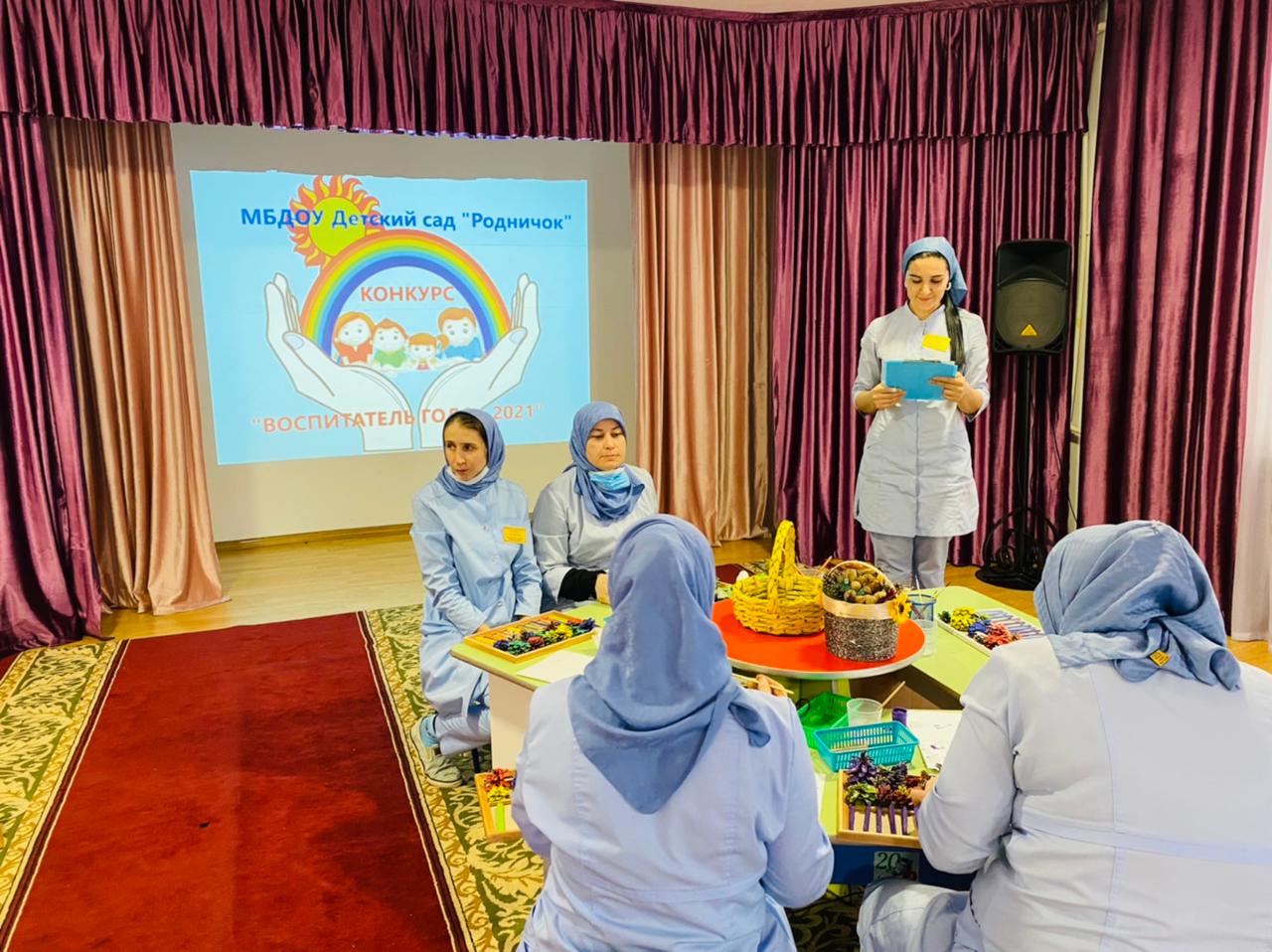 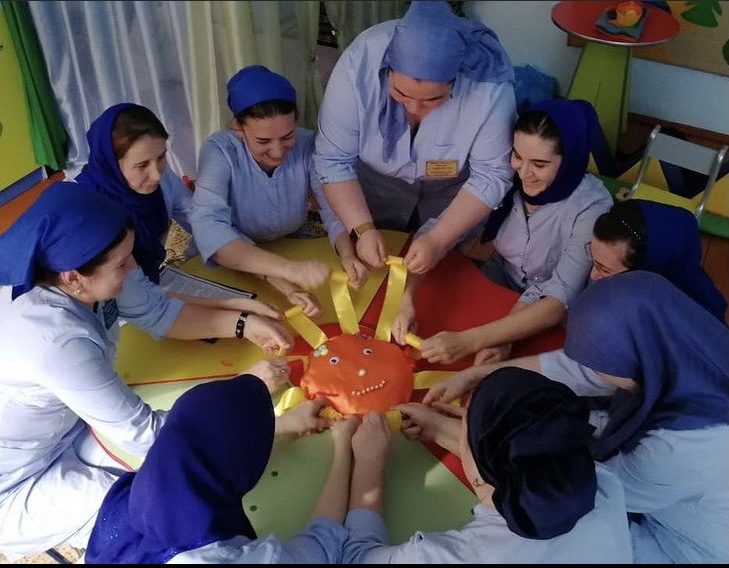 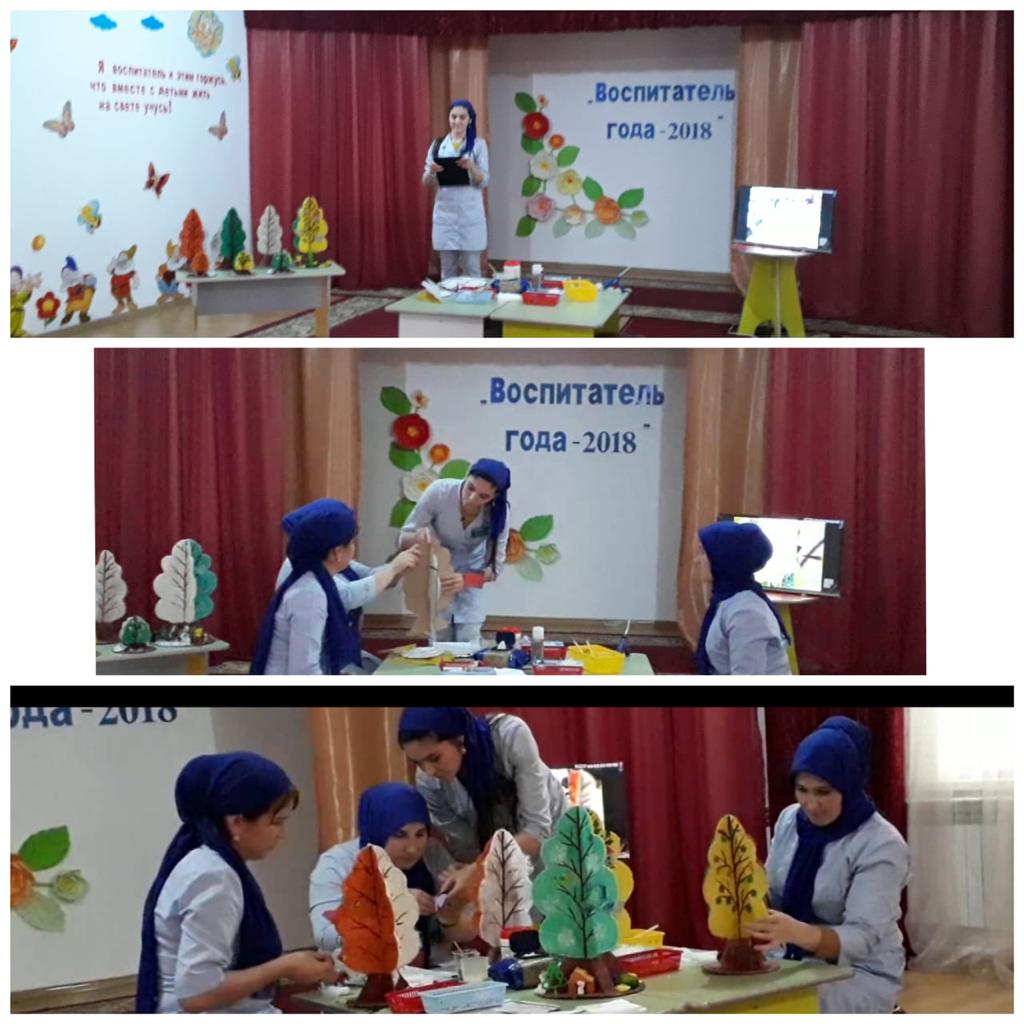 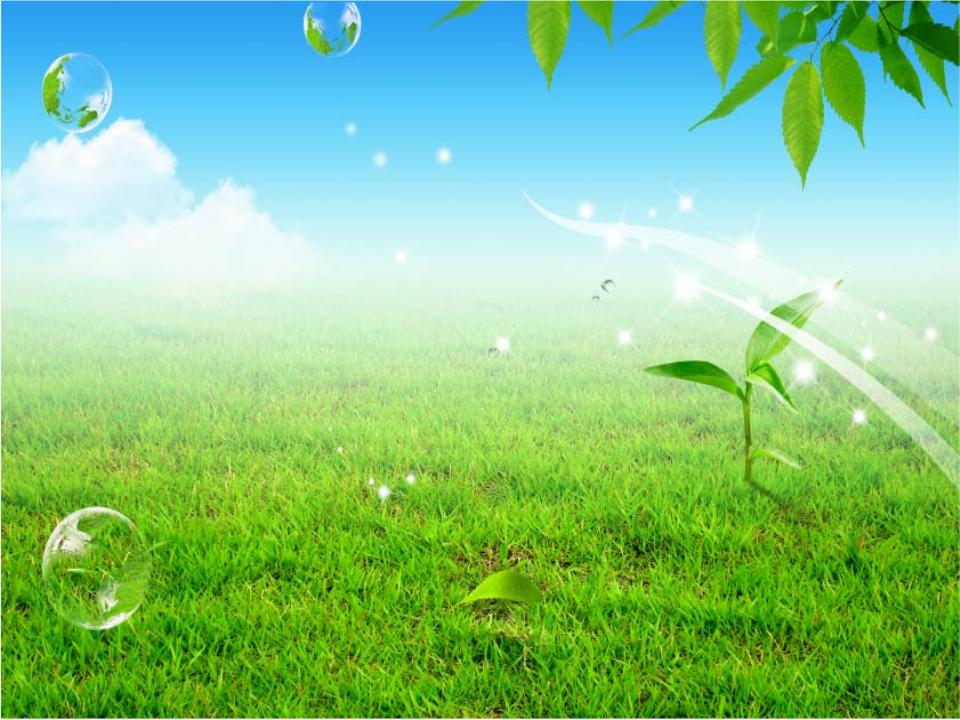 РАБОТА С РОДИТЕЛЯМИ
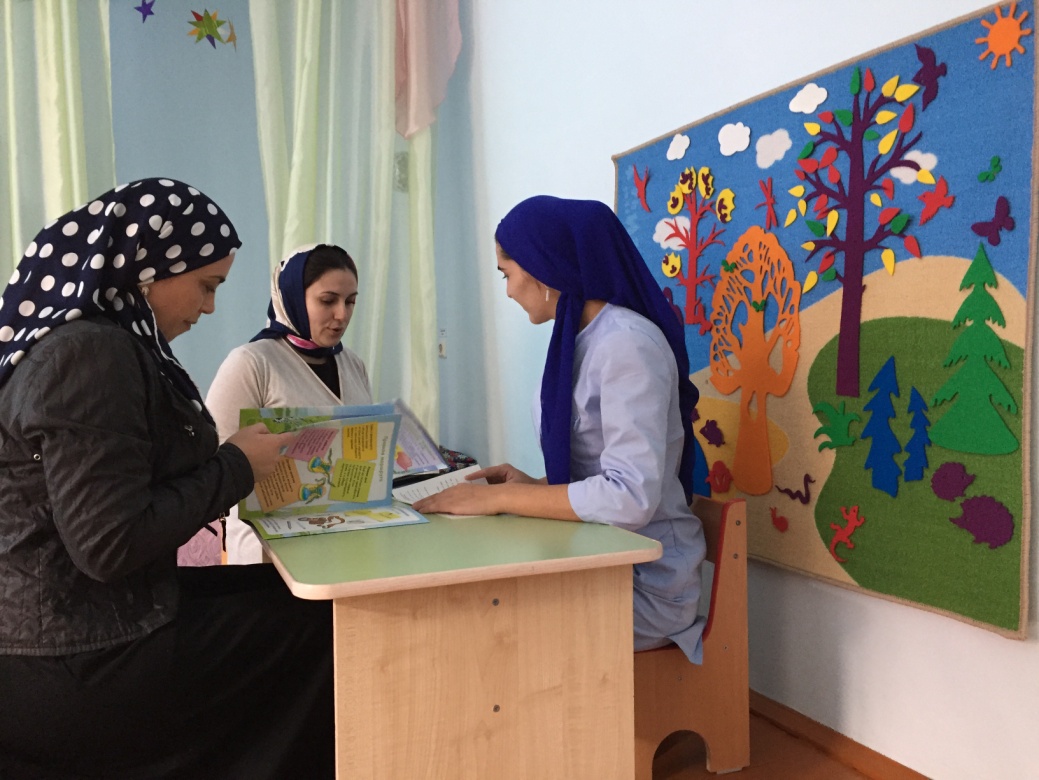 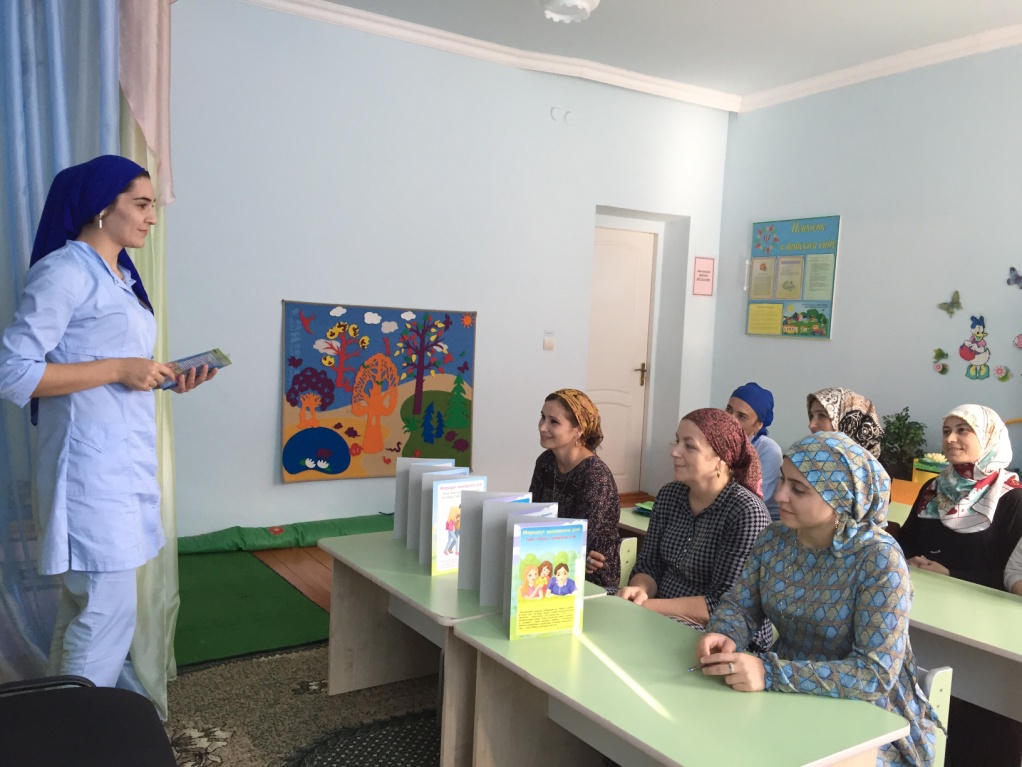 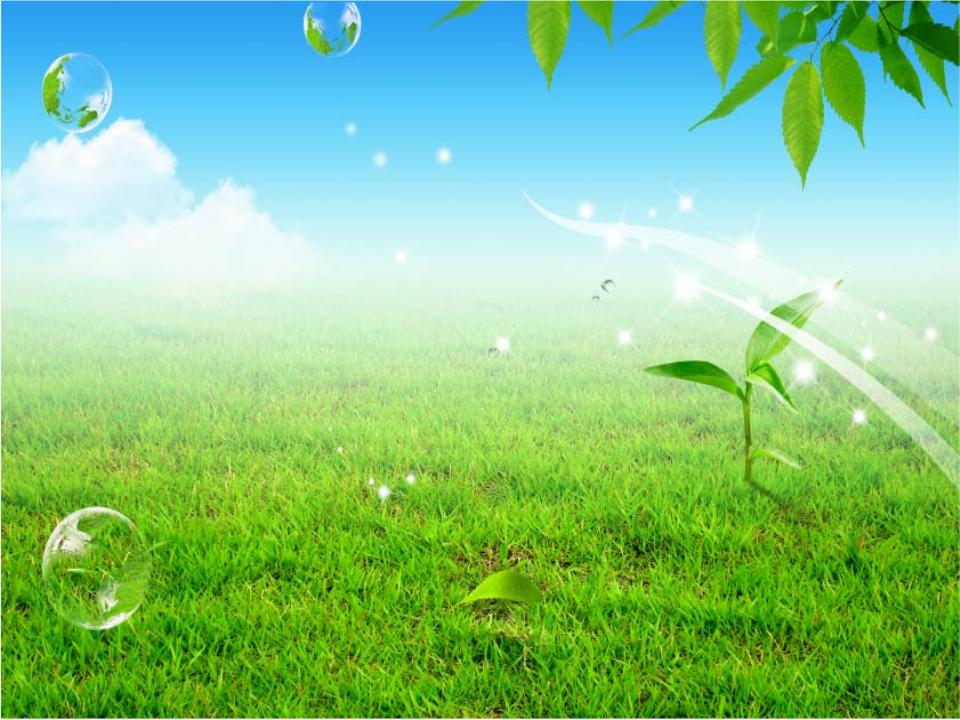 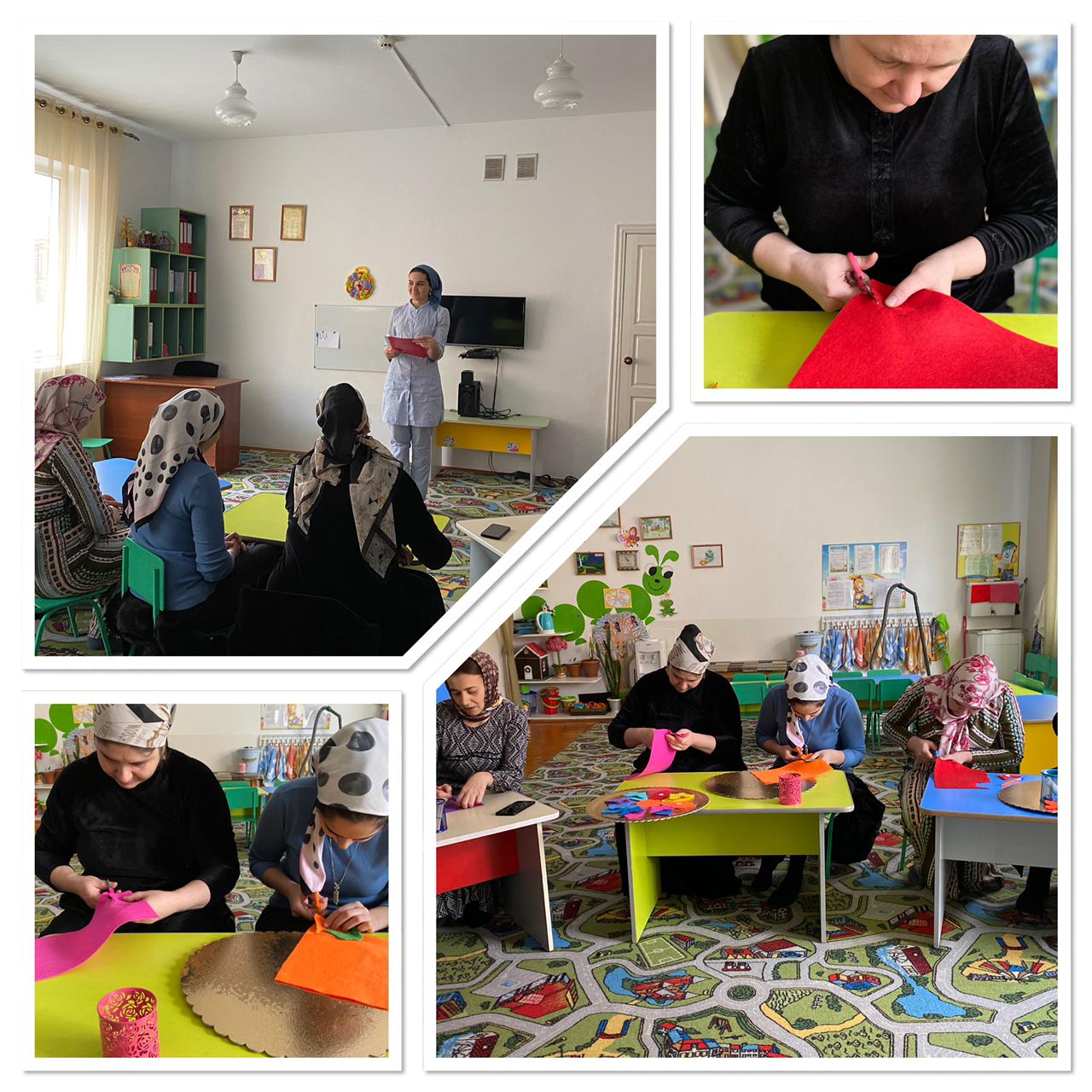 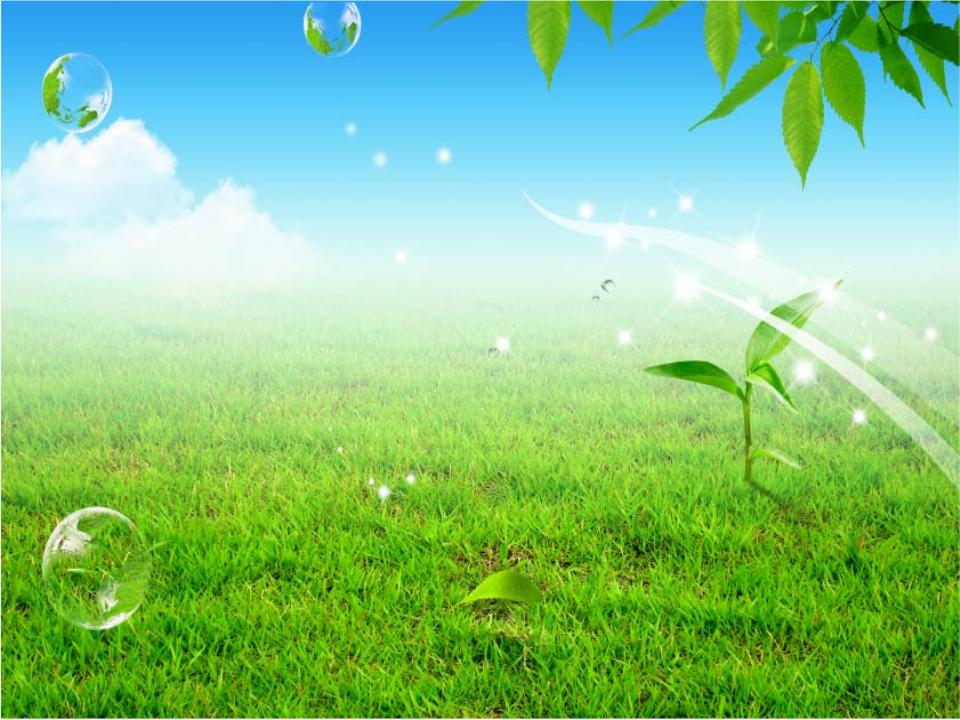 ВЫСТАВКИ
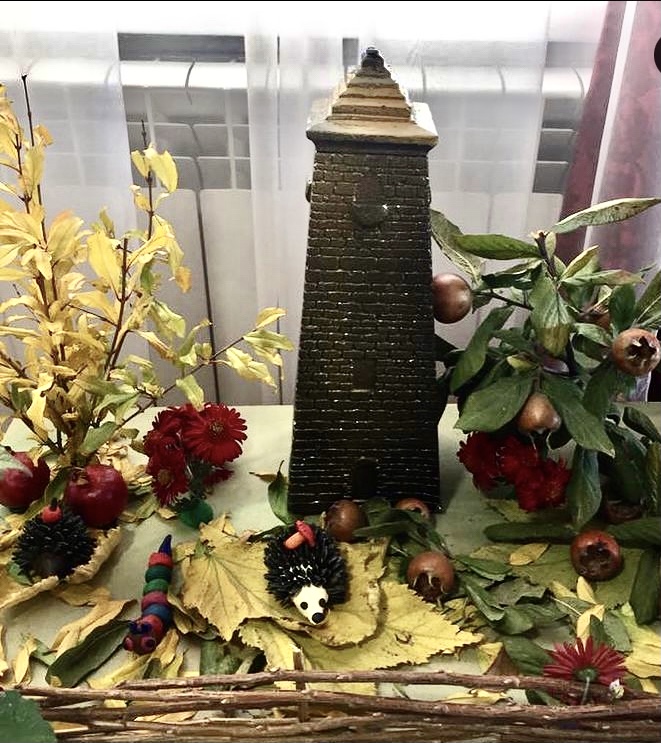 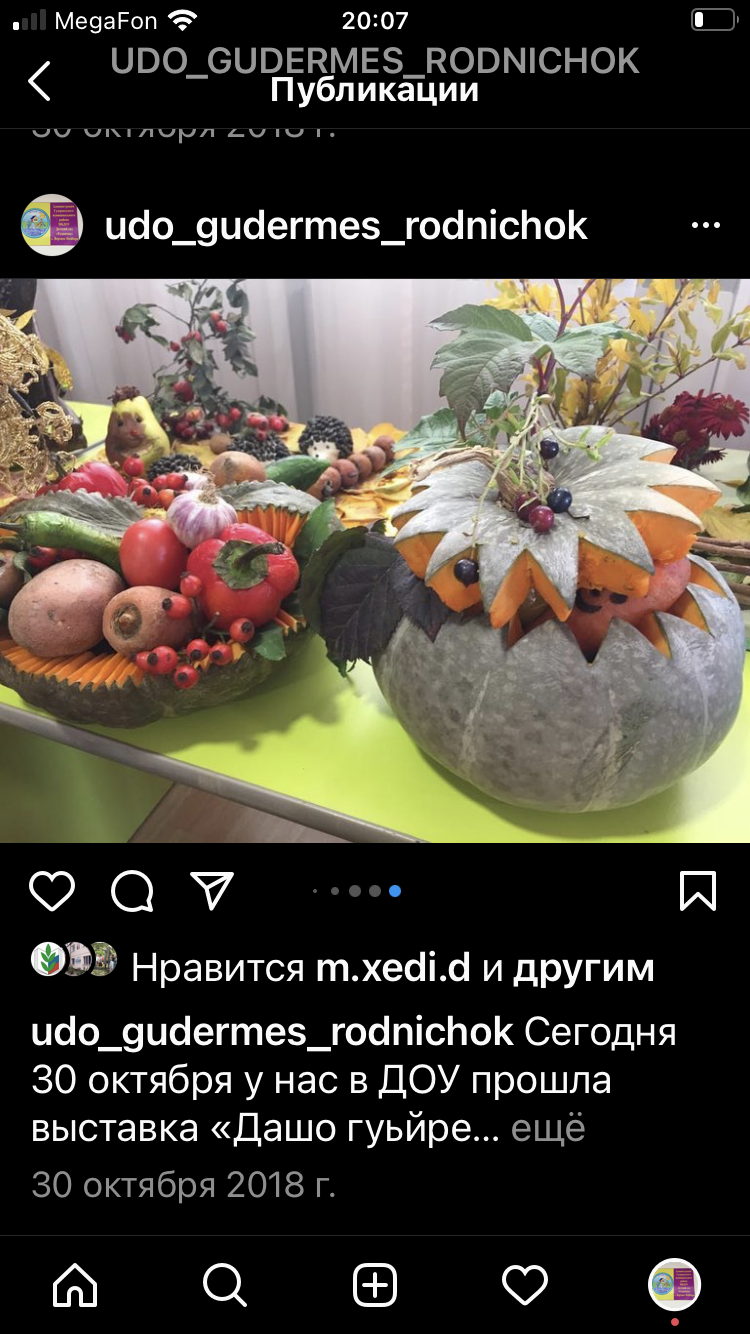 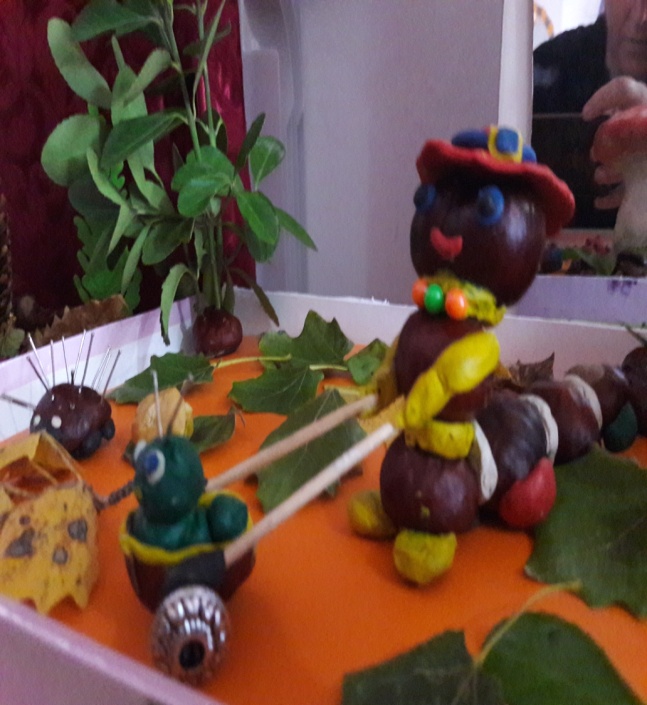 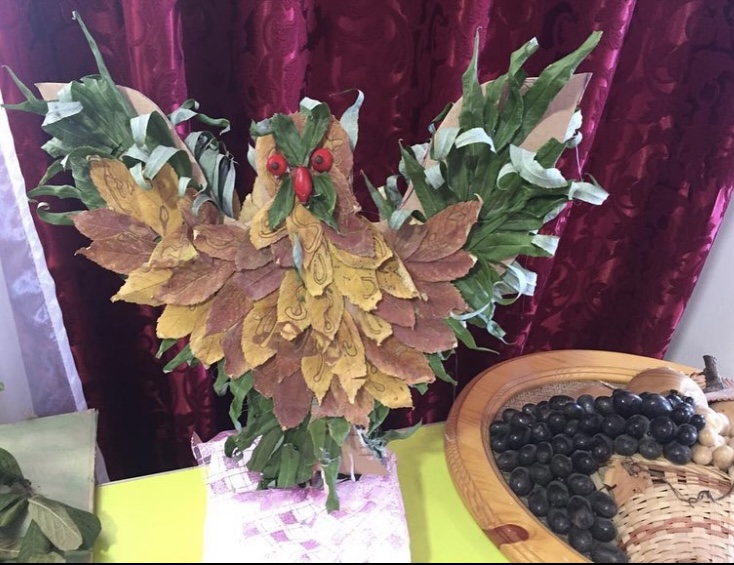 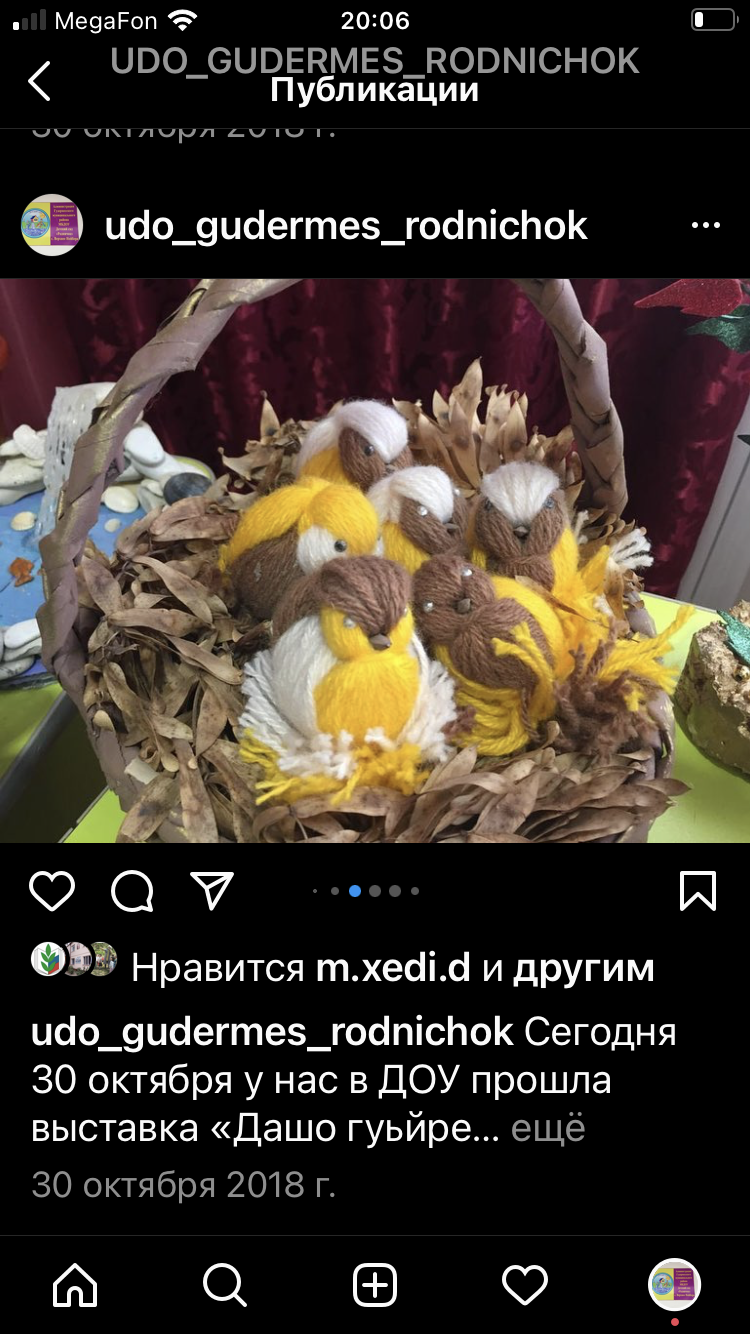 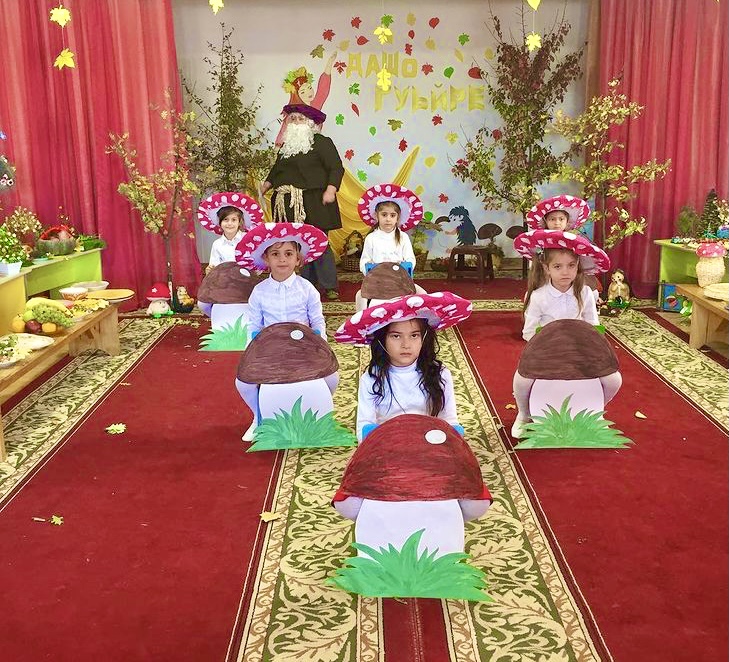 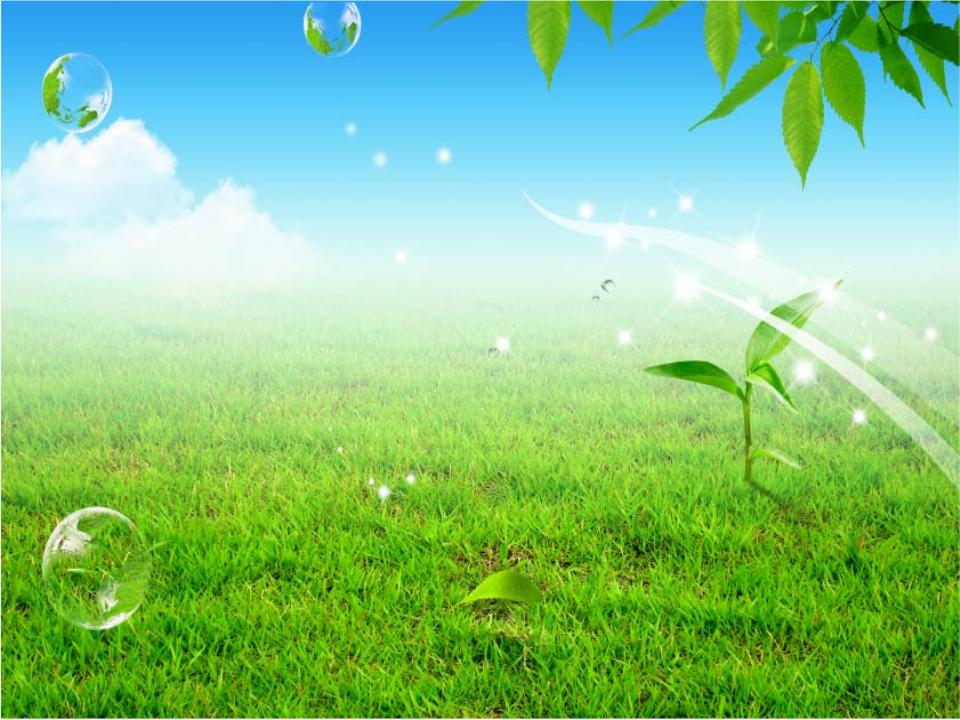 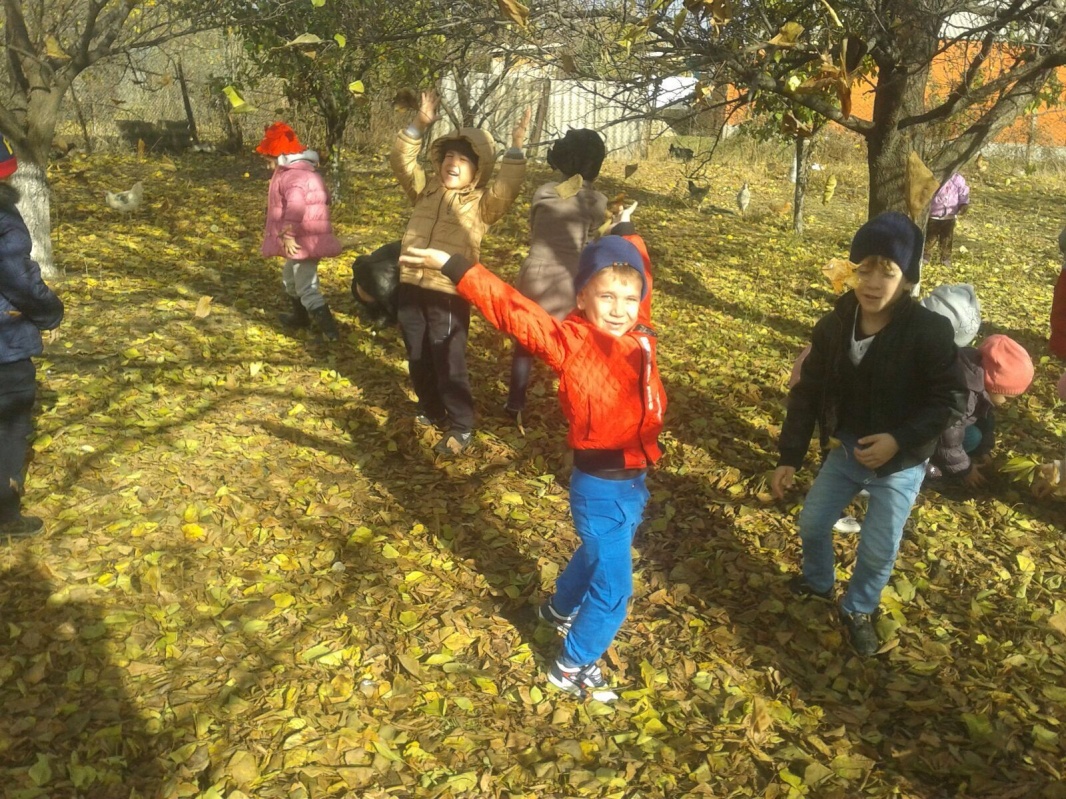 ЭКСКУРСИИ
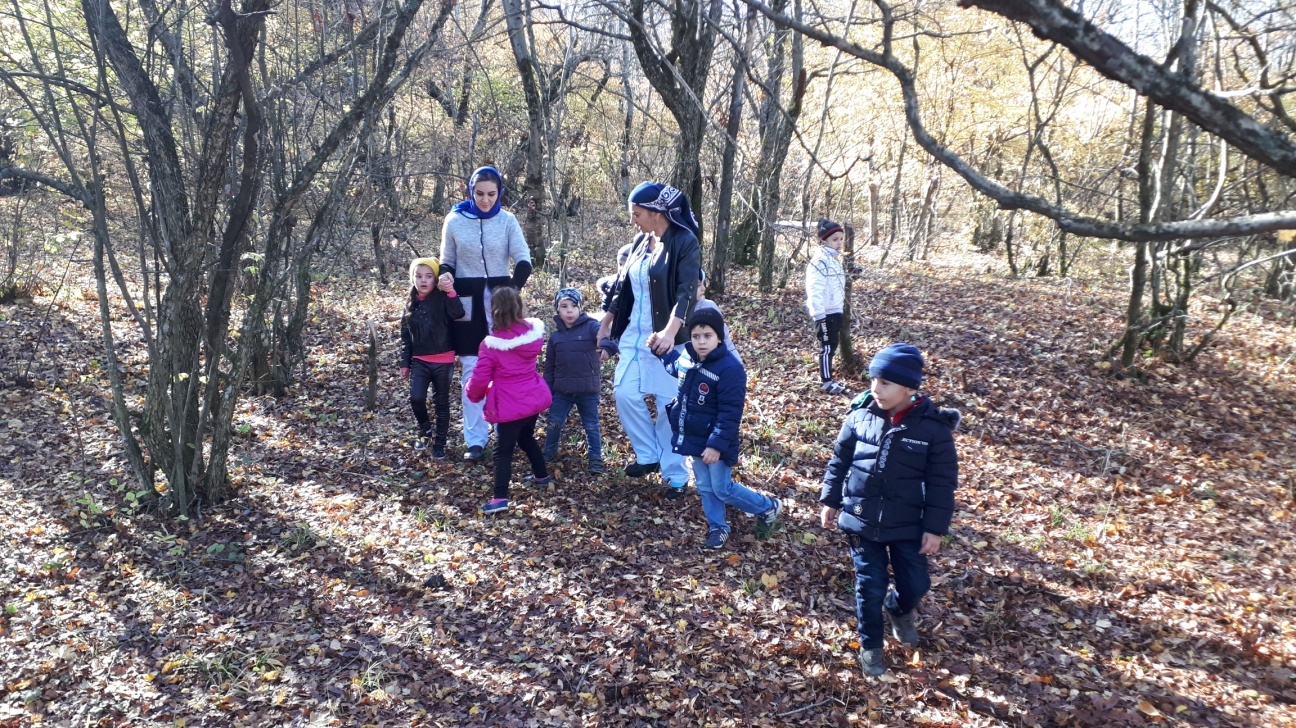 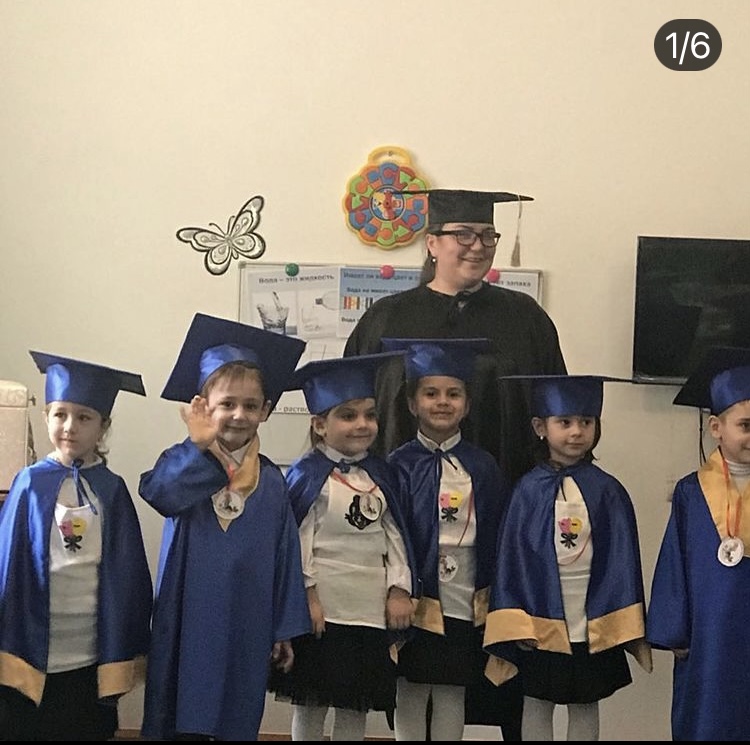 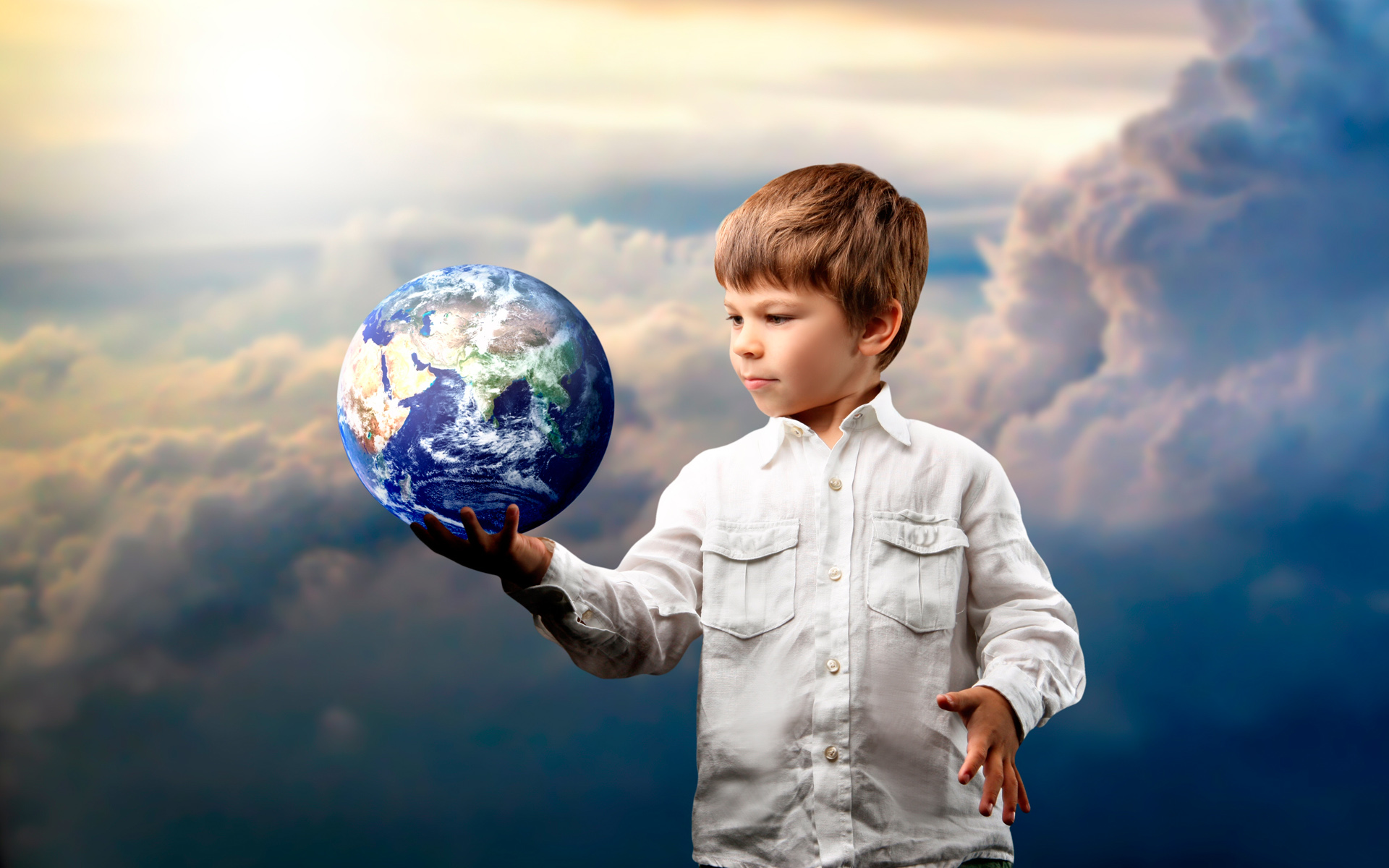 Думаю, что когда мои воспитанники подрастут и станут взрослыми,
 даже если не станут великими и знаменитыми, не откроют новых планет
 и законов физики, а будут жить в гармонии с окружающим миром, 
будут добрыми, честными, справедливыми, будут радоваться жизни и тому, 
что они есть на этой планете, – это уже счастье, это смысл существования
 человека на Земле.
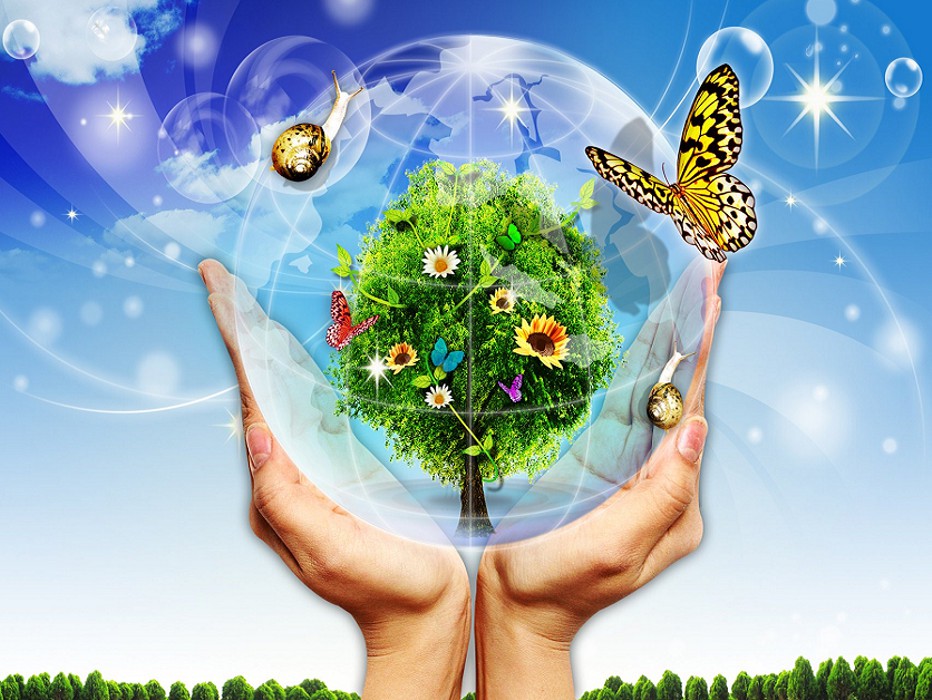 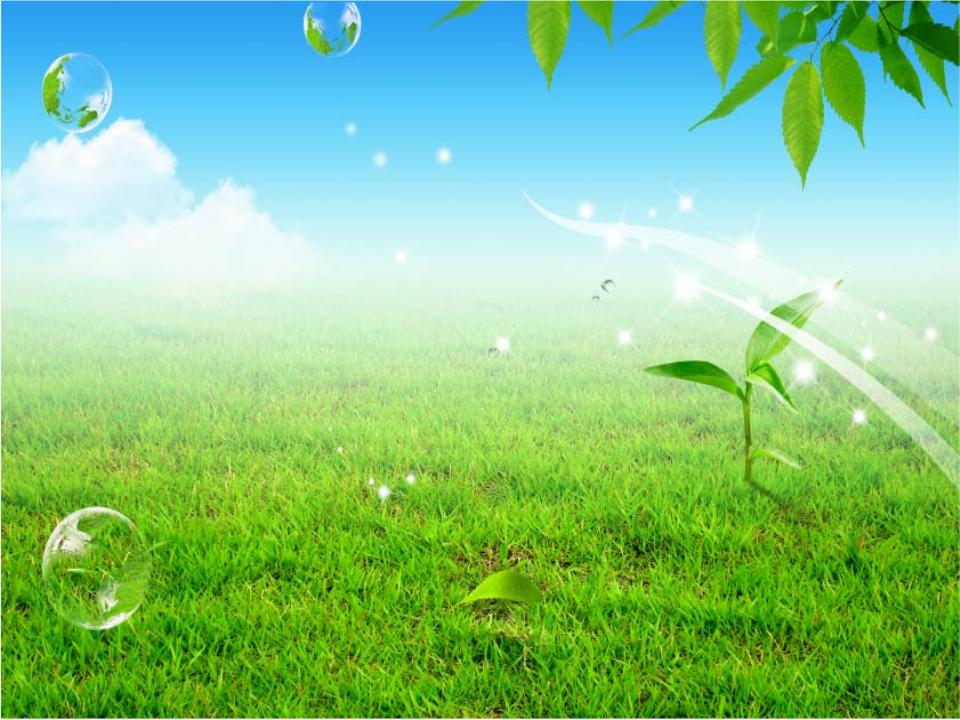 Спасибо за внимание!